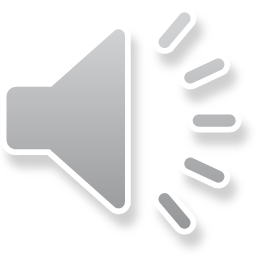 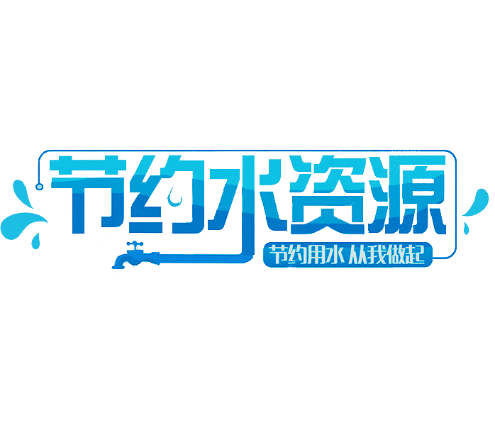 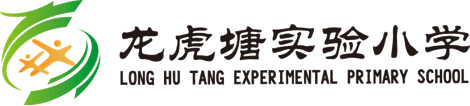 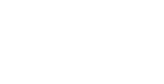 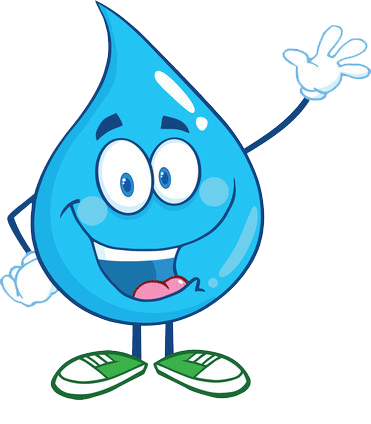 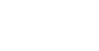 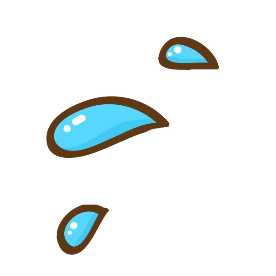 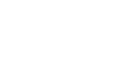 践行节水      你我同行
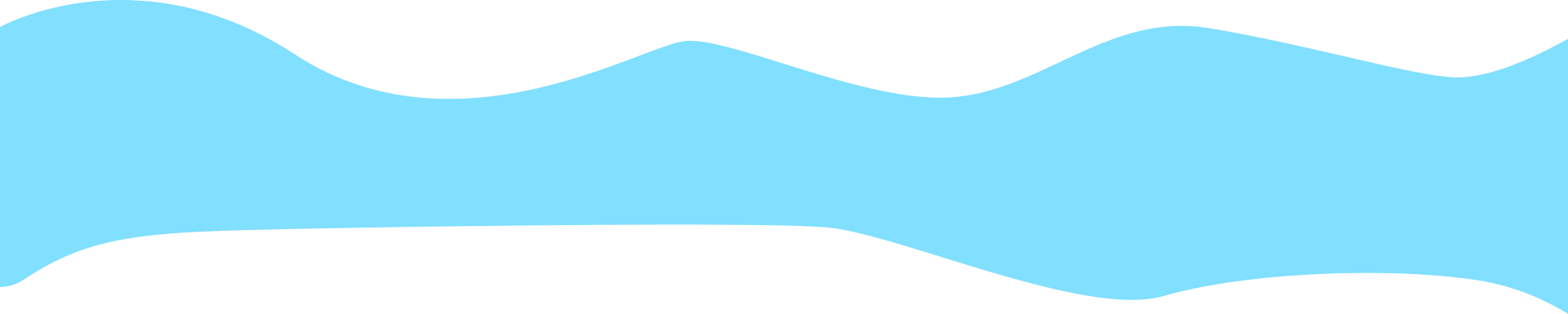 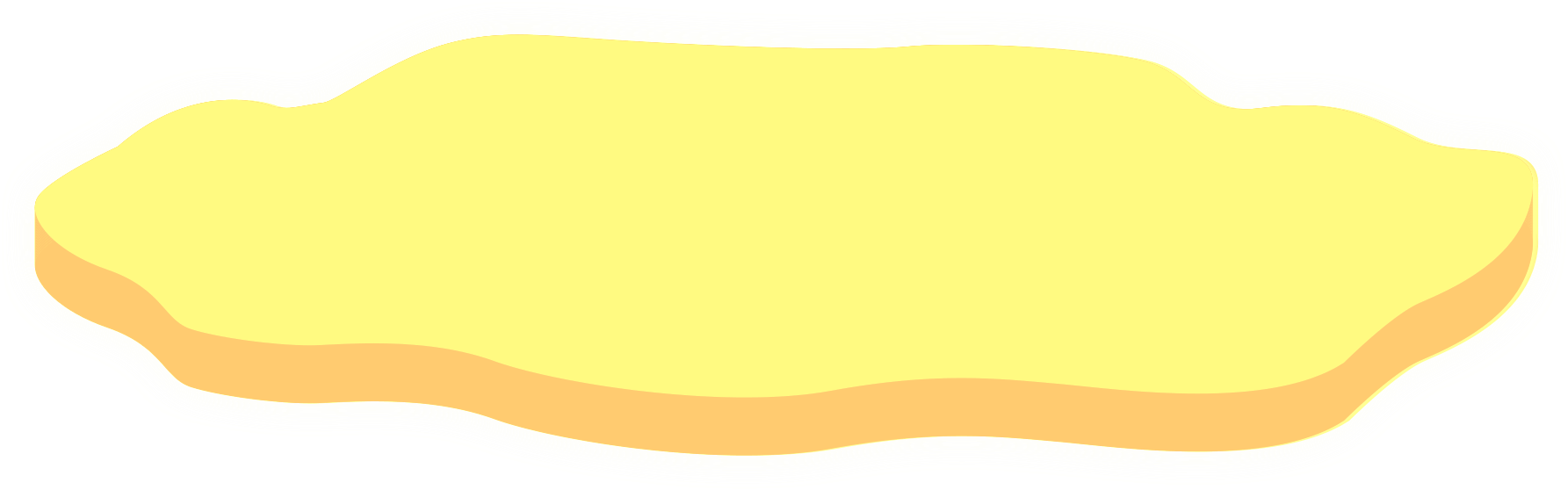 常州市新北区龙虎塘实验小学  2022.03
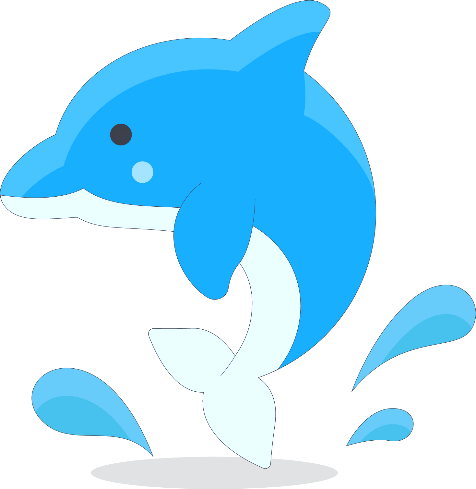 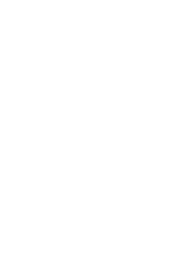 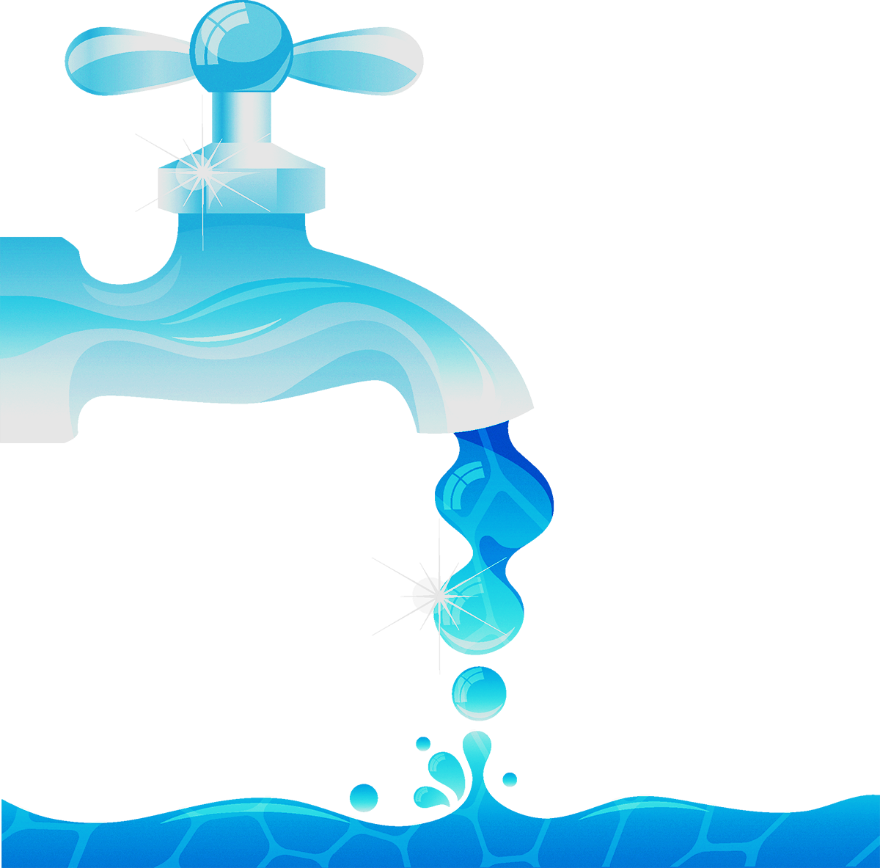 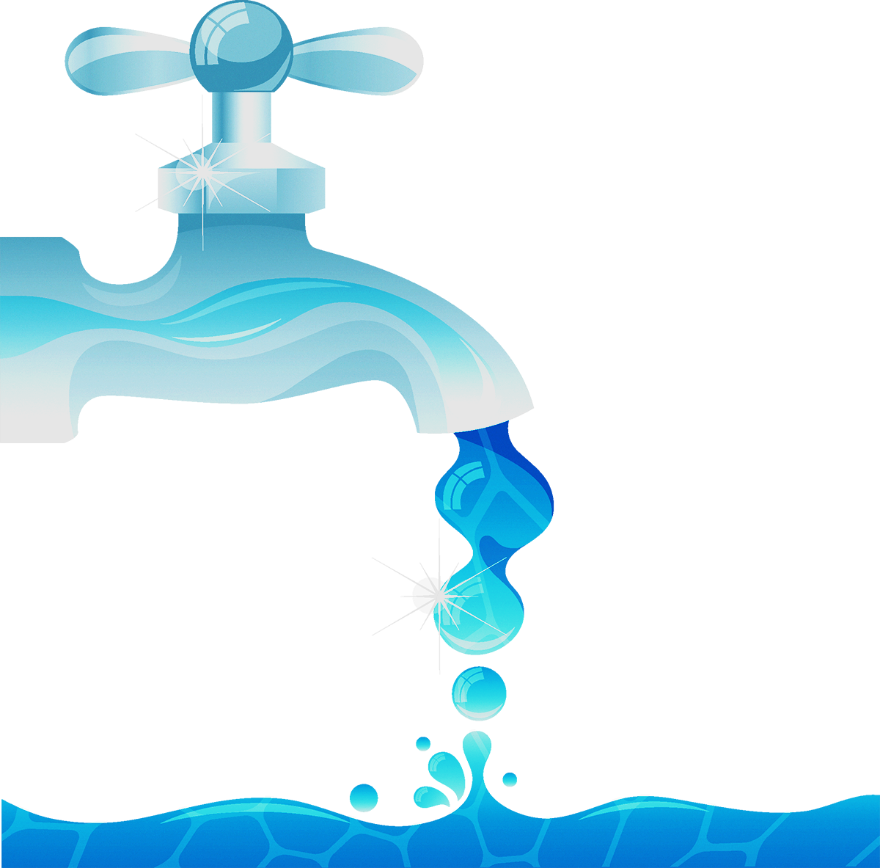 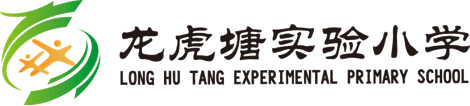 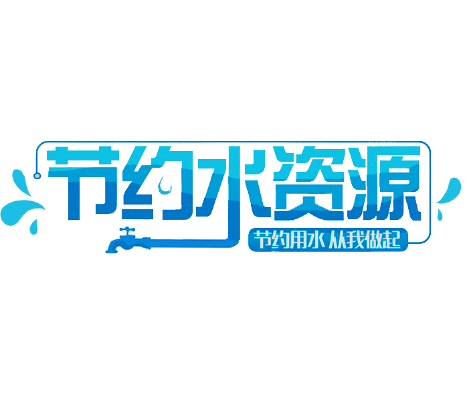 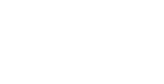 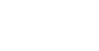 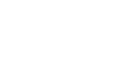 珍贵的水资源
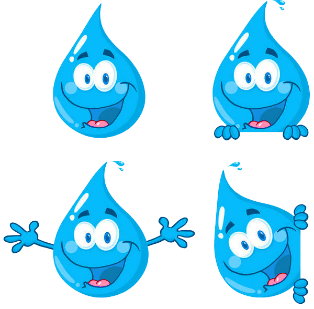 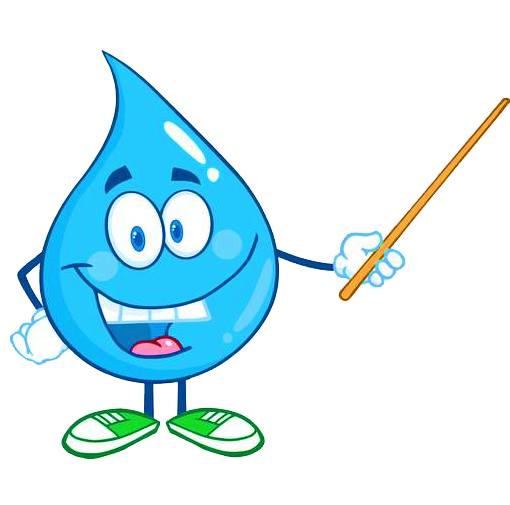 我国水资源现状
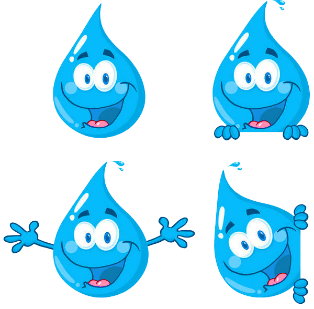 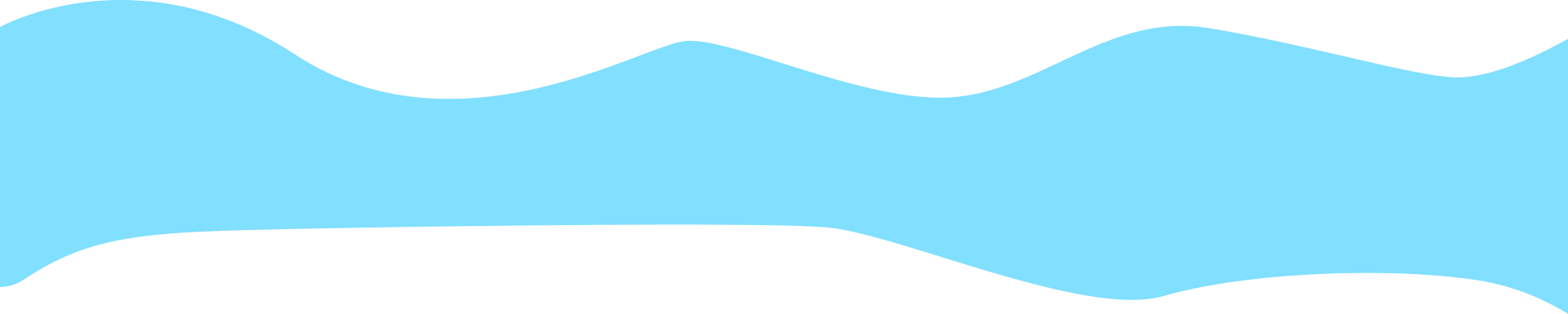 防治水体污染
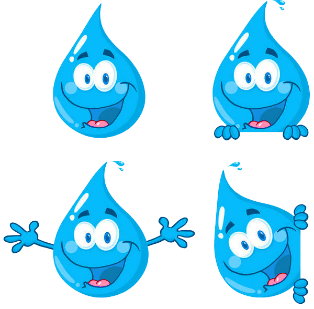 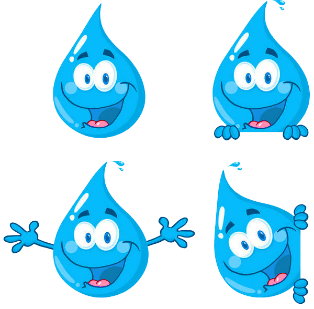 日常节水
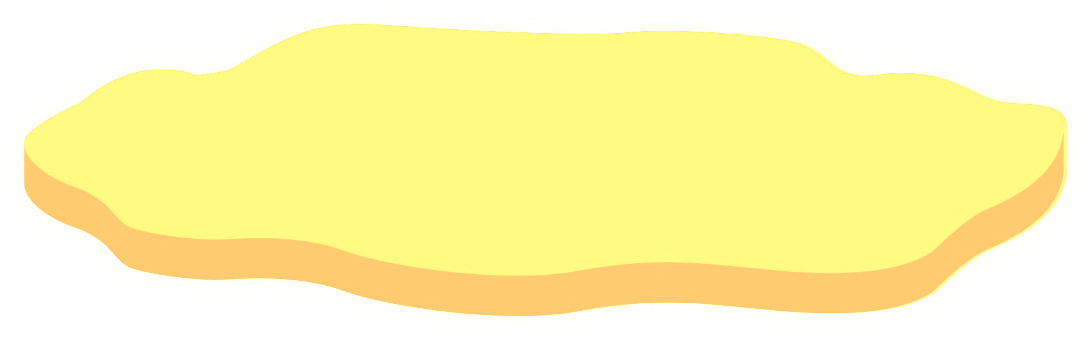 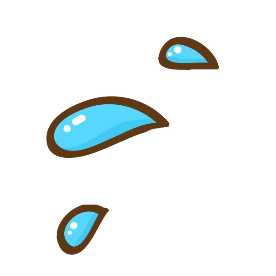 生活节水小窍门
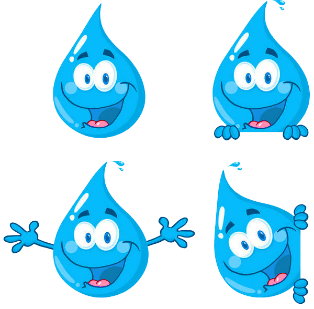 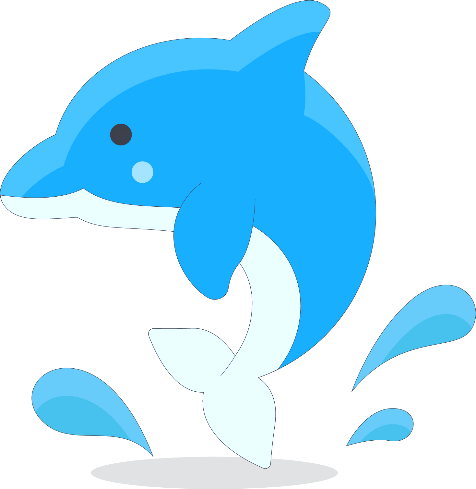 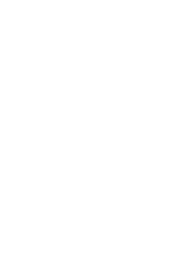 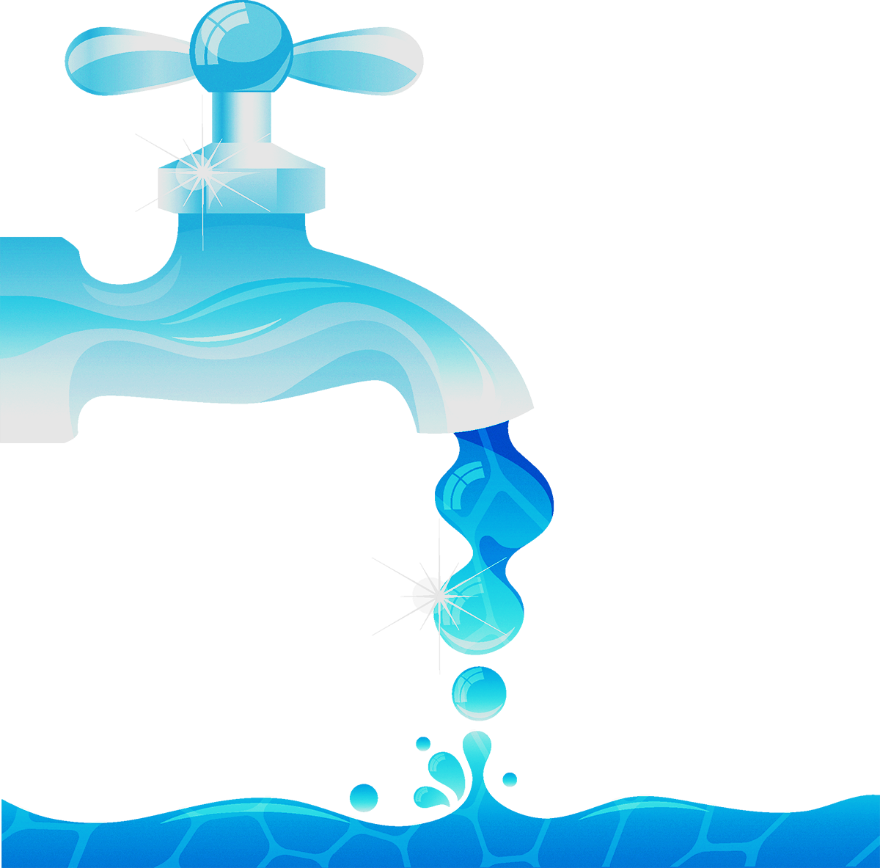 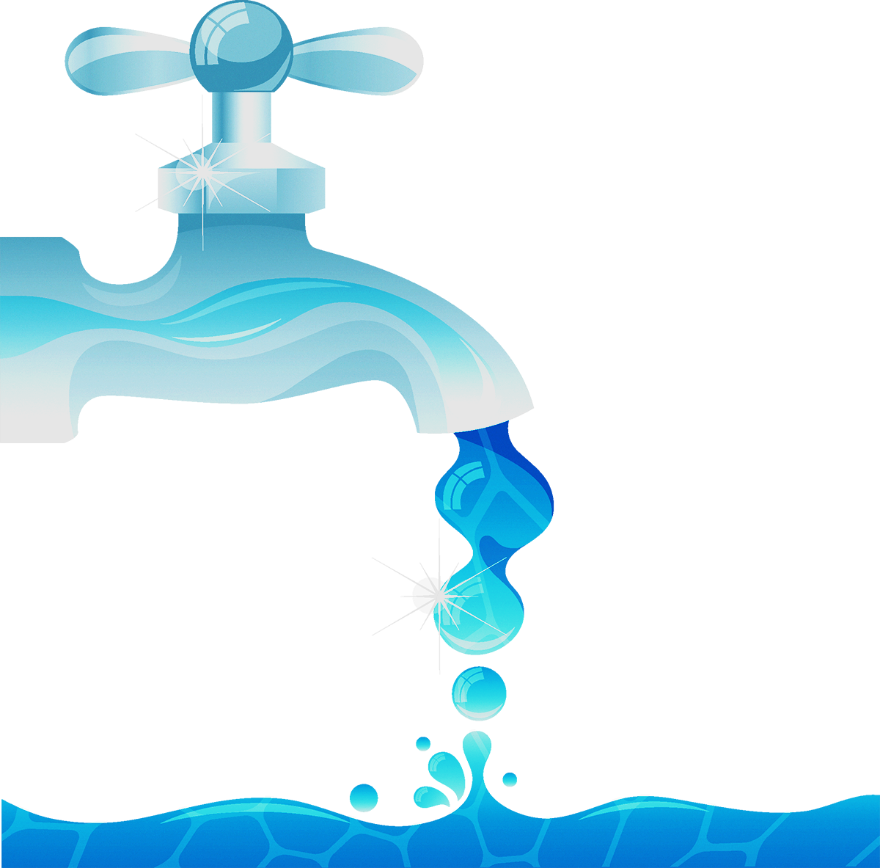 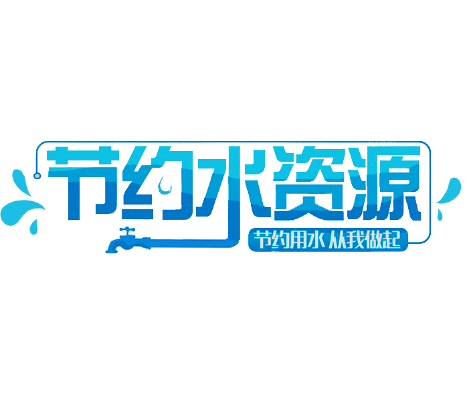 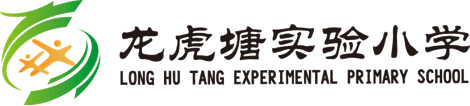 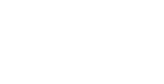 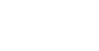 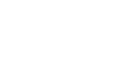 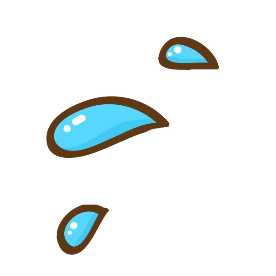 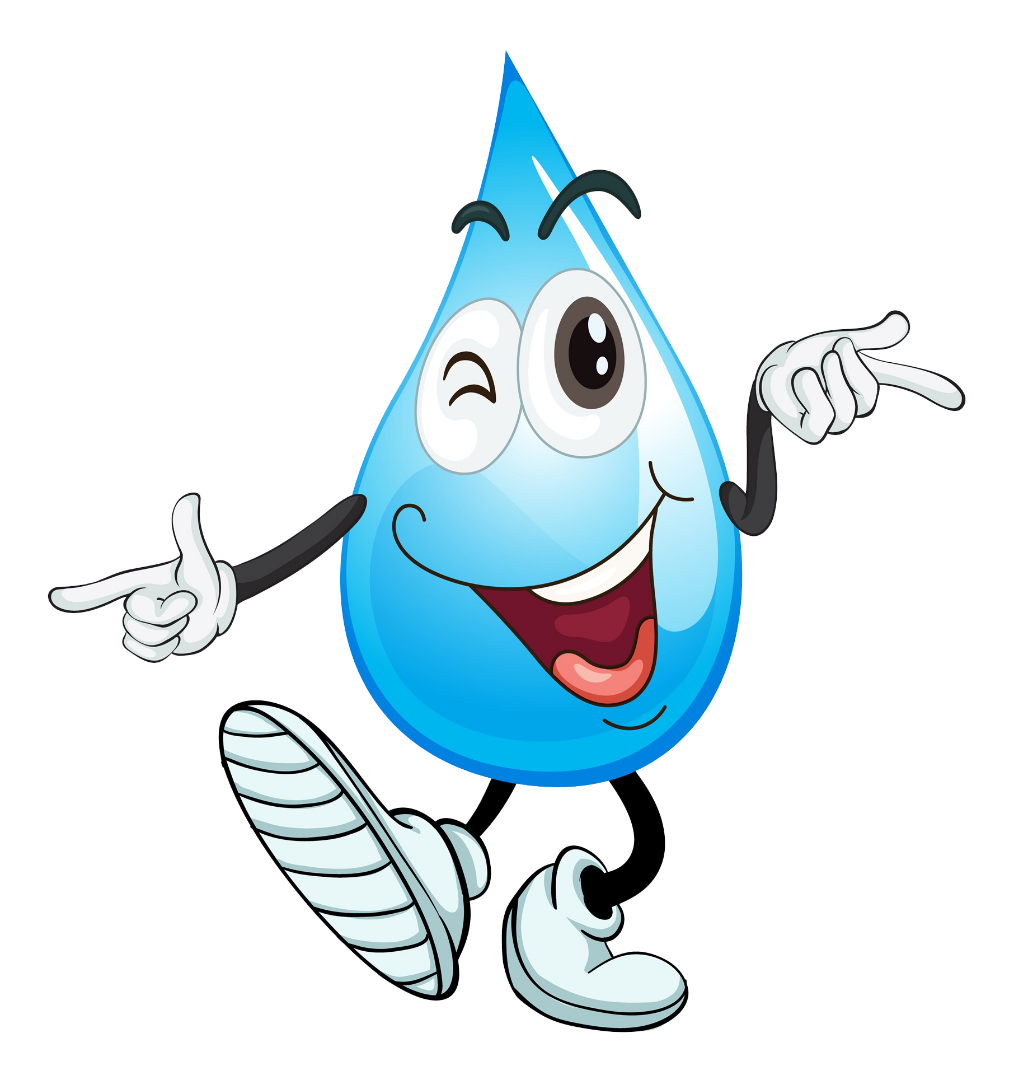 珍贵的水资源
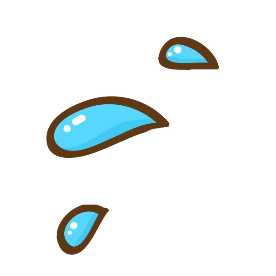 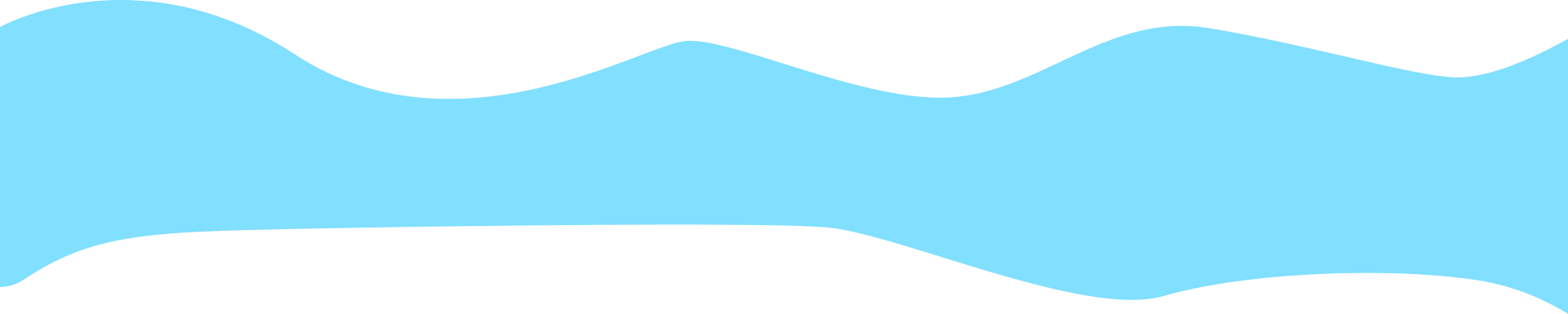 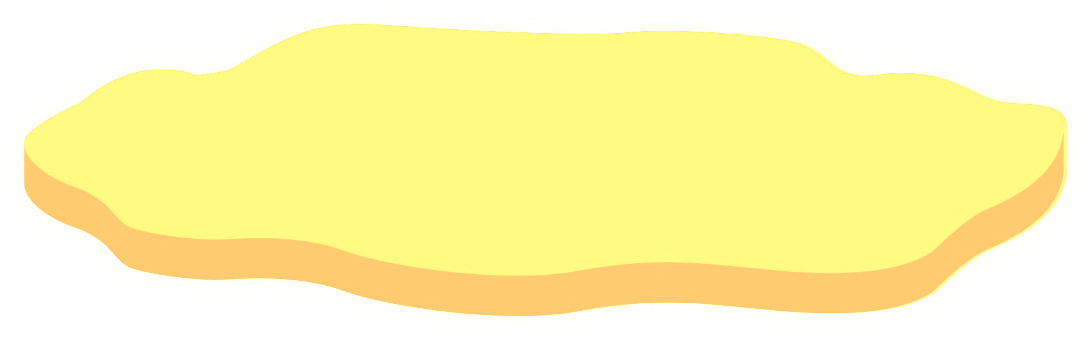 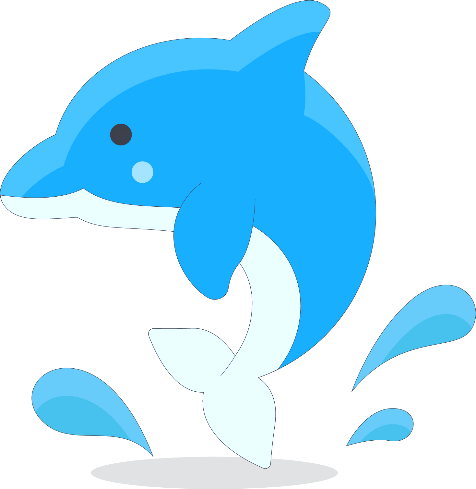 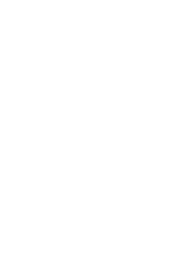 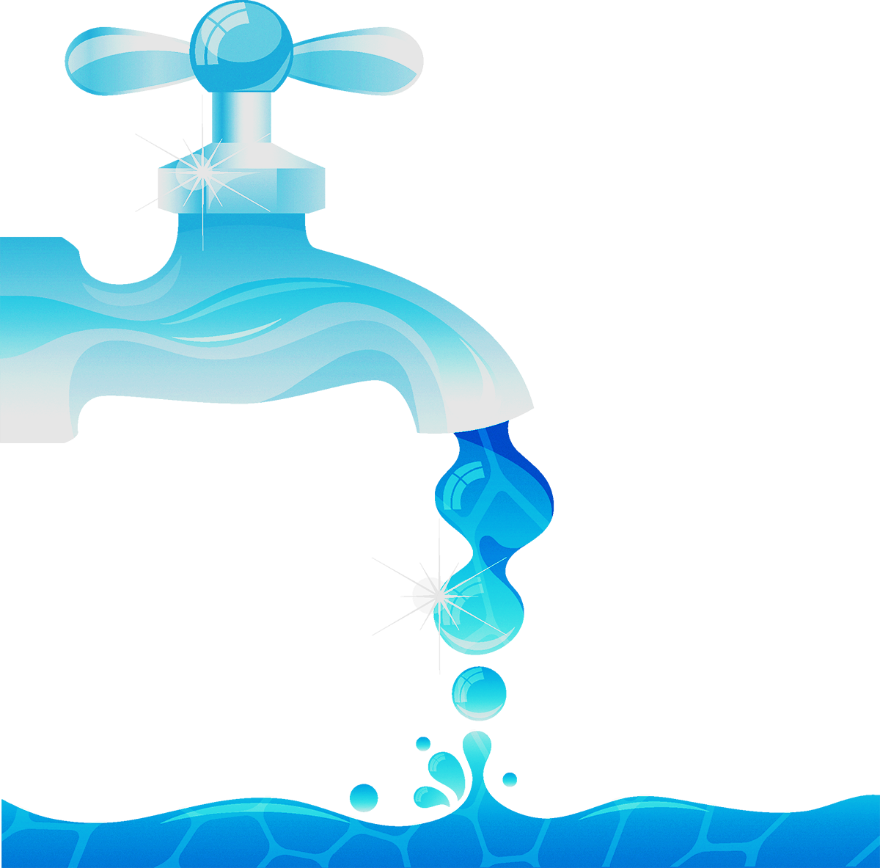 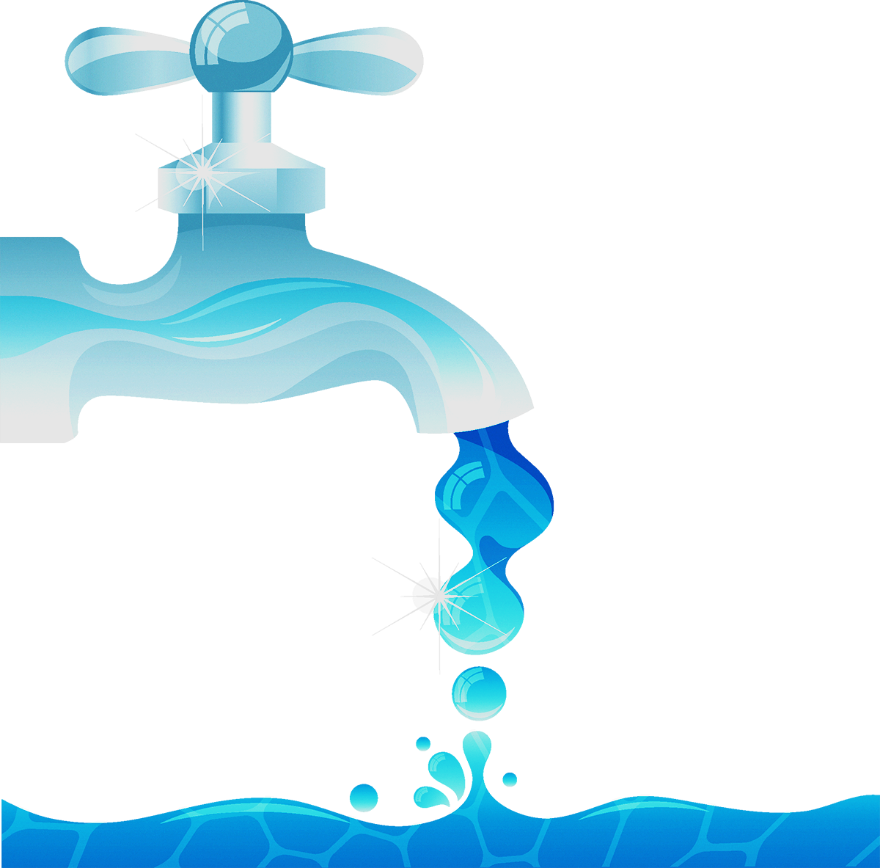 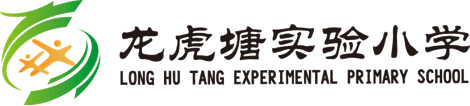 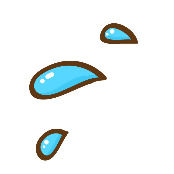 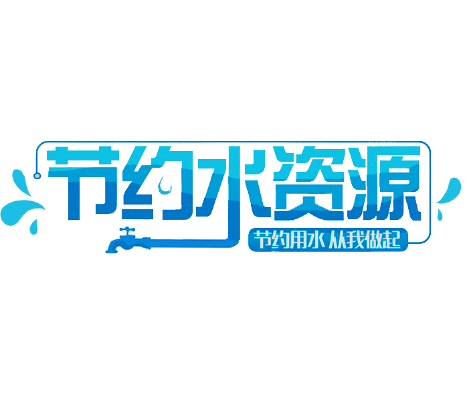 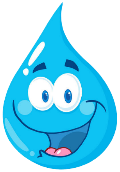 水是宝贵资源
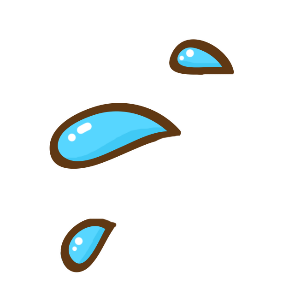 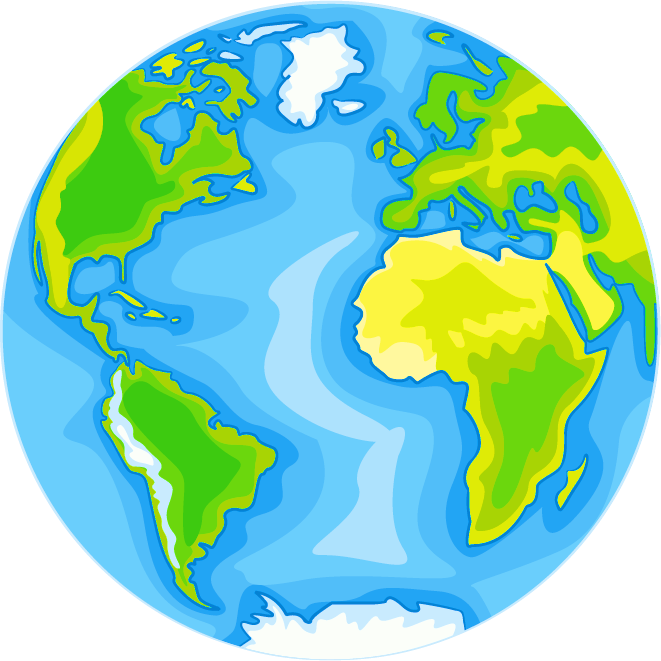 地球上各种形态的水总储量约为1.39×1018 m3。
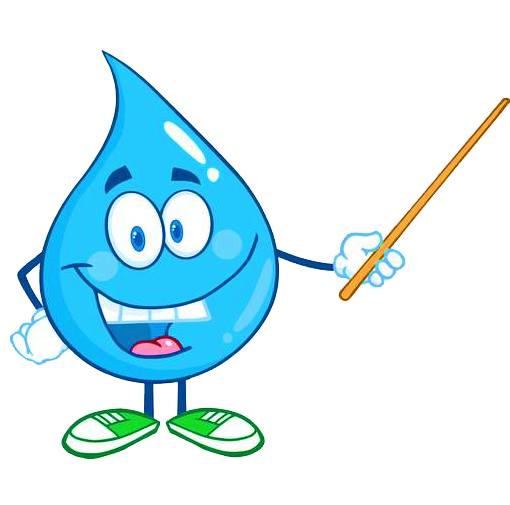 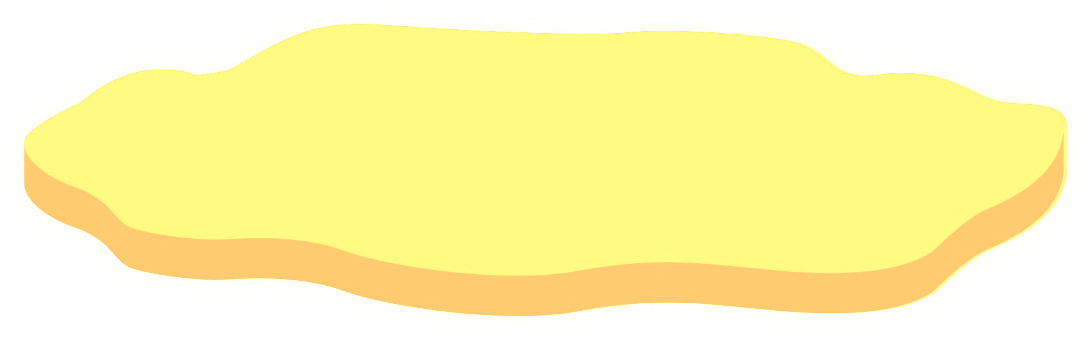 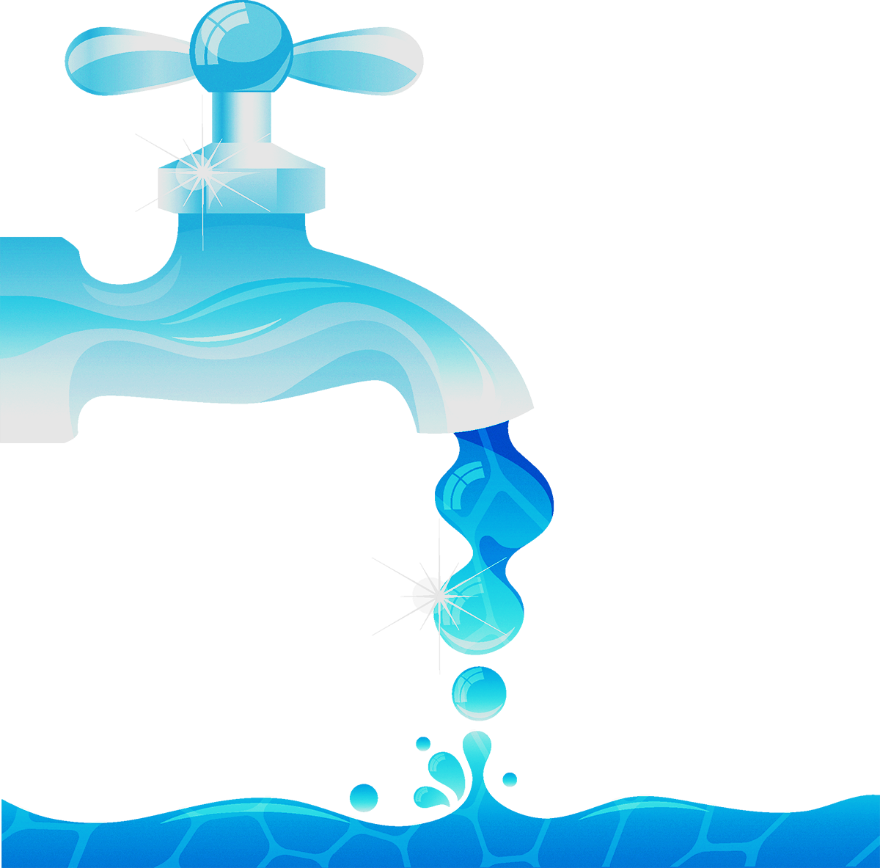 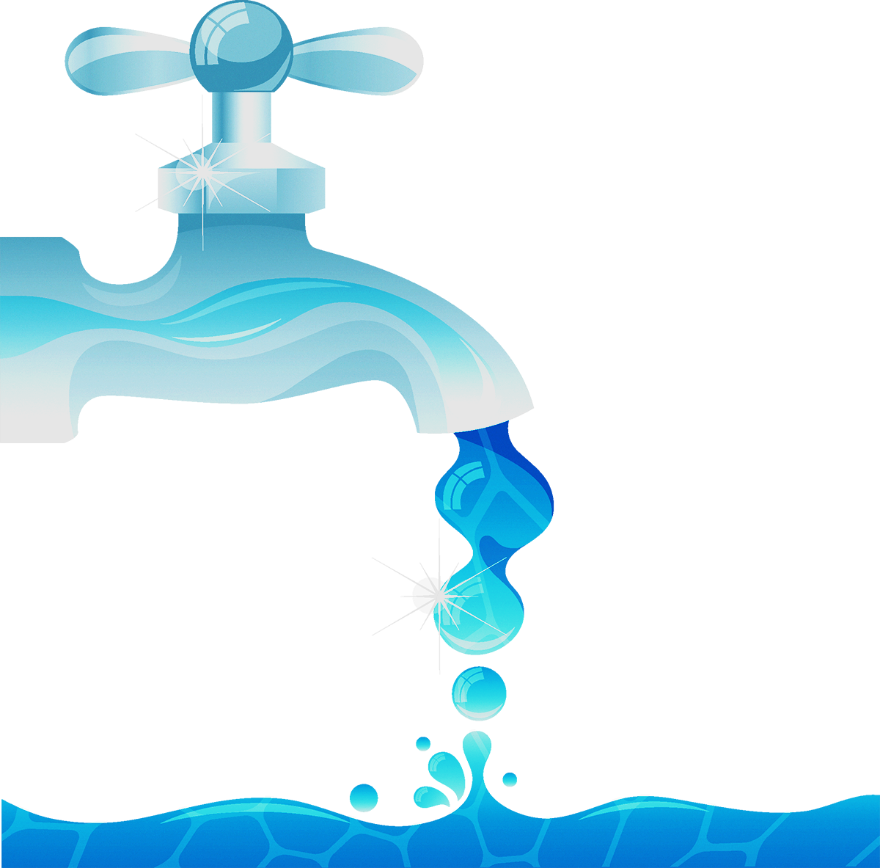 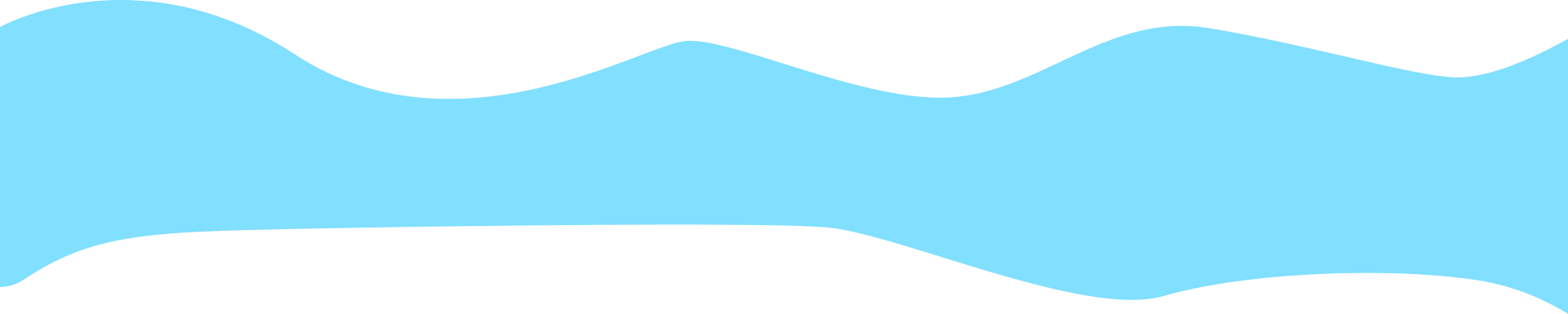 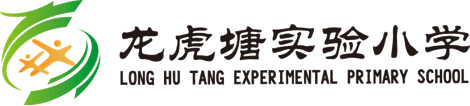 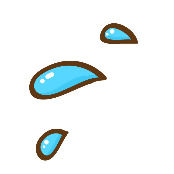 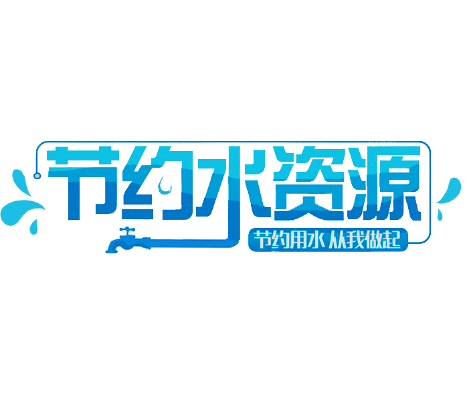 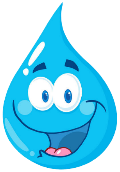 地球上水体组成
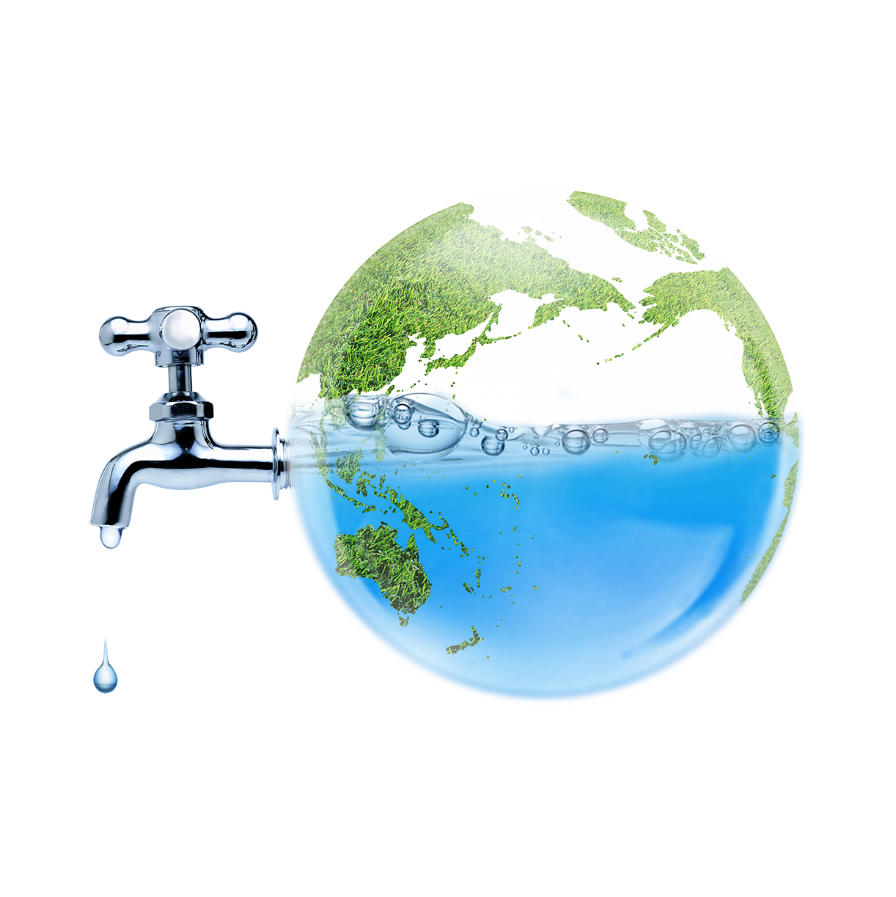 地球上的水体组成
海洋水96.5%
陆地咸水0.97%
陆地淡水2.53%
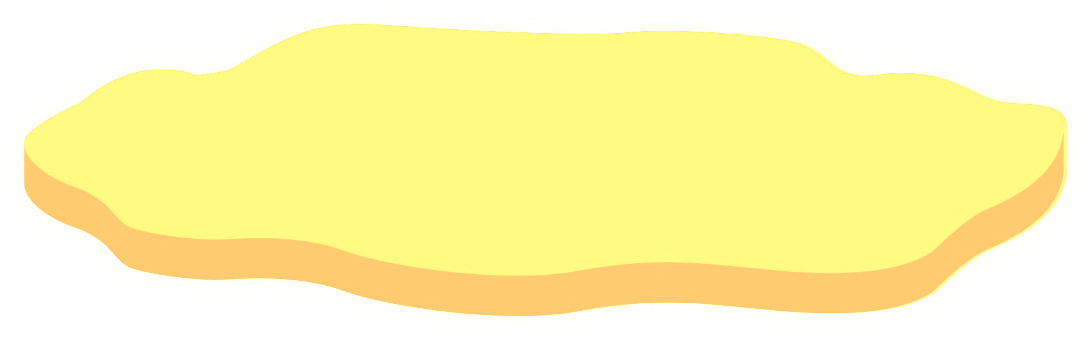 哪些水能被我们利用呢？
世界总水量100%
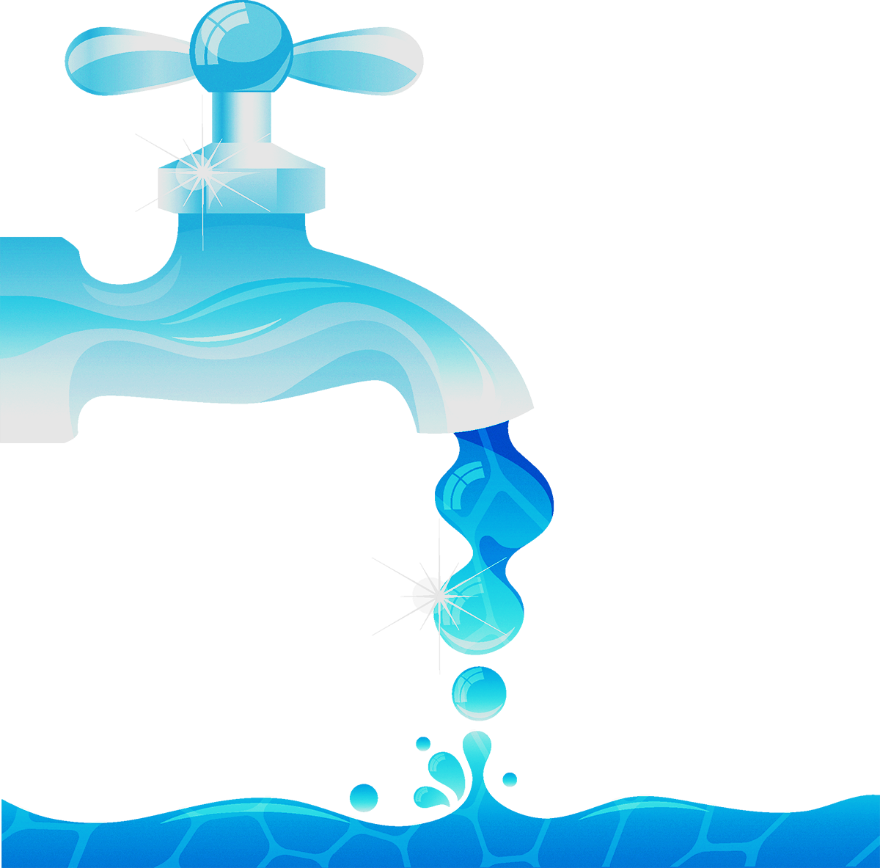 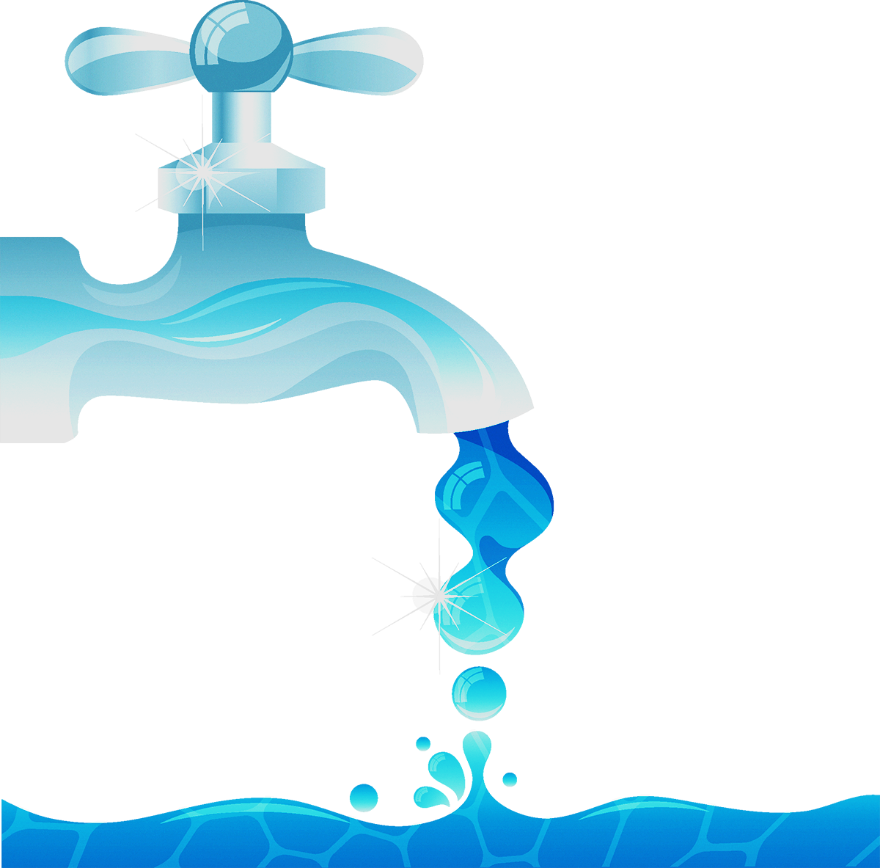 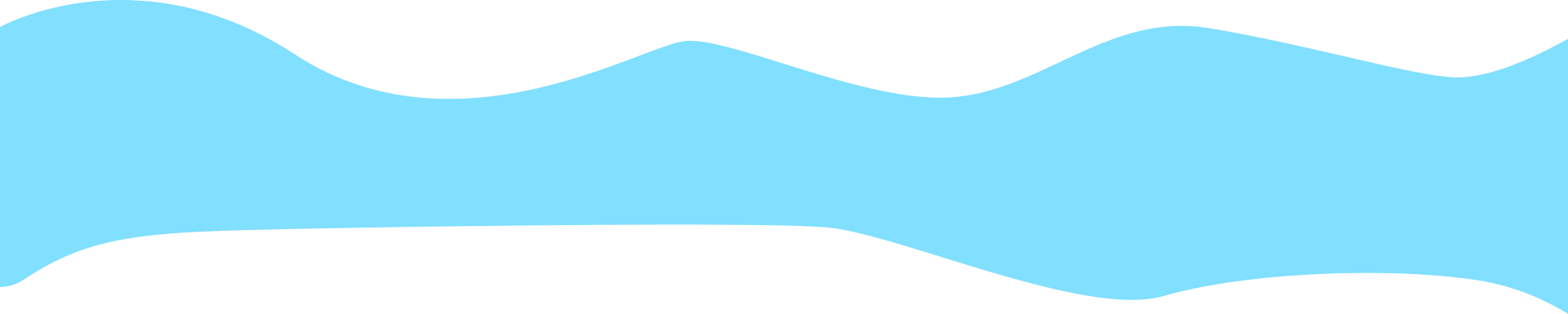 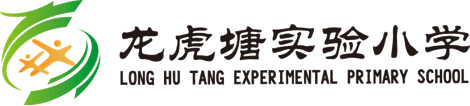 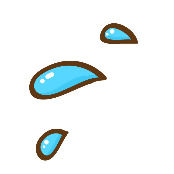 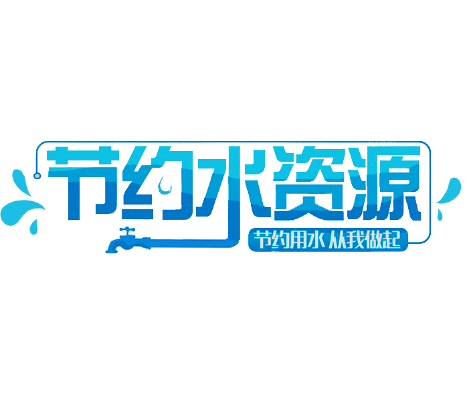 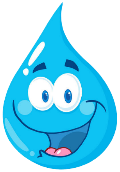 地球上水体组成
陆地咸水0.97%
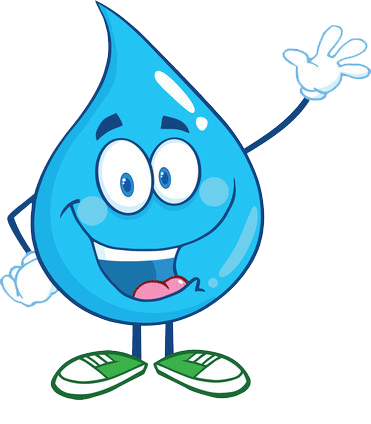 冰川、深层地下水占98%
可直接利用淡水0.3%
2.53%×0.3％＝0.759／10000
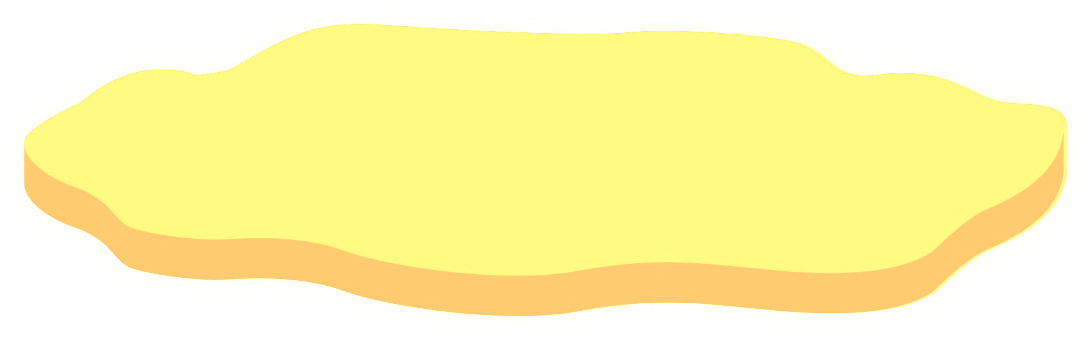 能供人类利用的淡水资源（河流、淡水湖泊、浅层地下水）比重极小。
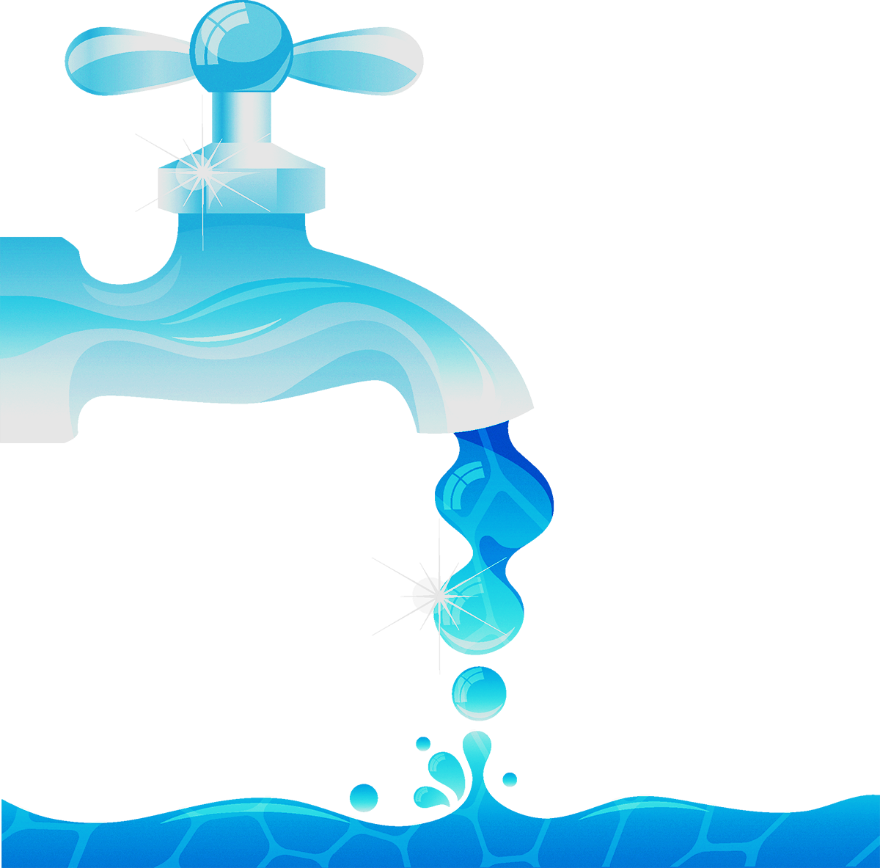 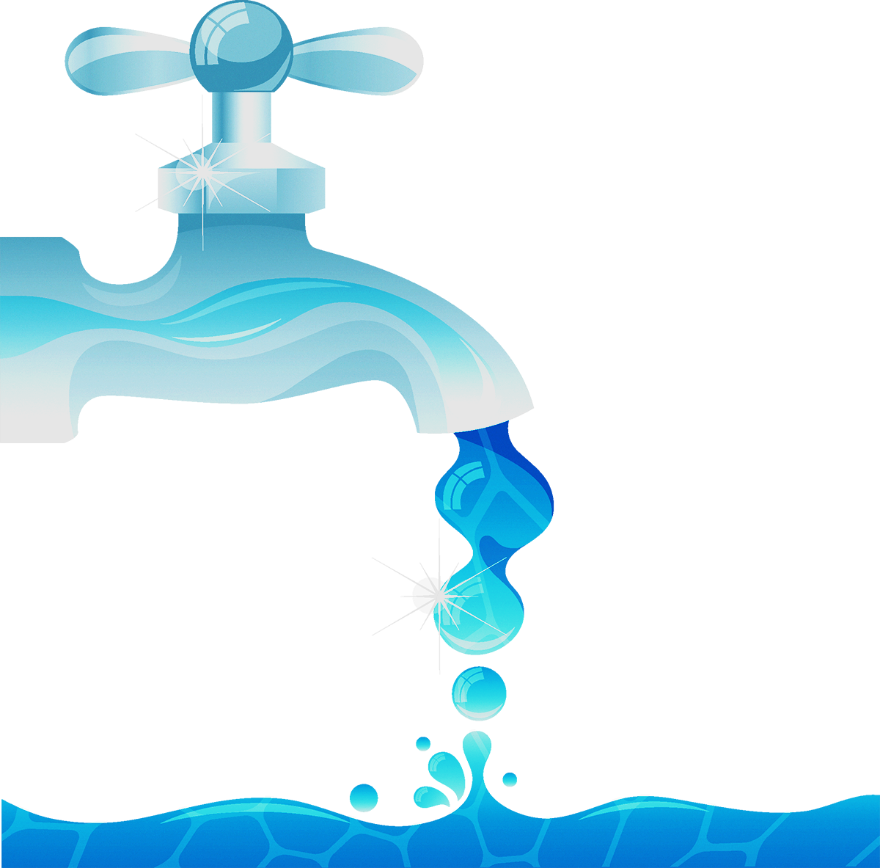 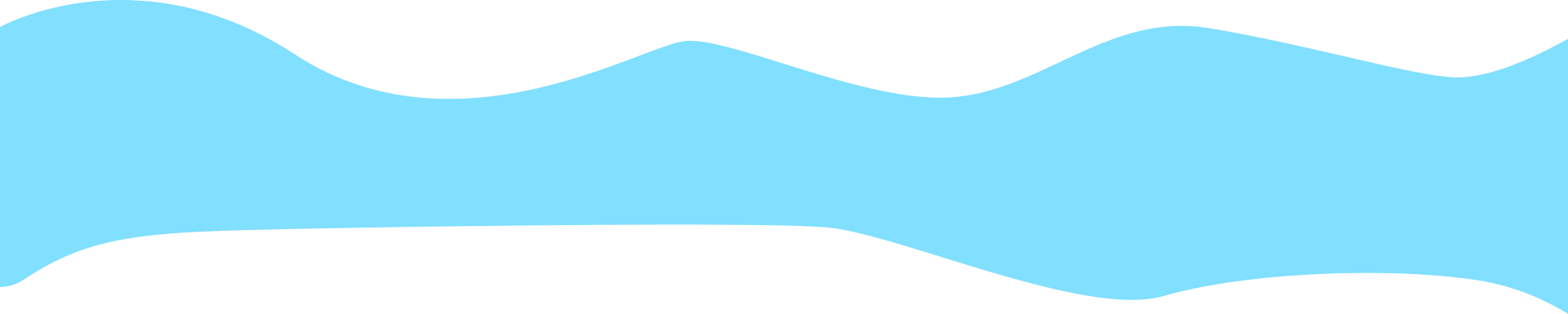 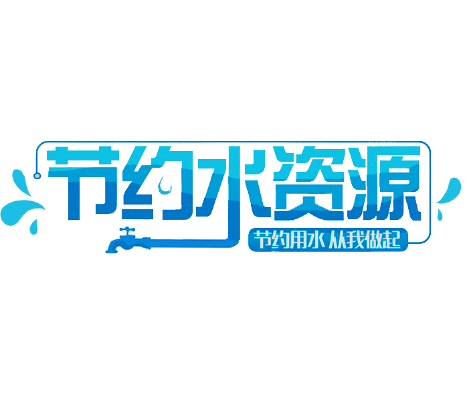 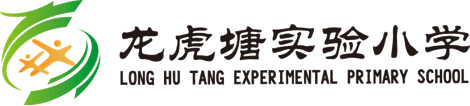 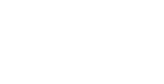 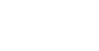 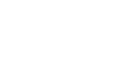 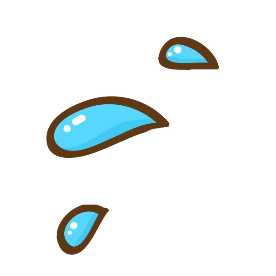 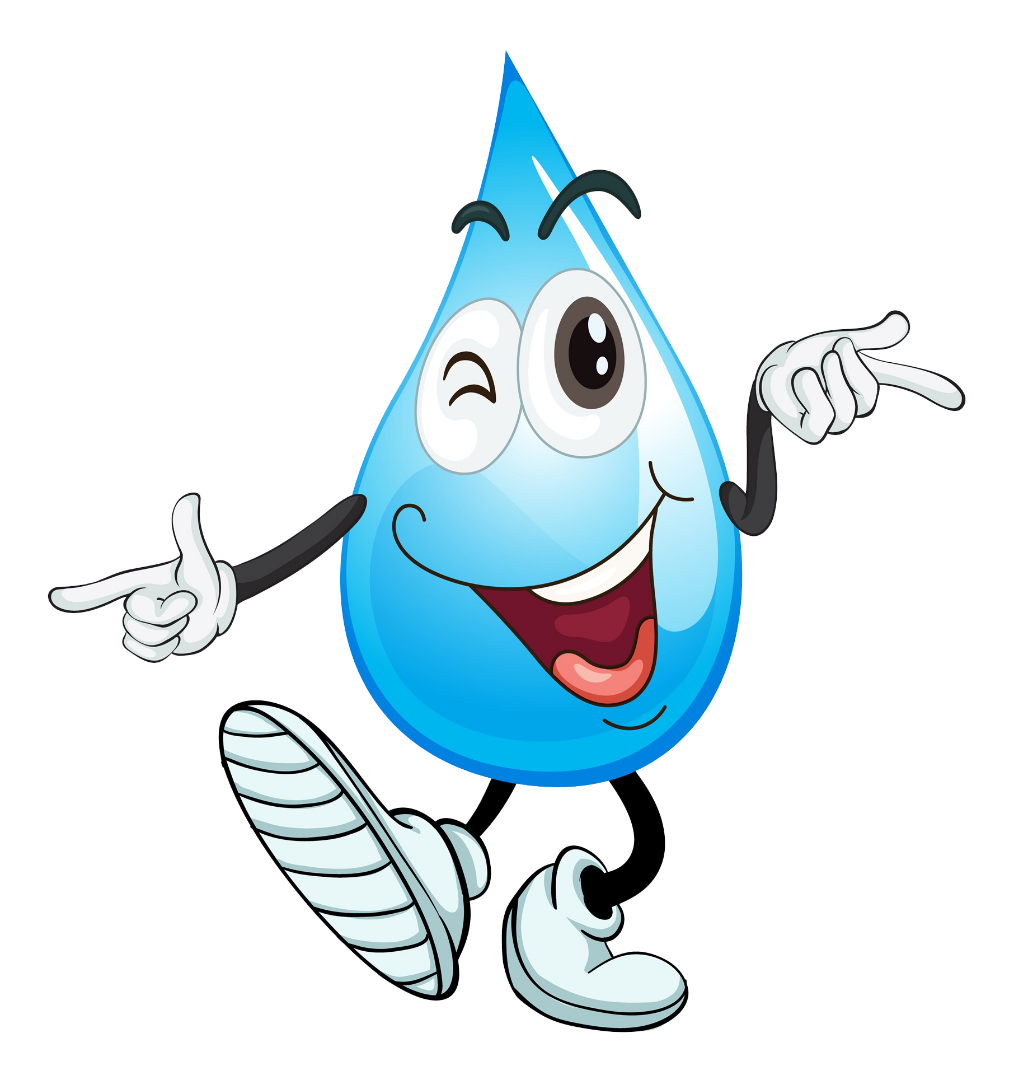 我国水资源状况
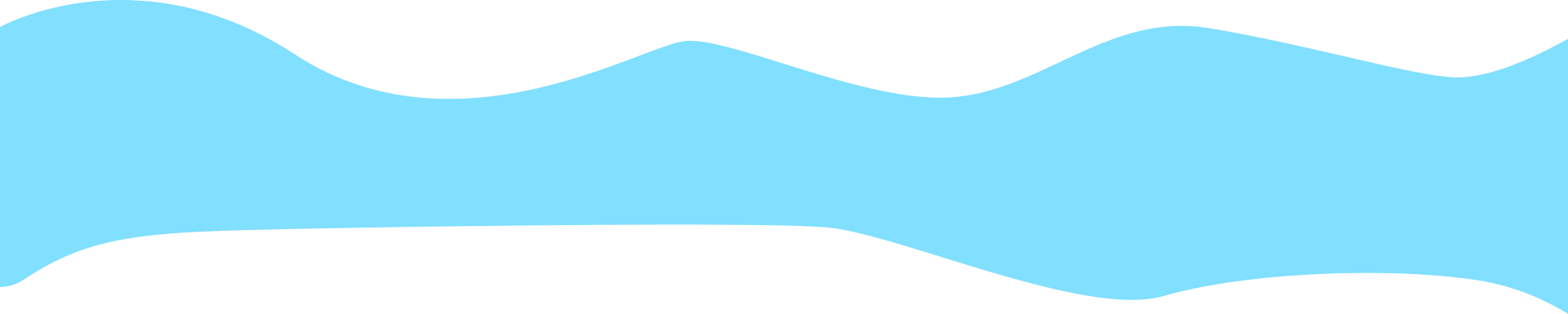 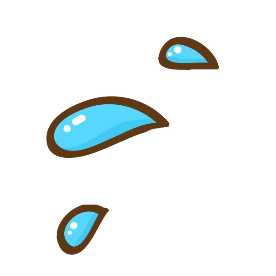 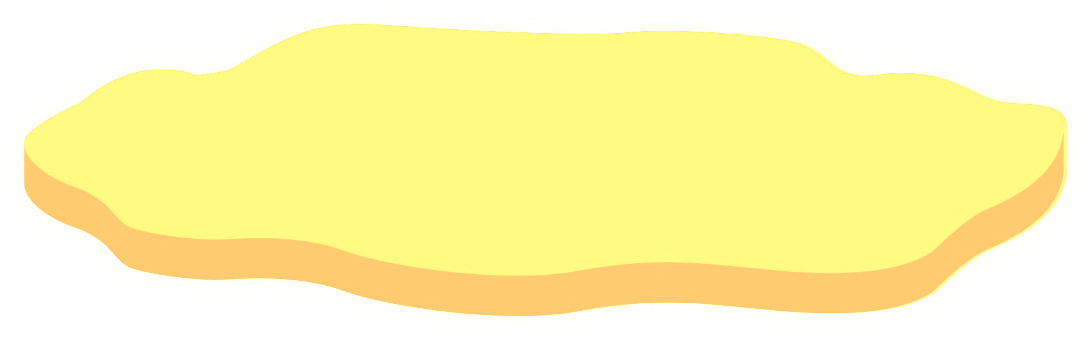 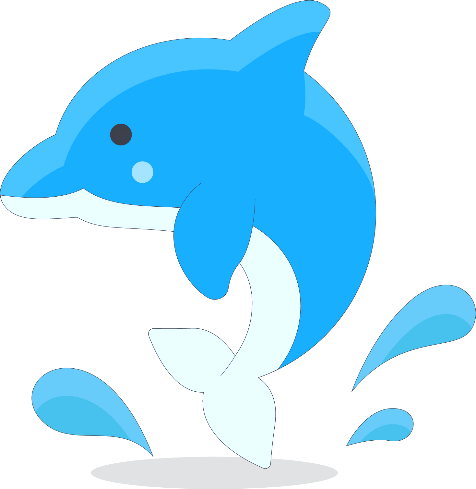 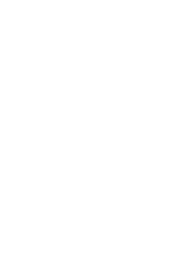 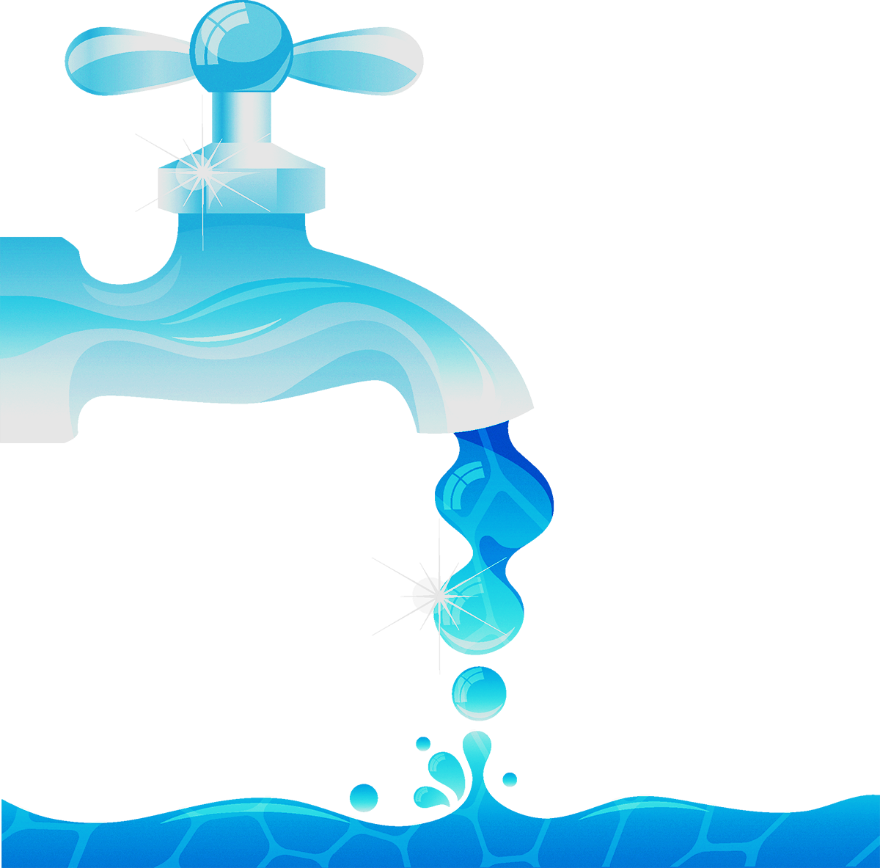 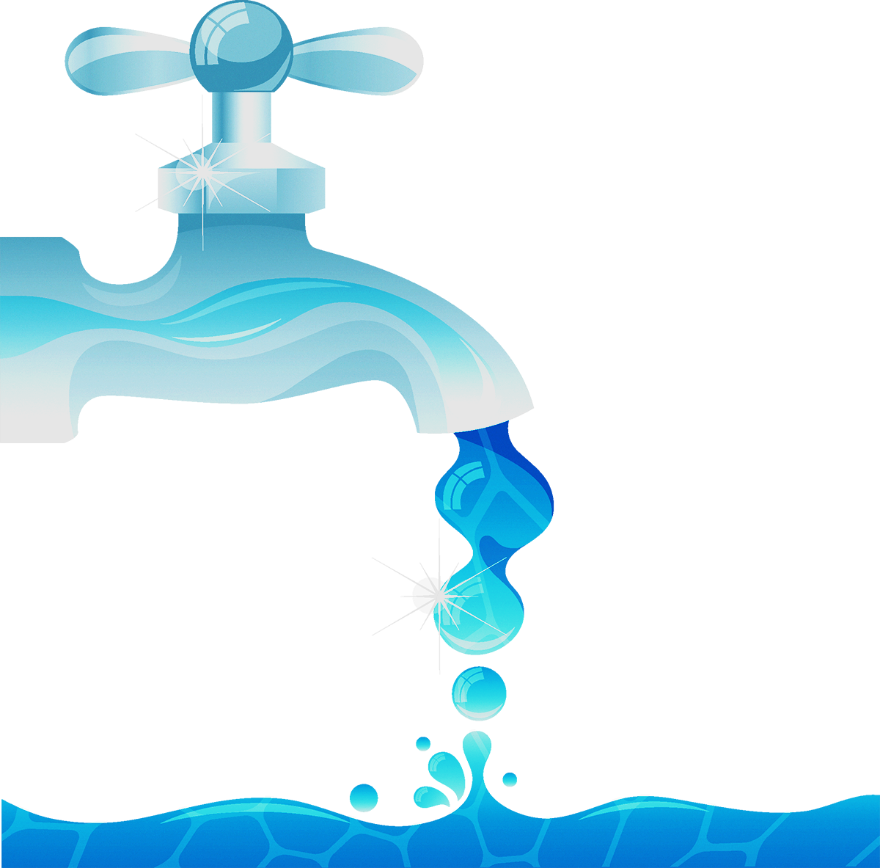 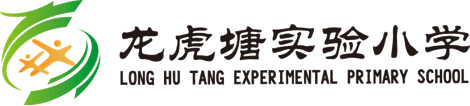 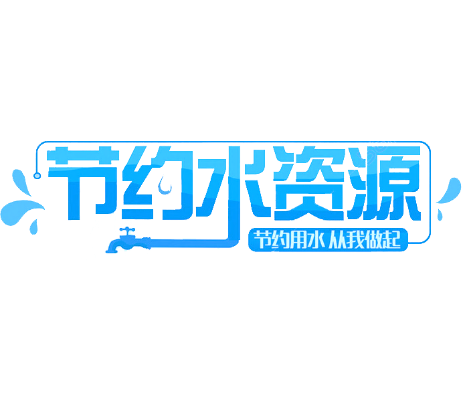 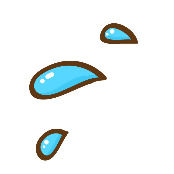 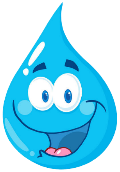 边学边总结
地球上水是丰富的
但水资源却是有限的
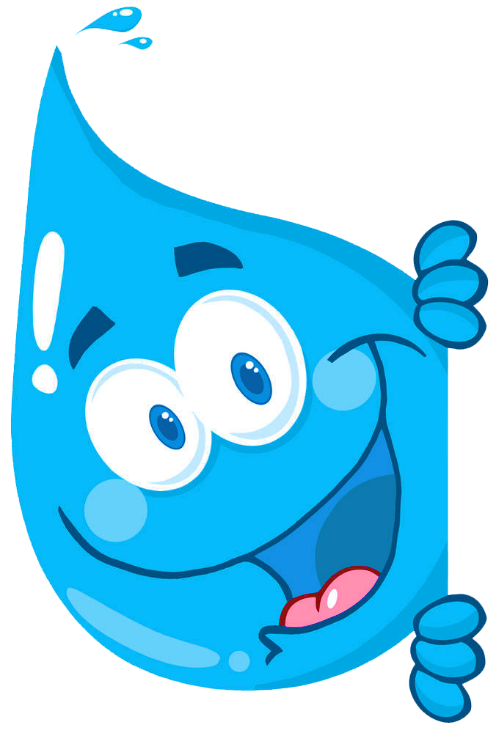 水≠水资源
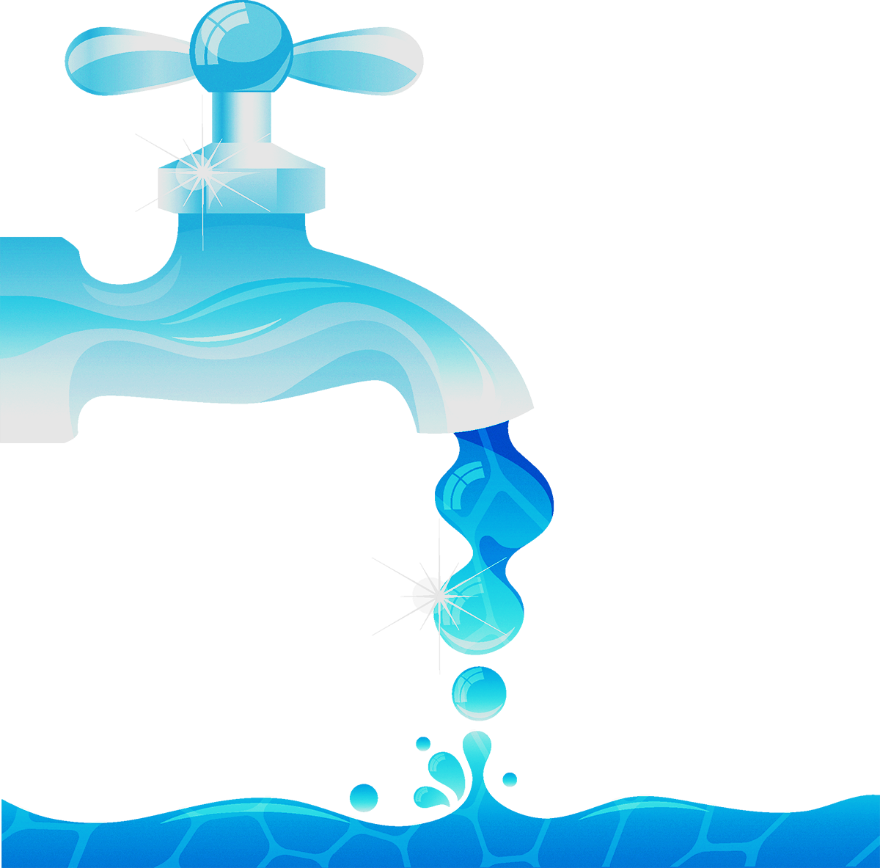 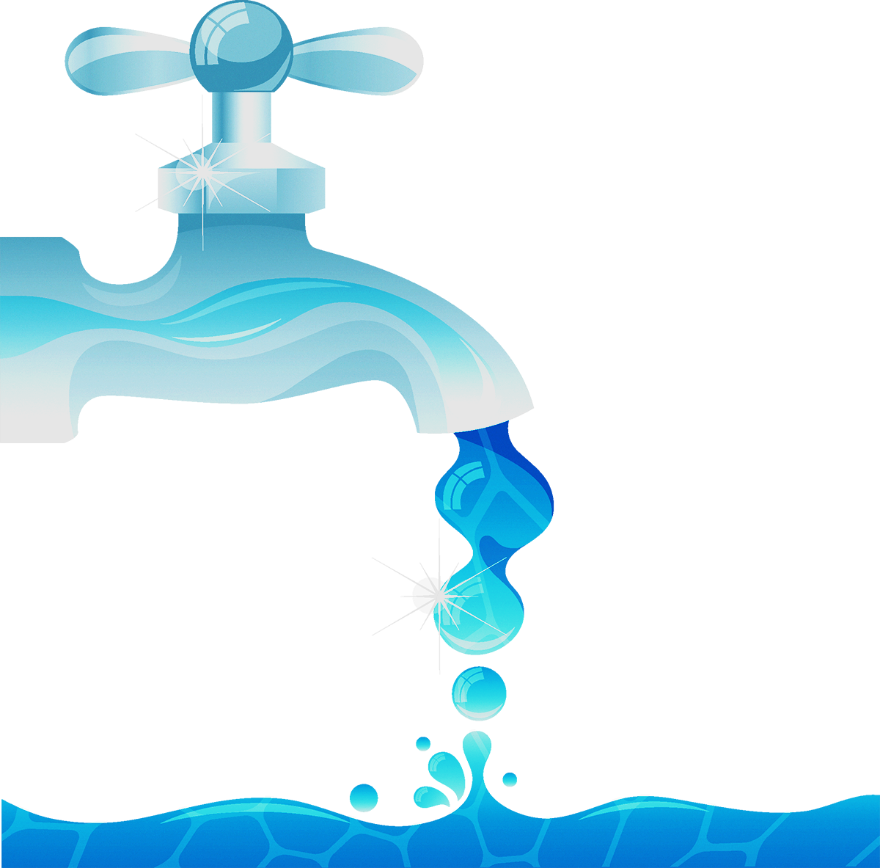 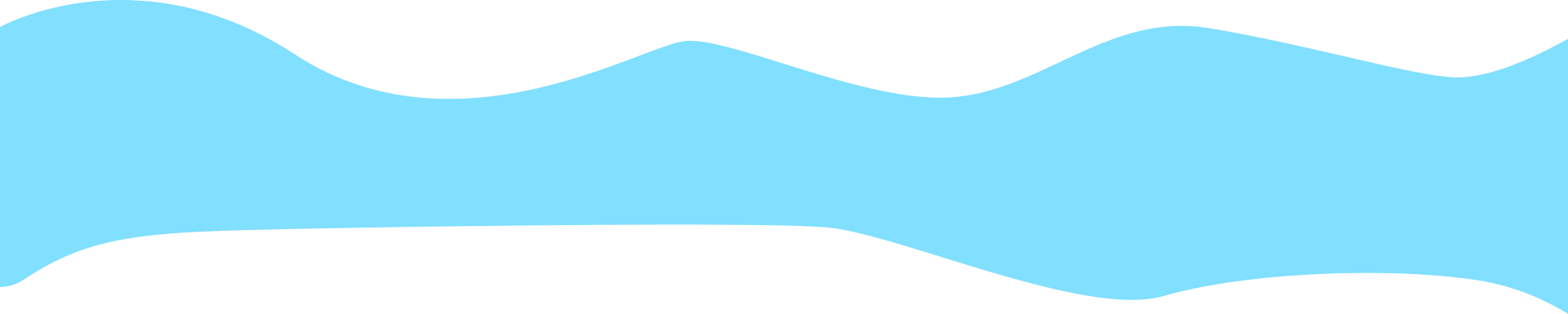 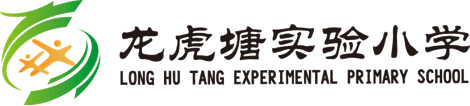 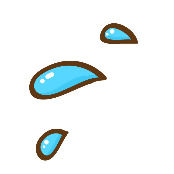 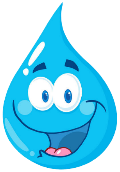 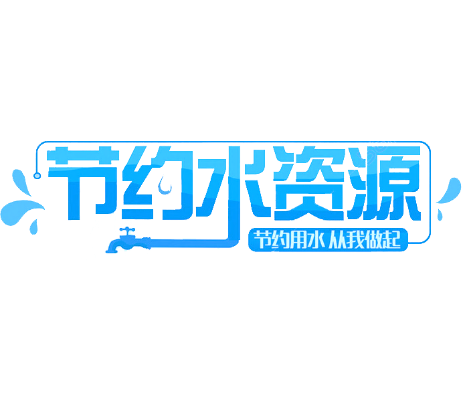 边学边总结
世界七个水资源总量丰富国家比较
人均径流量（立方米/人）
径流总量（亿立方米）
巴  西
俄罗斯
加拿大
美  国
印度尼西亚
中  国
印  度
468700
世  界
总量2.7亿立方米
人均量2200立方米
我国径流总量居世界第6位，人均则为世界平均水平的1/4，排名在110位之后。
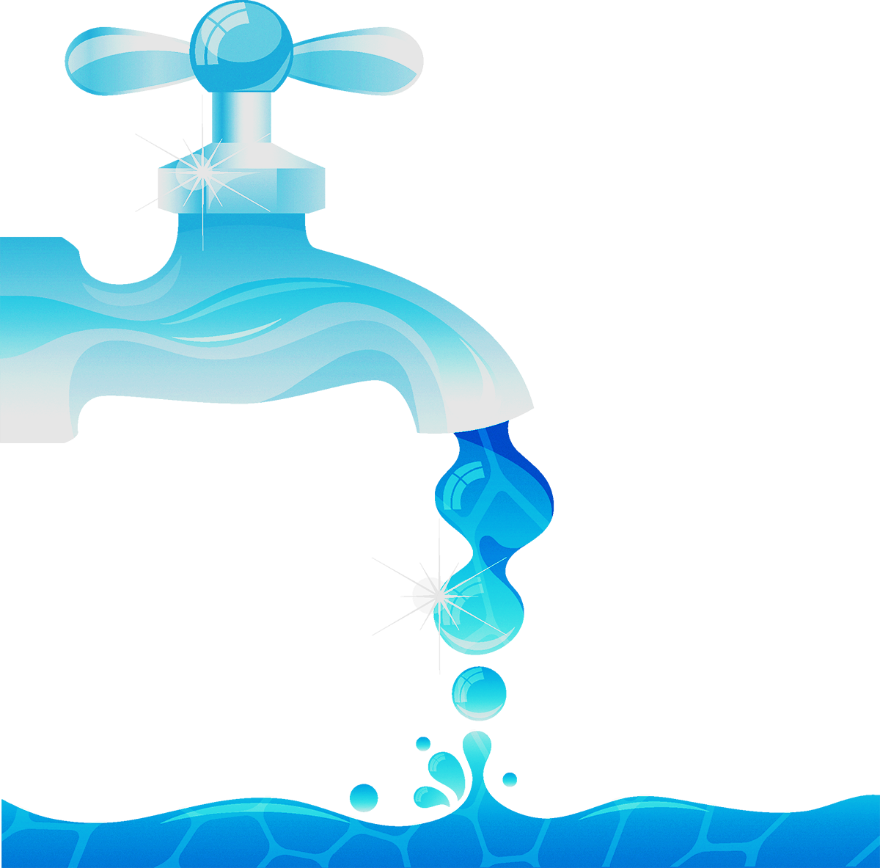 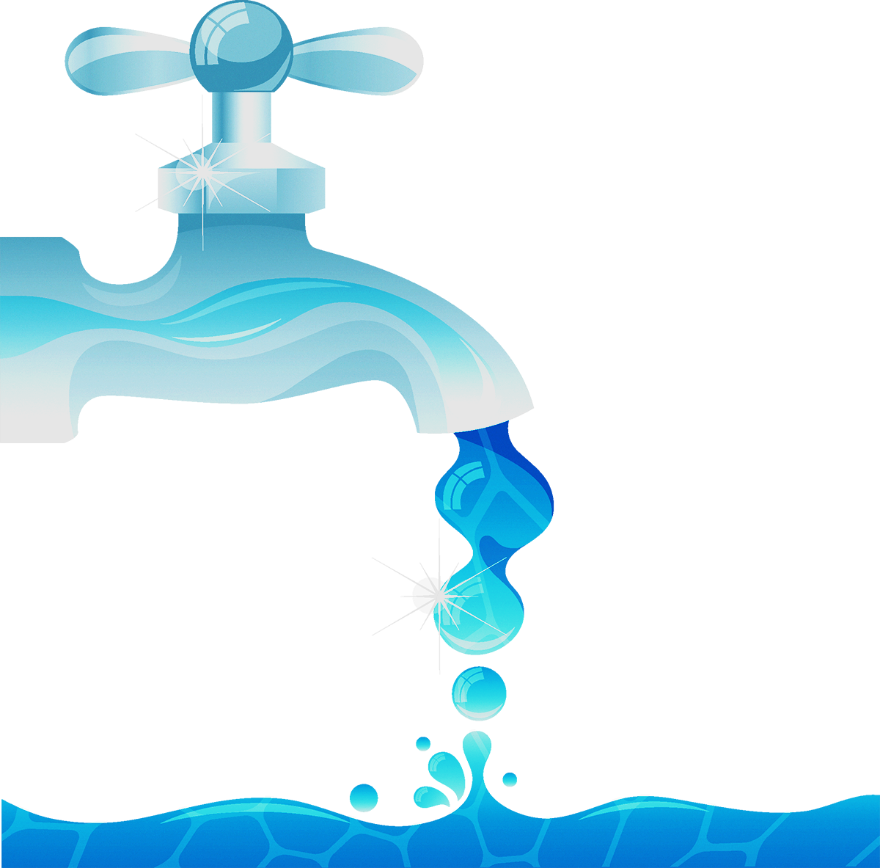 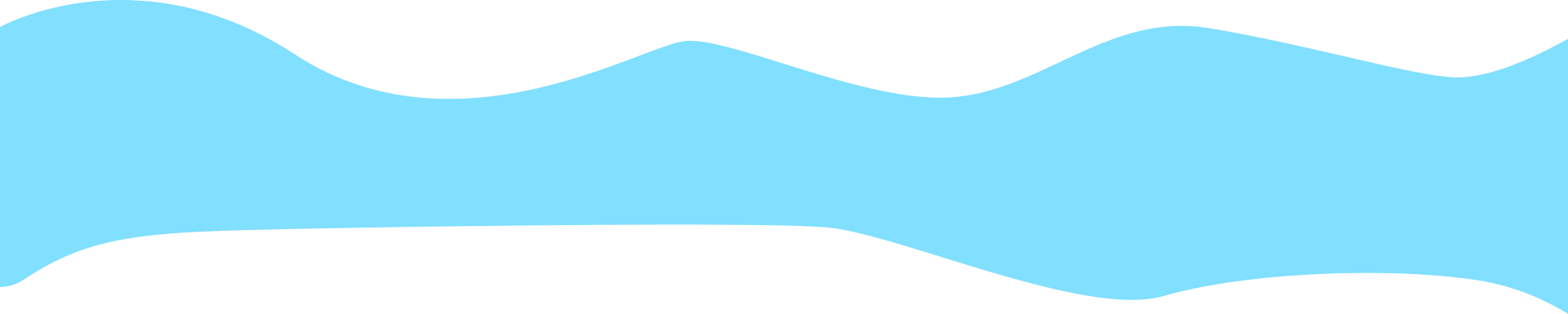 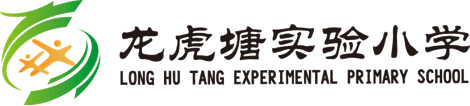 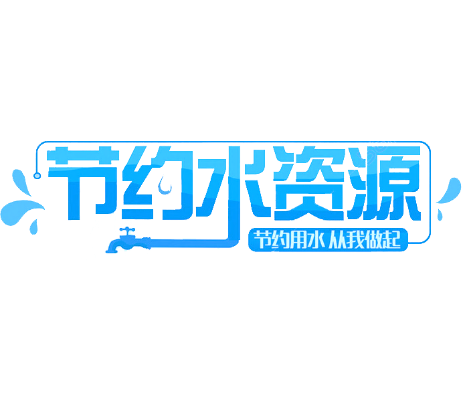 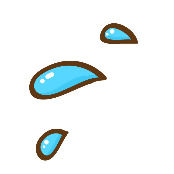 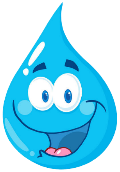 边学边总结
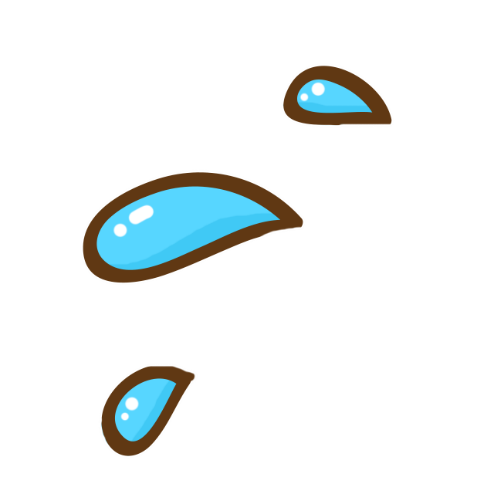 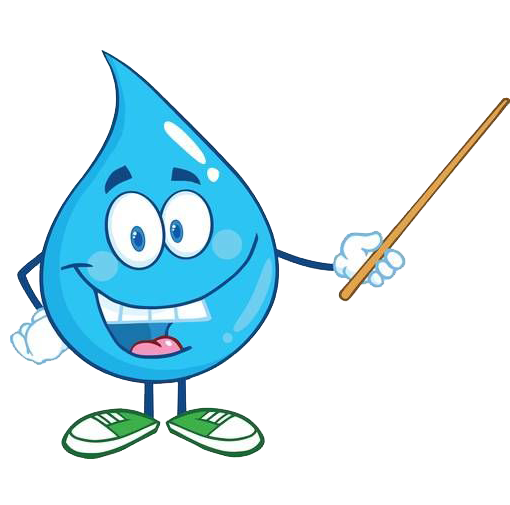 我国水资源总量丰富但人均水资源不足
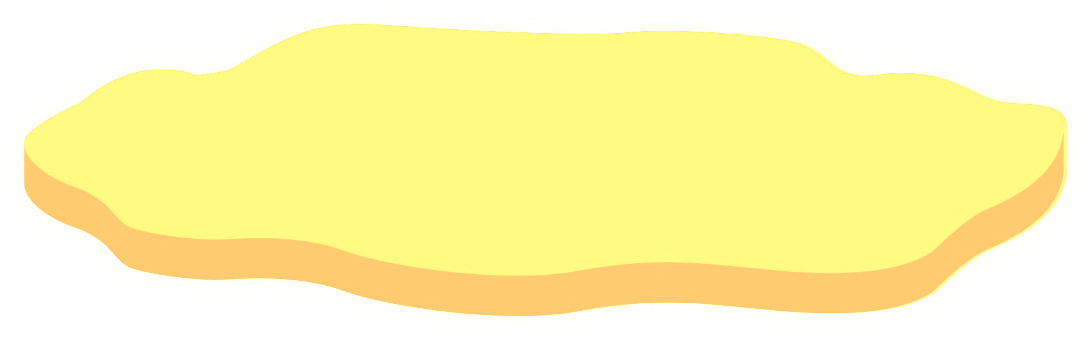 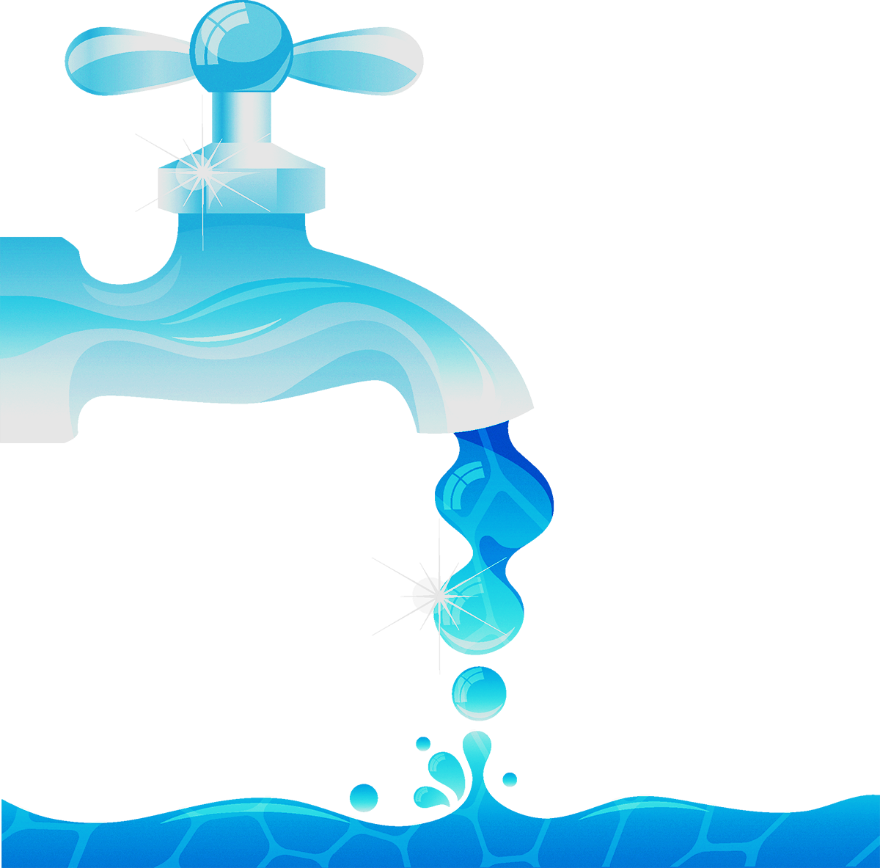 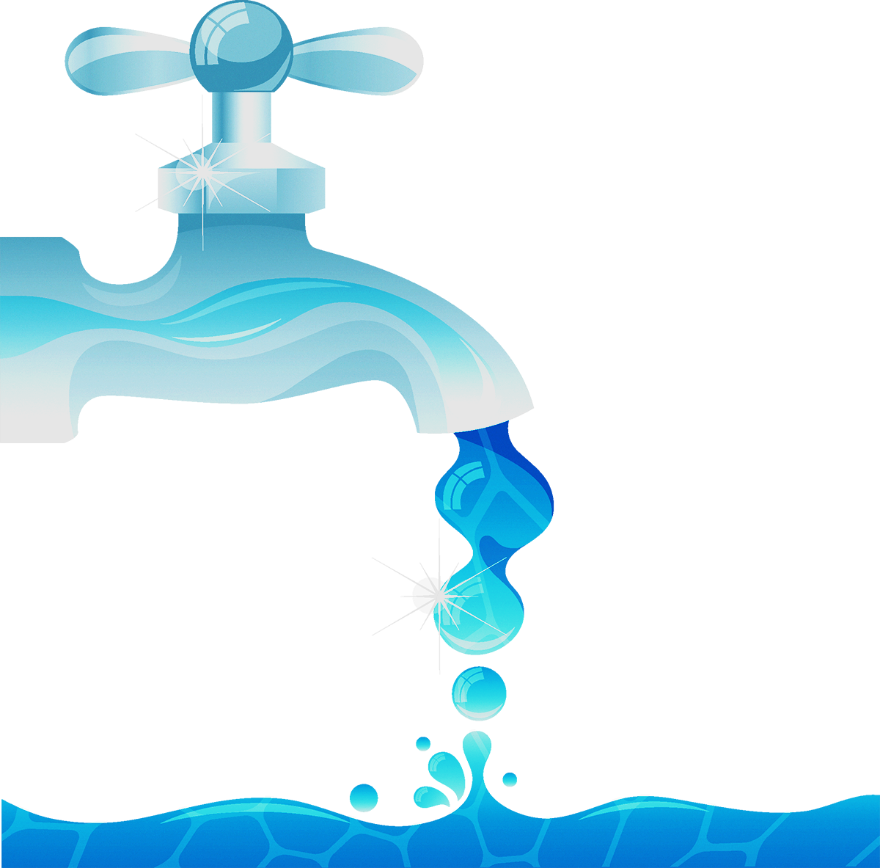 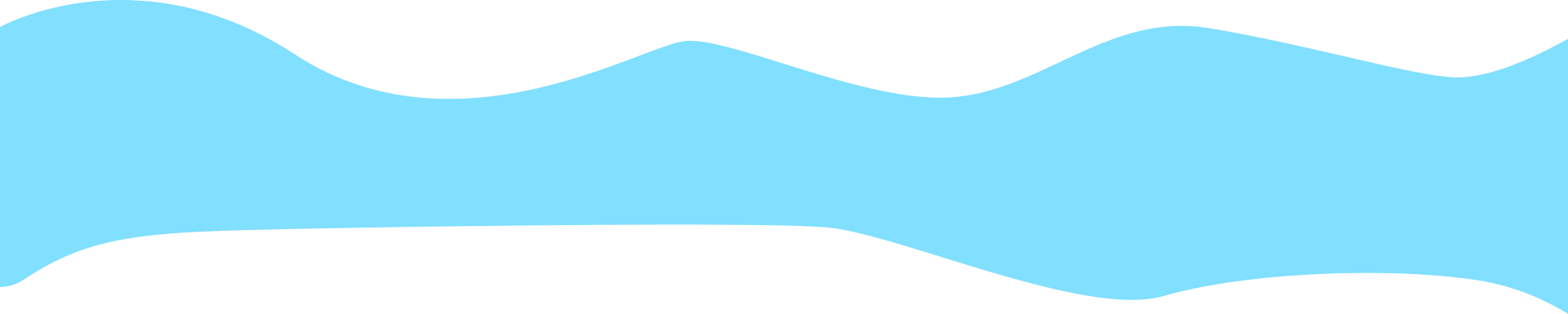 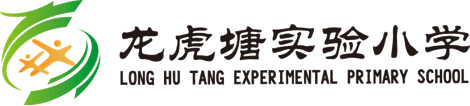 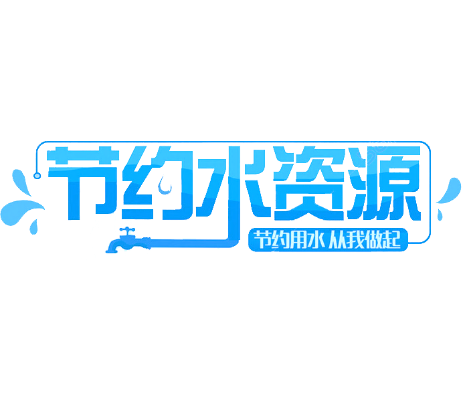 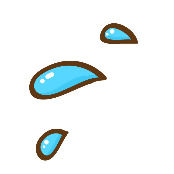 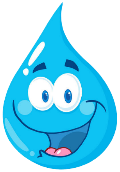 南北方水土资源所占比例
北方地区土地资源丰富，但水资源少。水土资源匹配不合理进一步加剧了北方的缺水状况，制约了北方尤其是华北地区农业的发展。
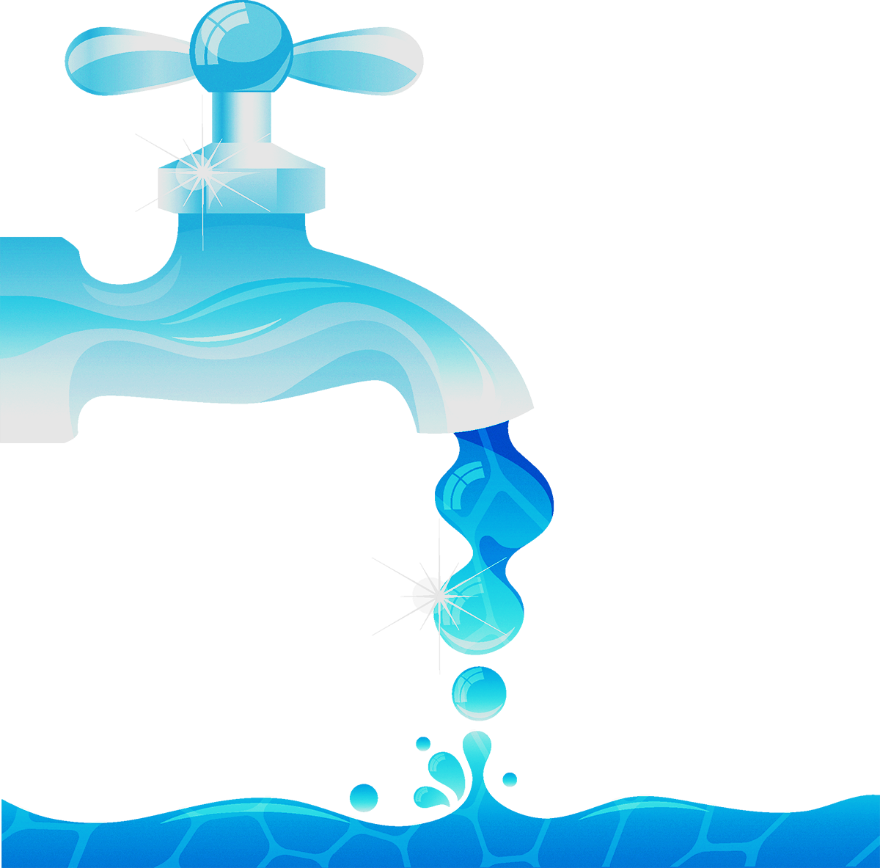 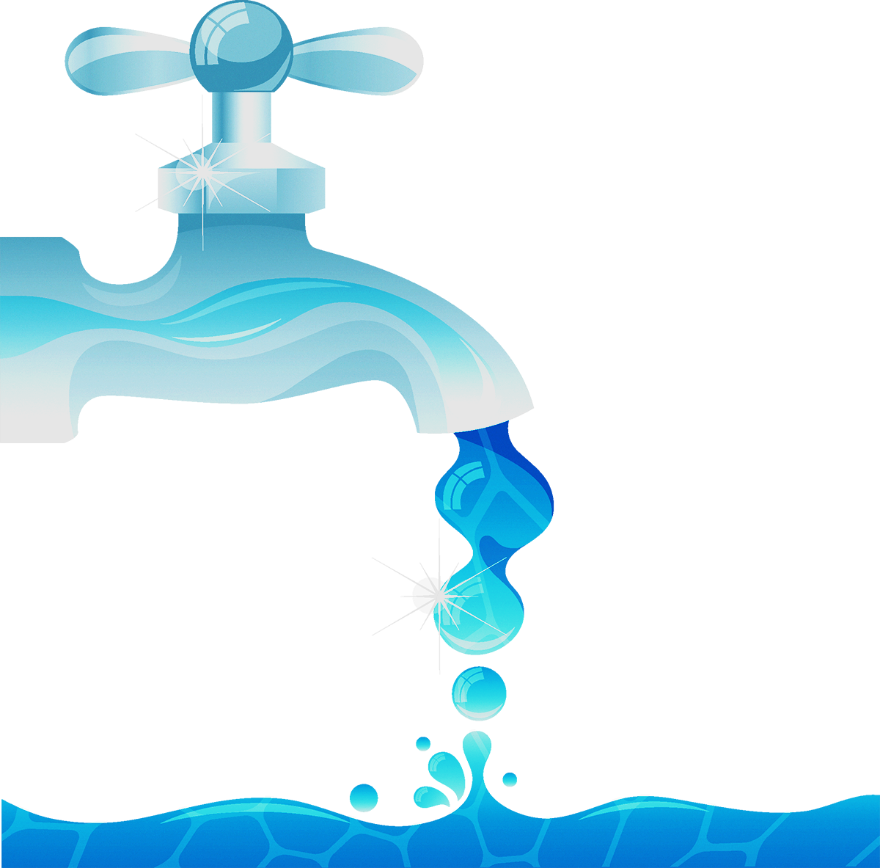 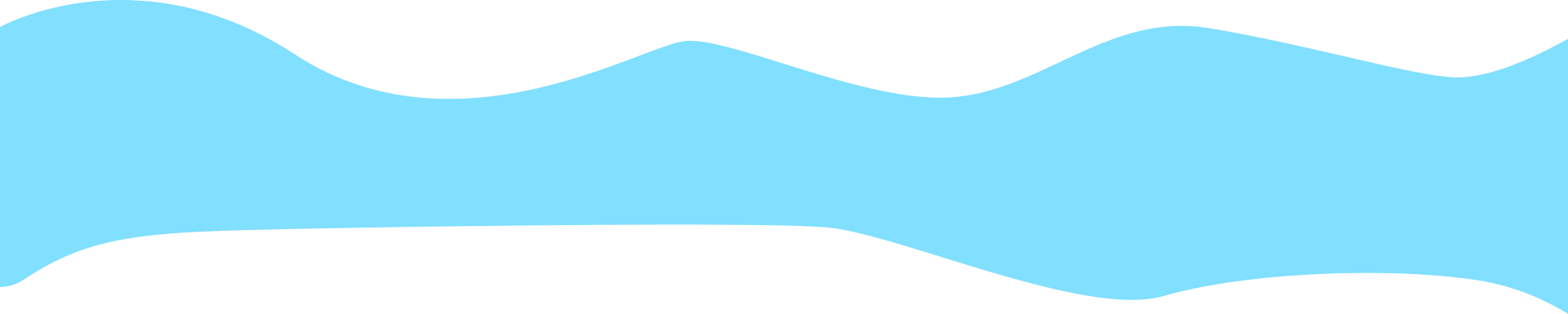 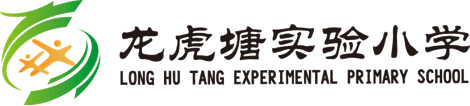 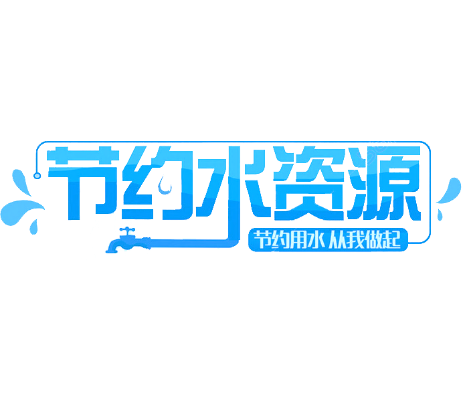 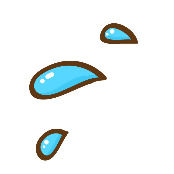 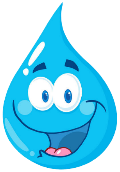 边学边总结
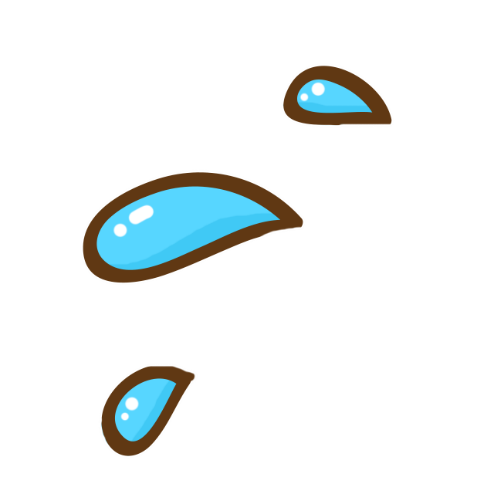 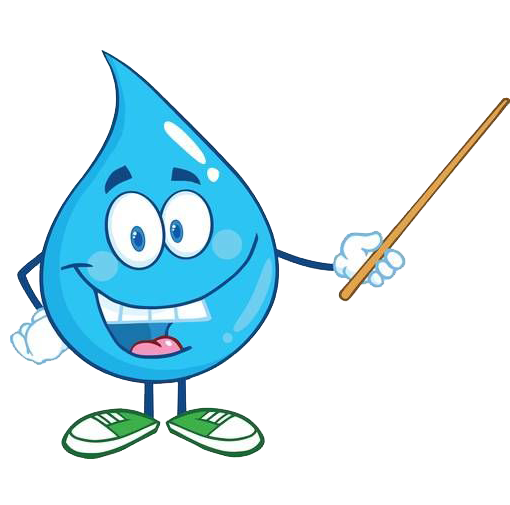 空间分布不均
我国水资源南多北少，东多西少
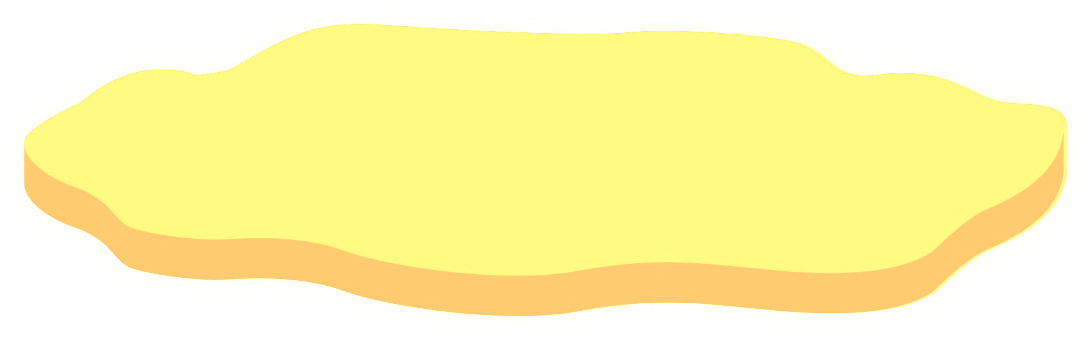 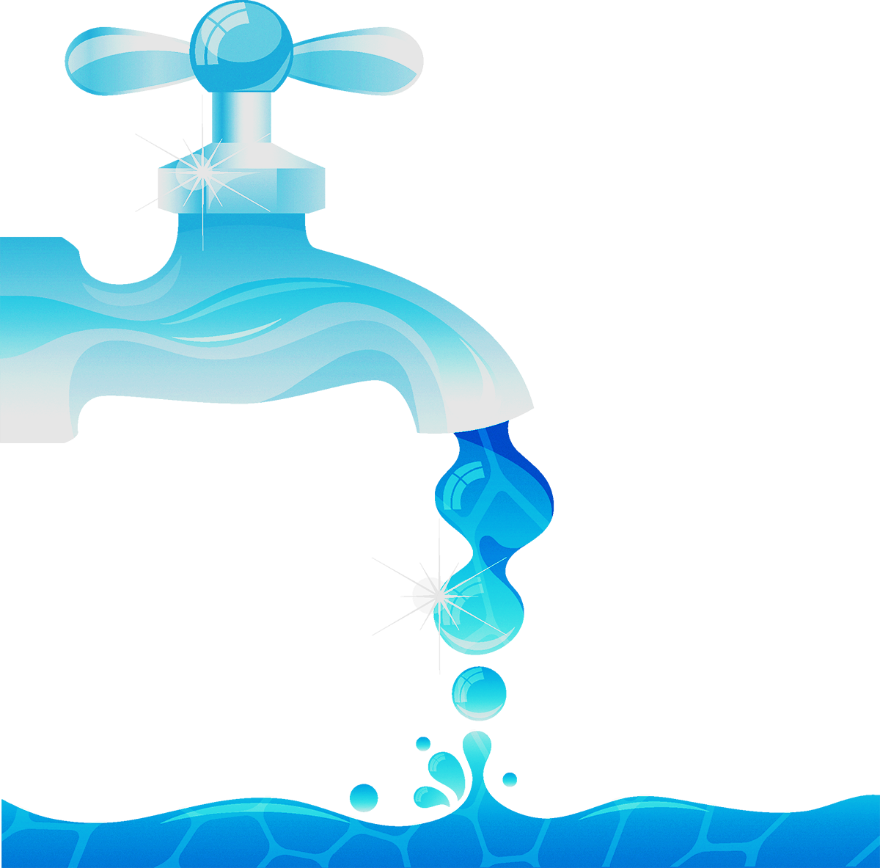 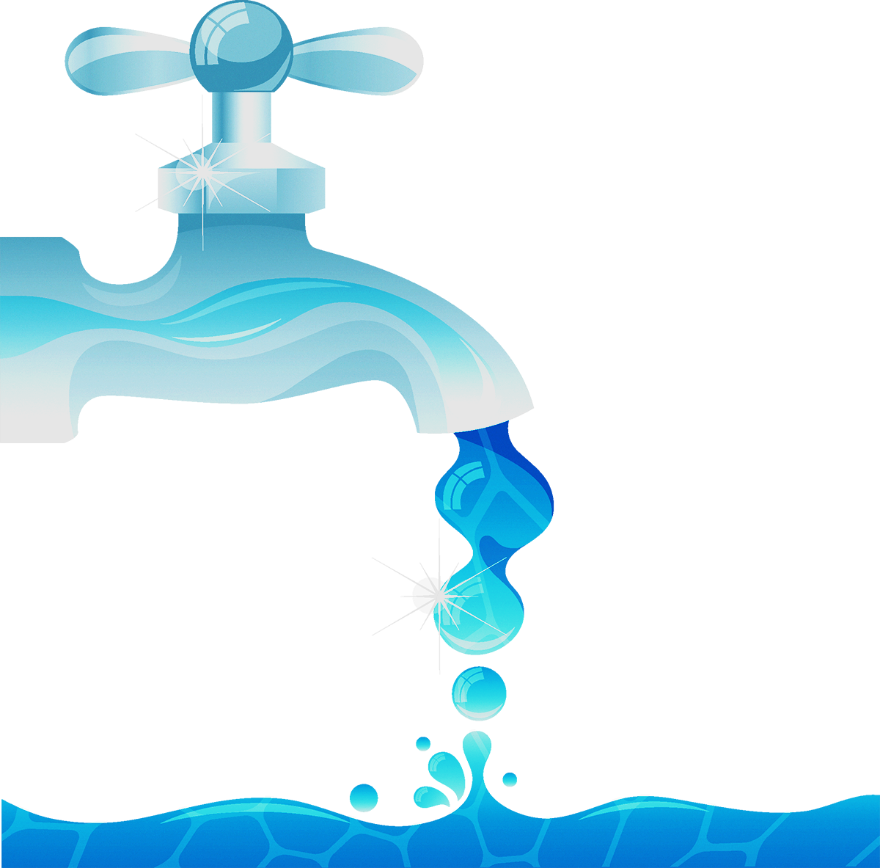 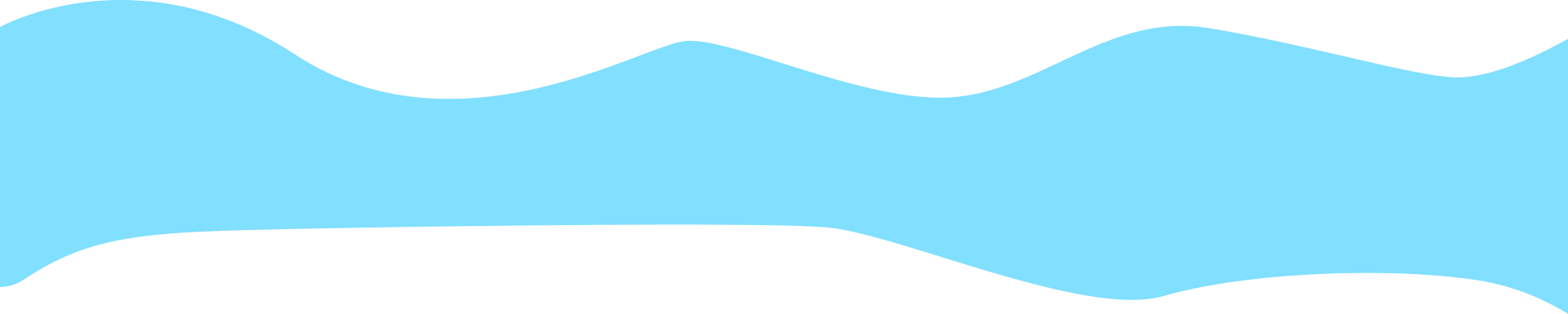 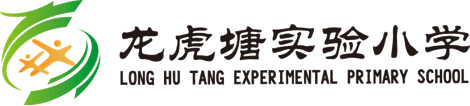 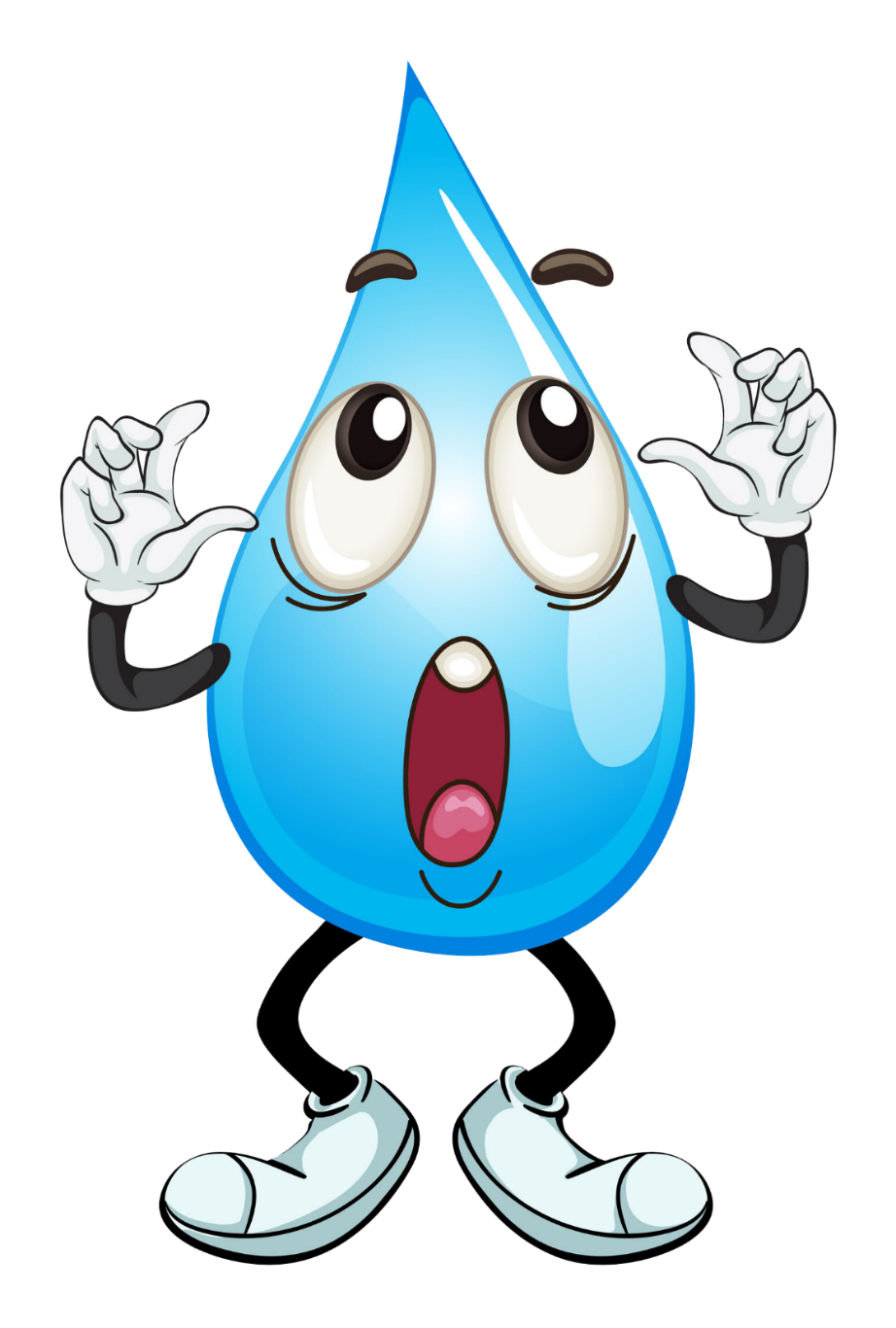 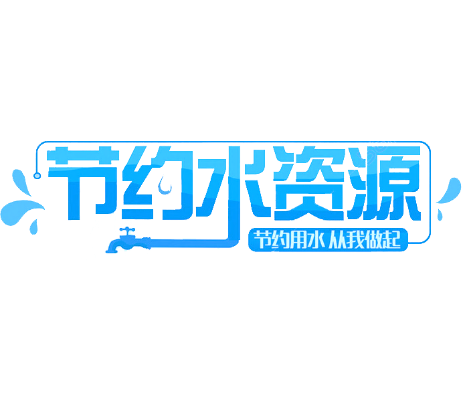 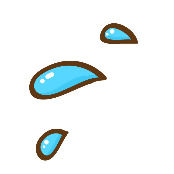 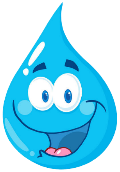 水污染原因
工厂废水
城市污水
农药、化肥
其他
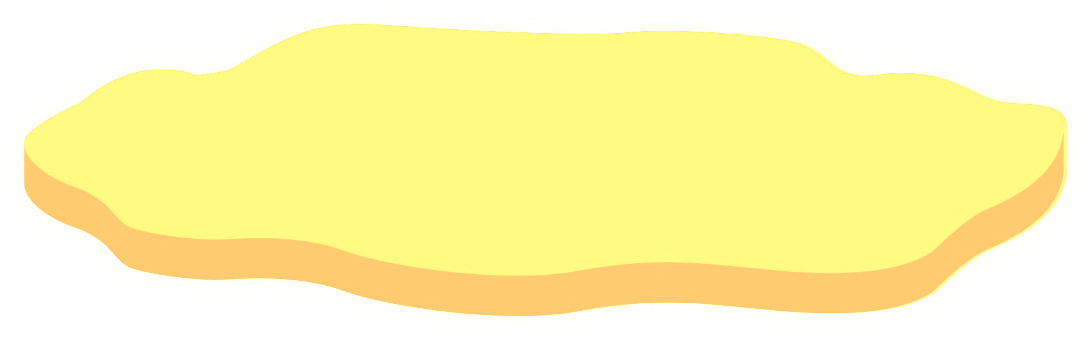 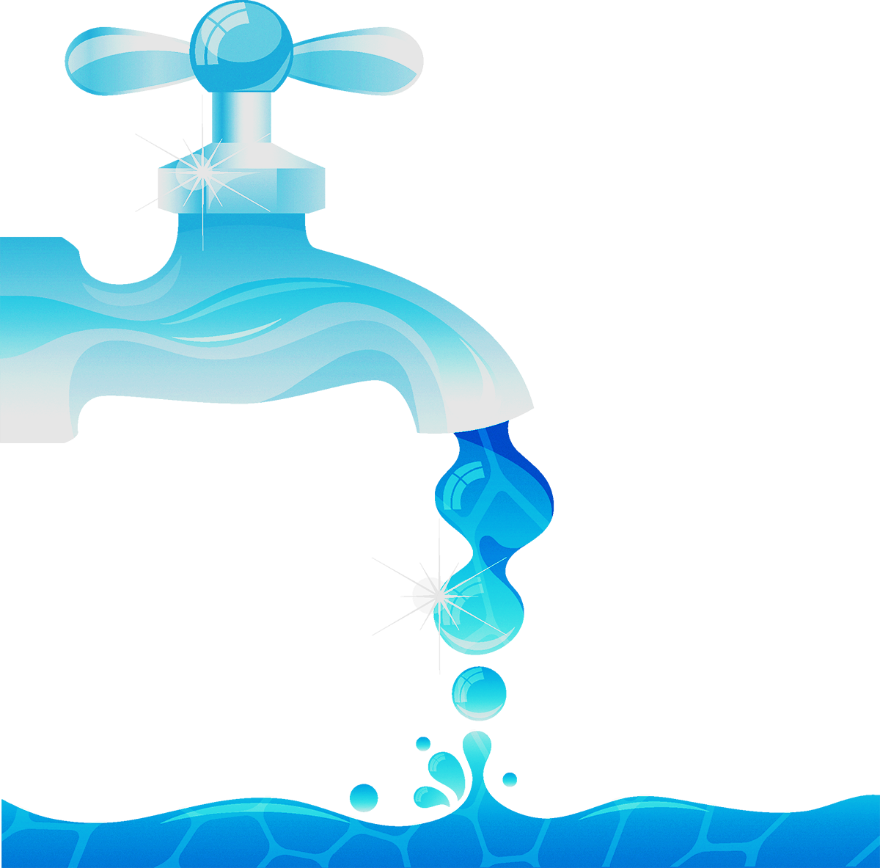 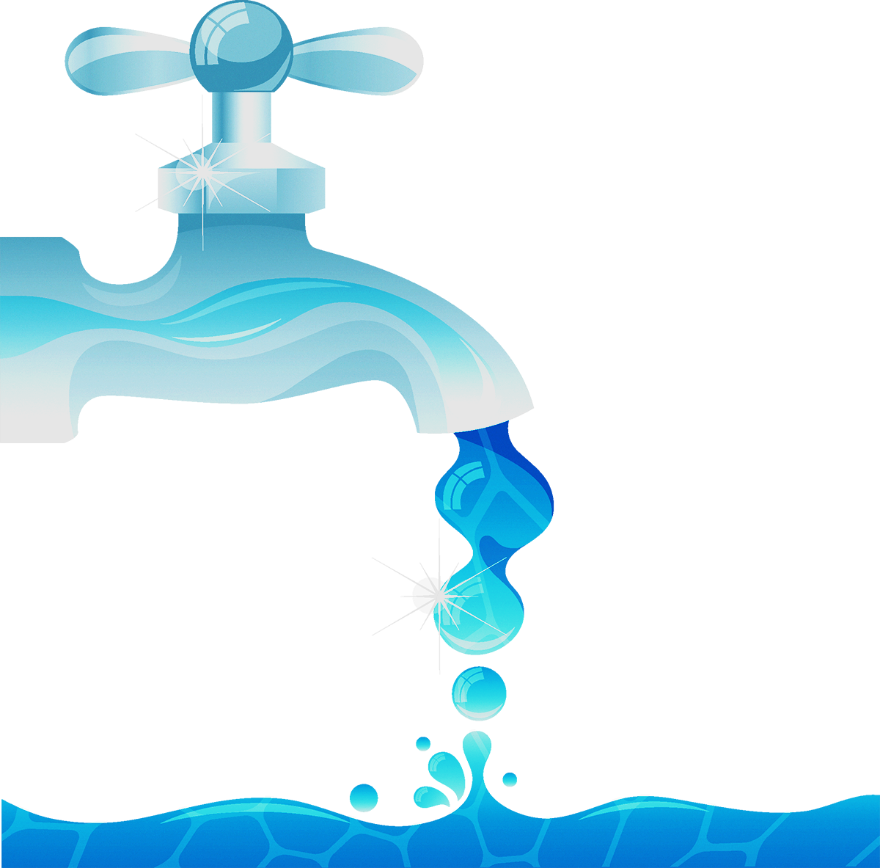 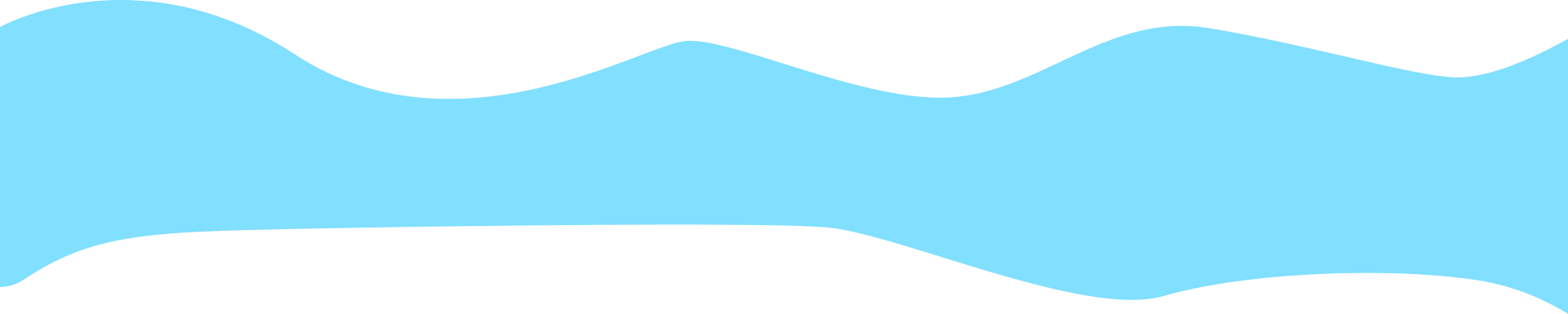 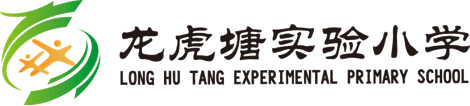 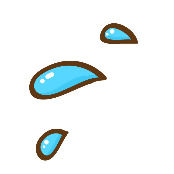 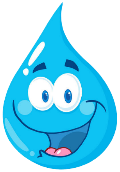 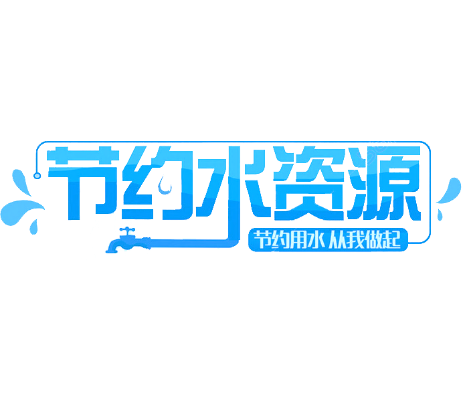 我国是浪费水资源严重的国家之一
城市生活用水的数量虽远远低于农业用水和工业用水量，但生活用水中肆无忌惮的浪费却与前二者相差不大。据统计，北京市仅一年的洗车耗水量，就相当于一个多昆明湖或6个北海的蓄水量。
生产同样的粮食，我们比美国多用一倍的水。农业用水约占总用水量的80％。
工业上，我国万元产值的耗水量是225立方米，发达国家却仅有100多立方米。
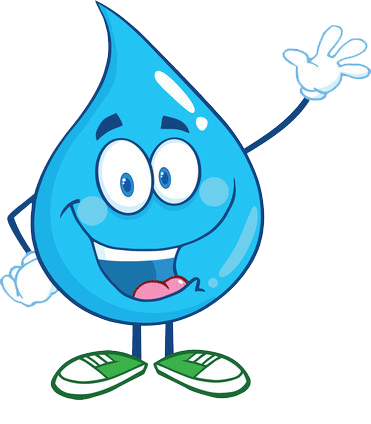 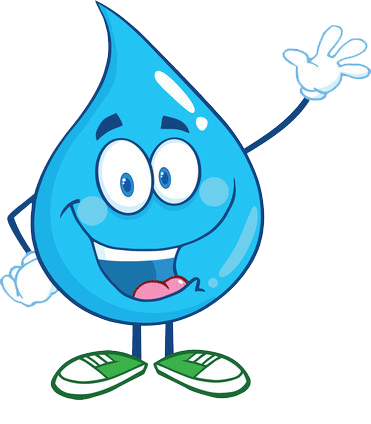 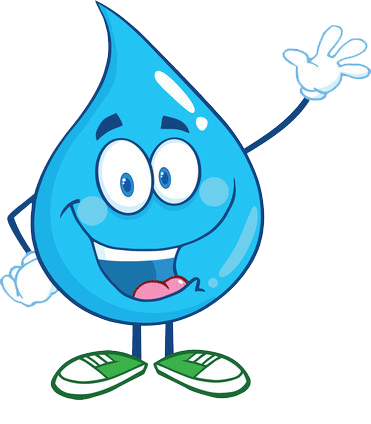 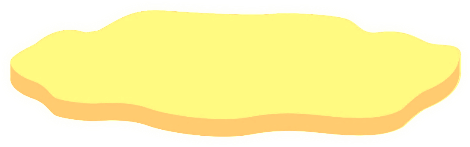 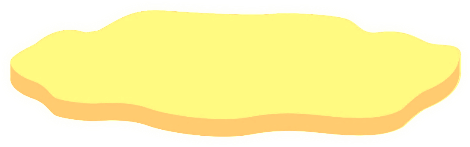 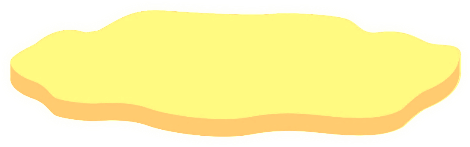 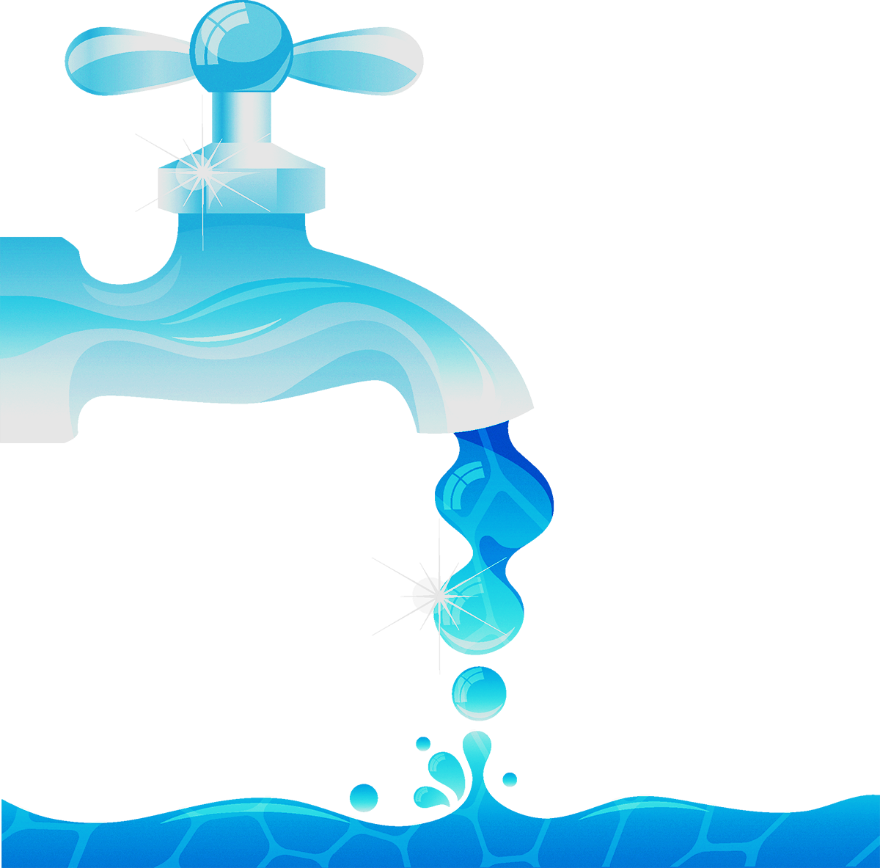 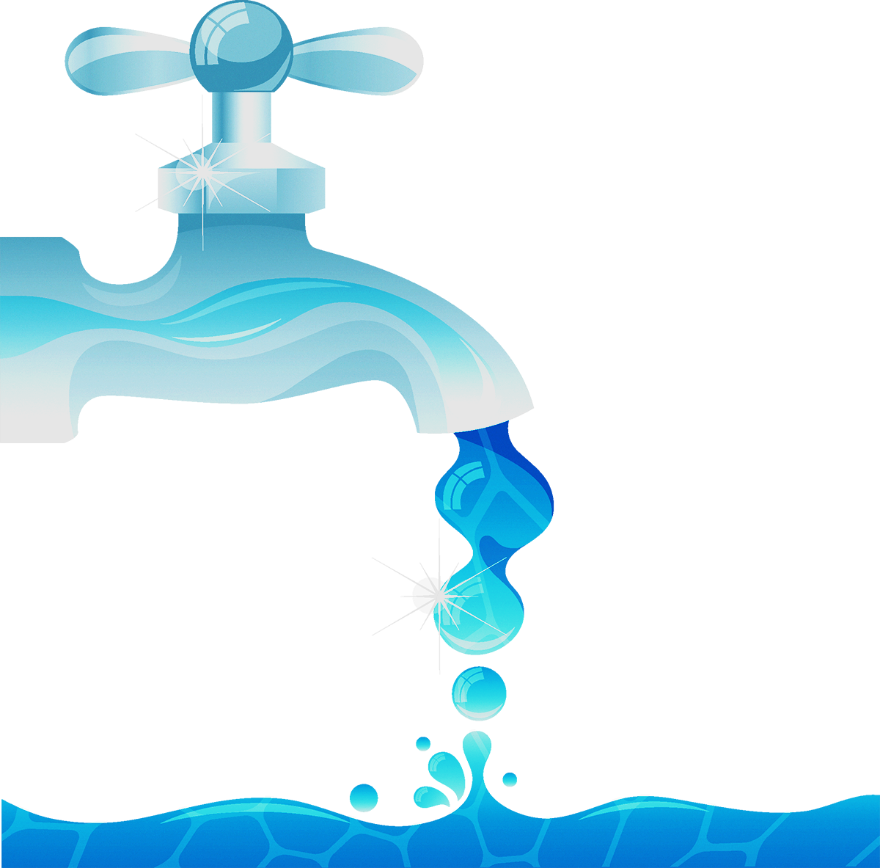 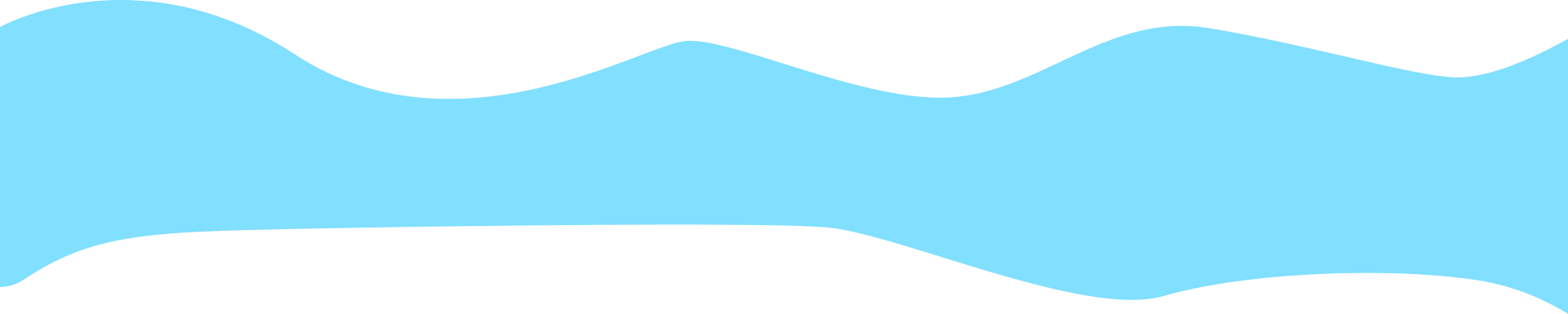 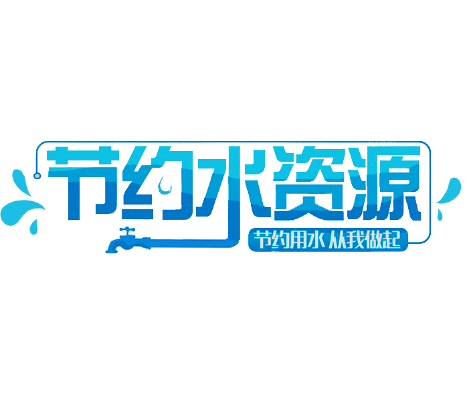 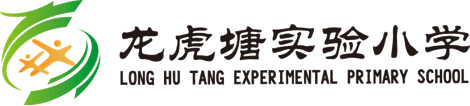 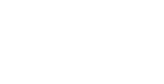 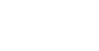 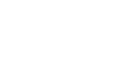 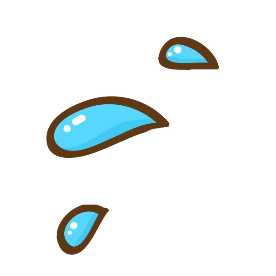 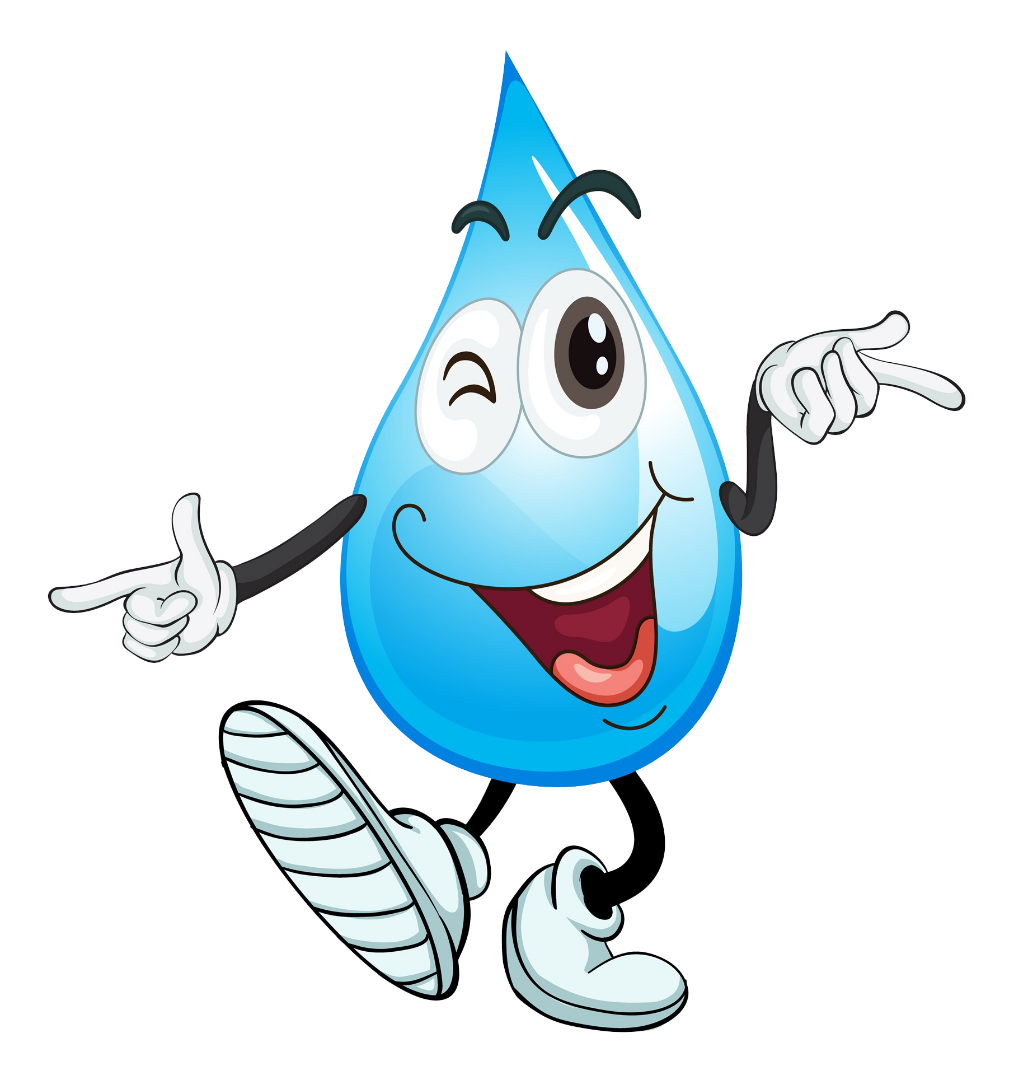 防治水体污染
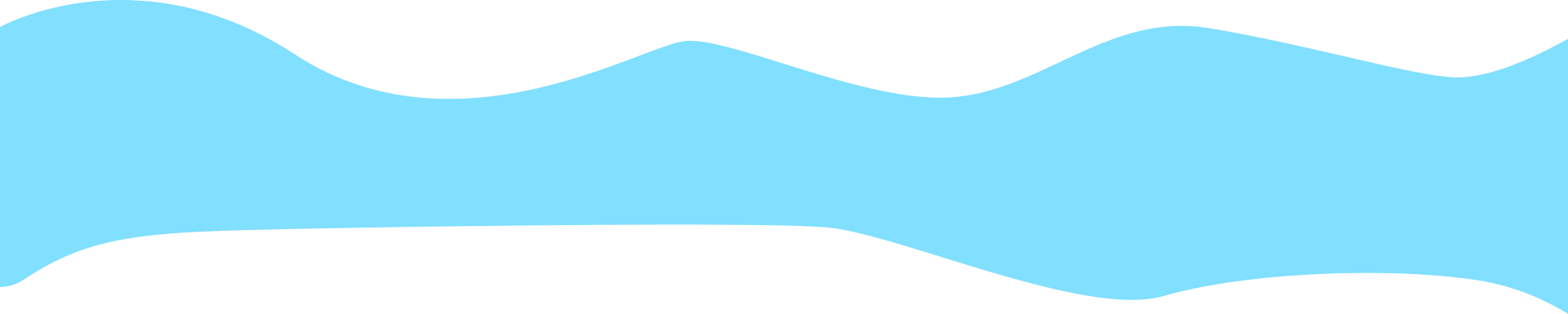 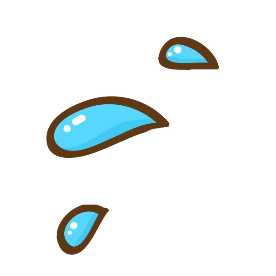 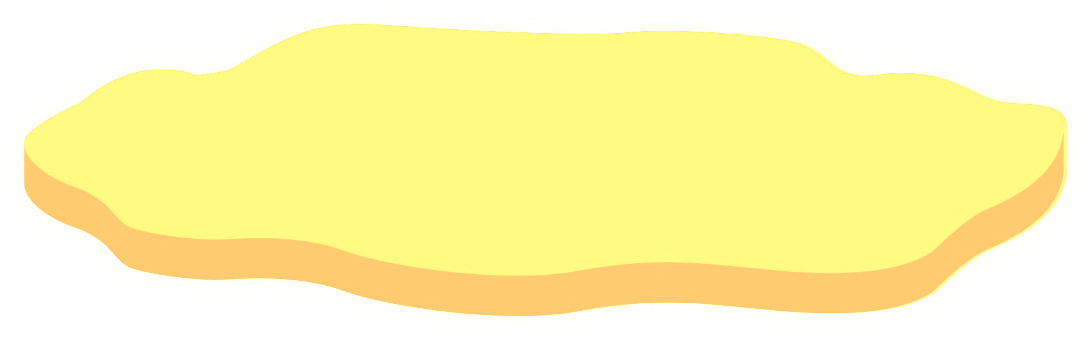 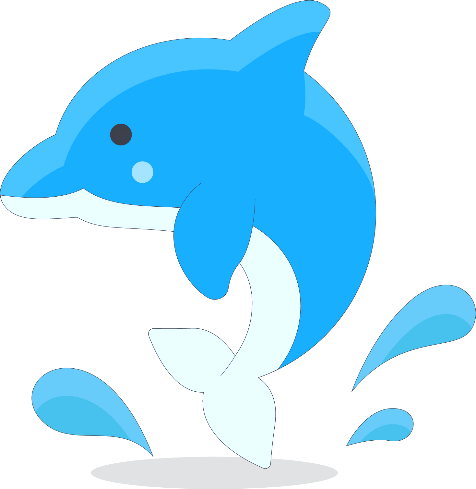 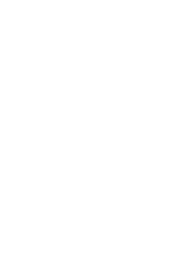 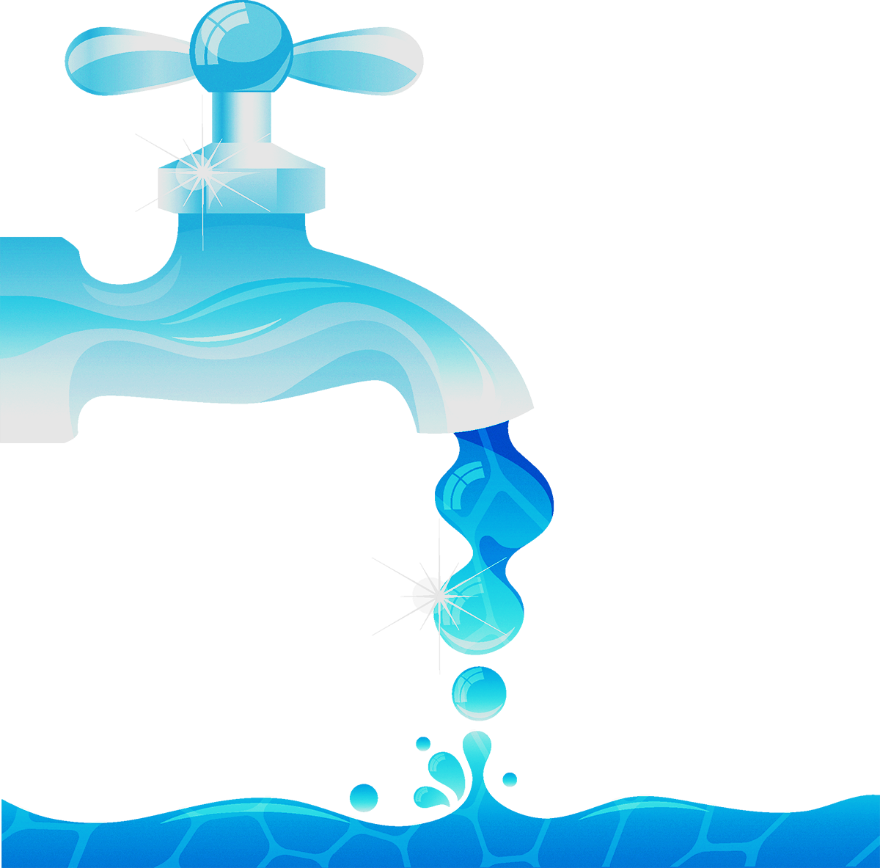 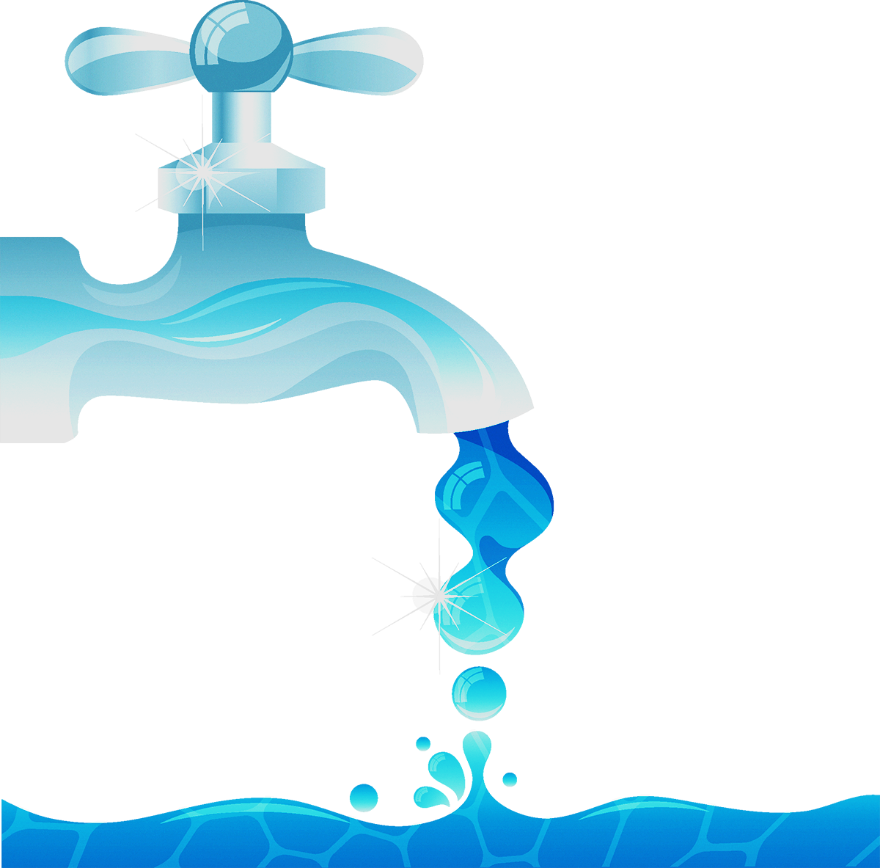 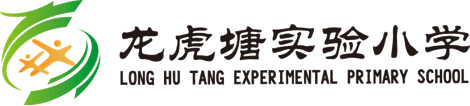 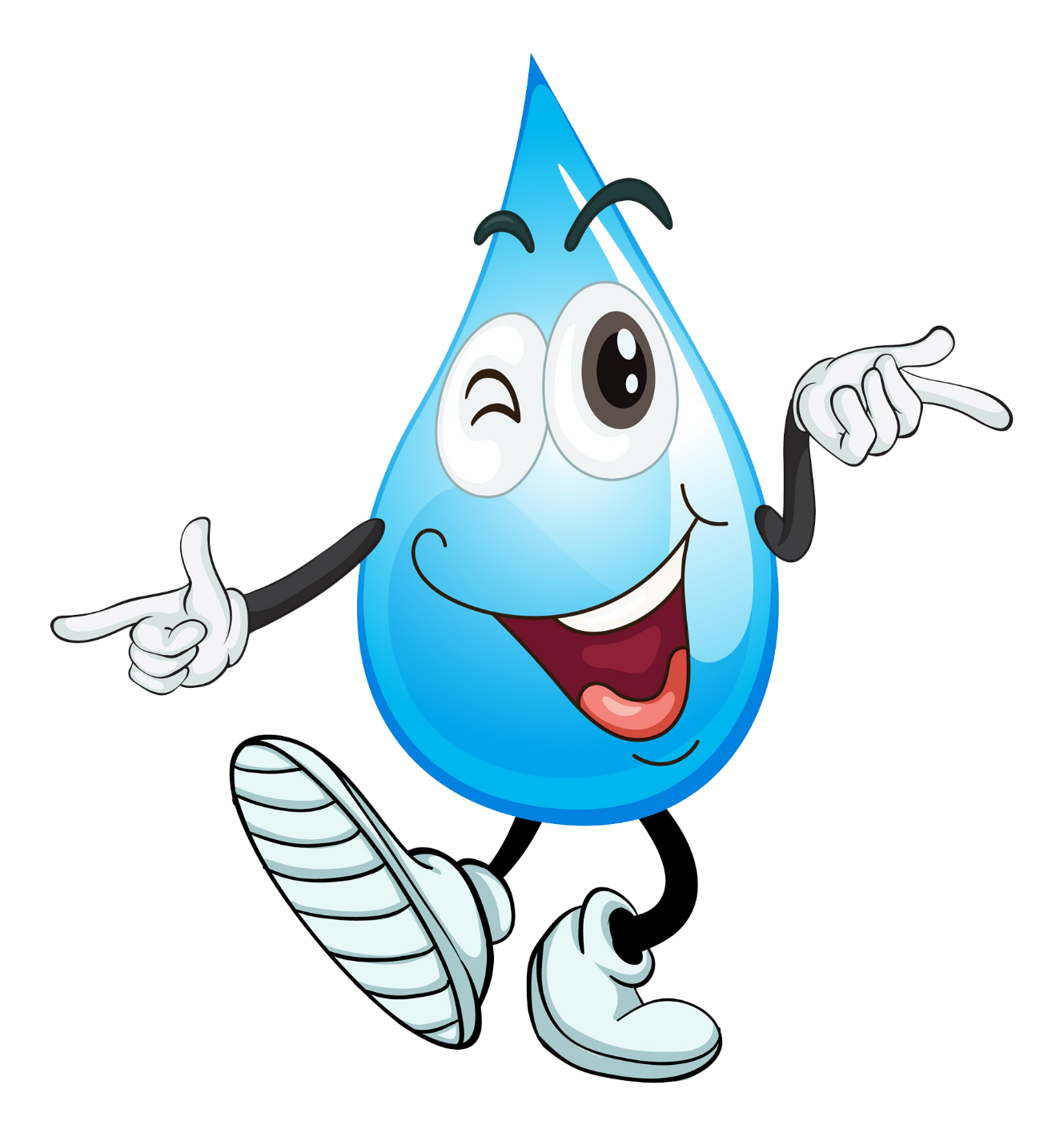 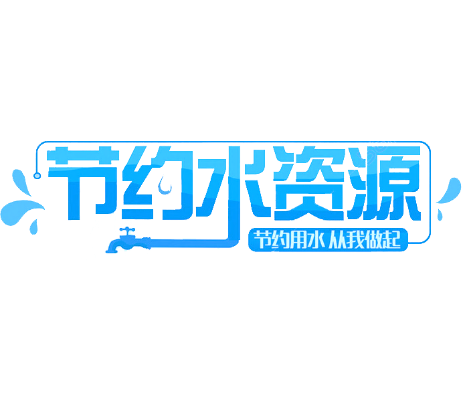 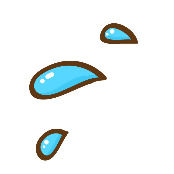 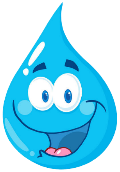 防治水体污染措施
1.工业三废要经处理达标排放,提倡零排放.
2.生活污水要集中处理达标排放
3.合理施用农药、化肥,提倡使用农家肥.
4.加强水质监测
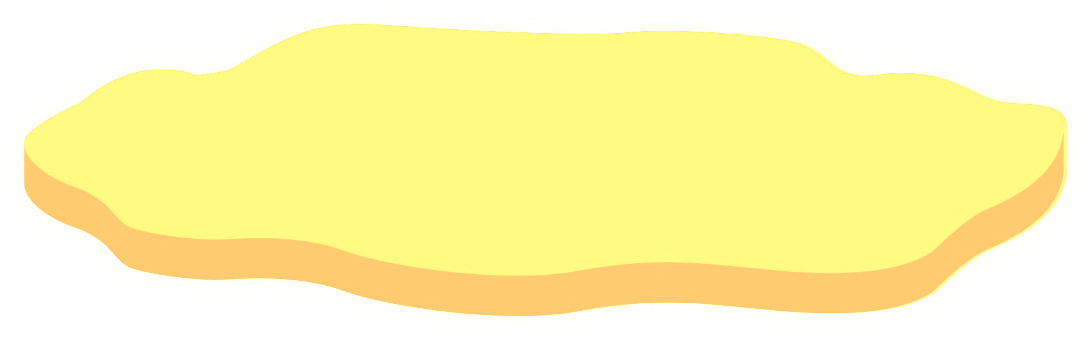 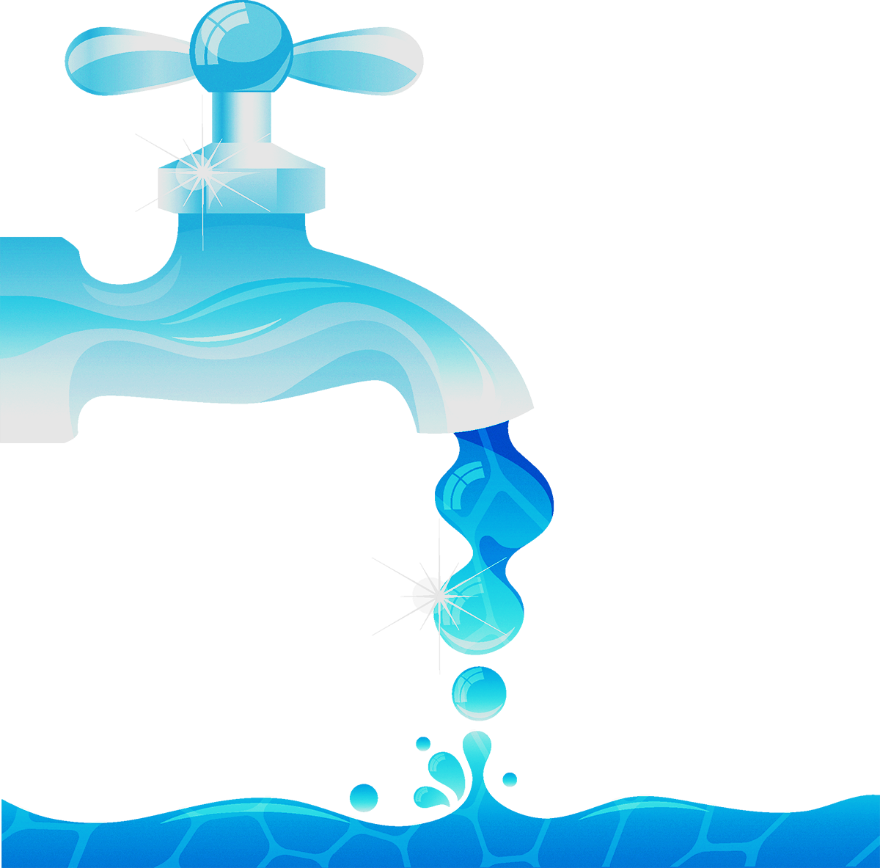 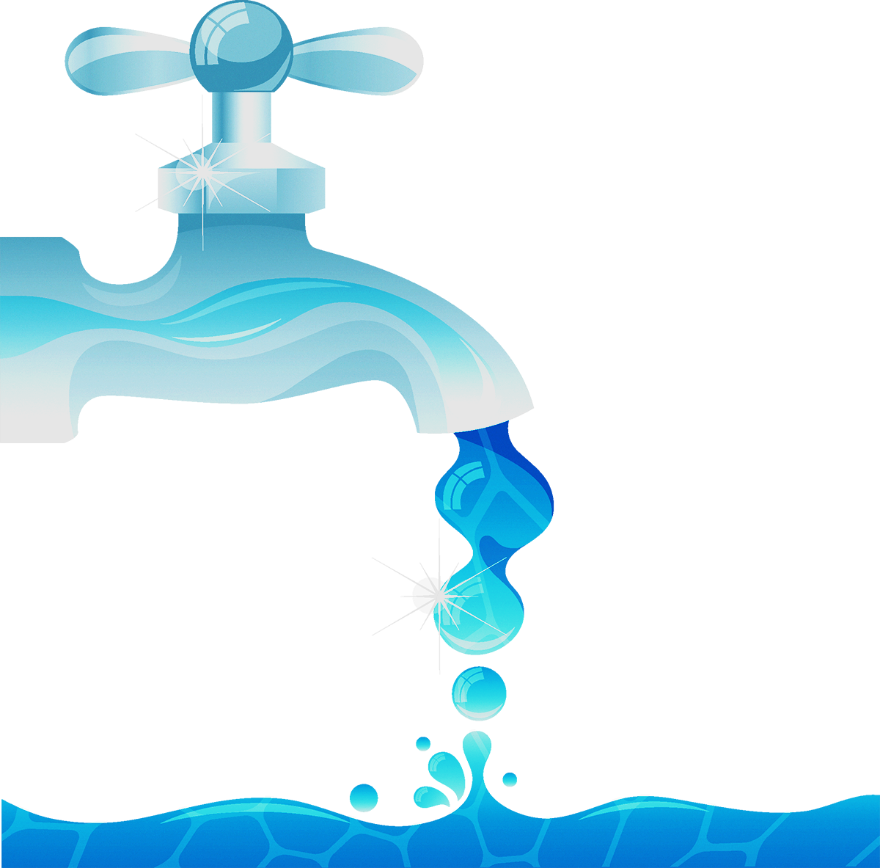 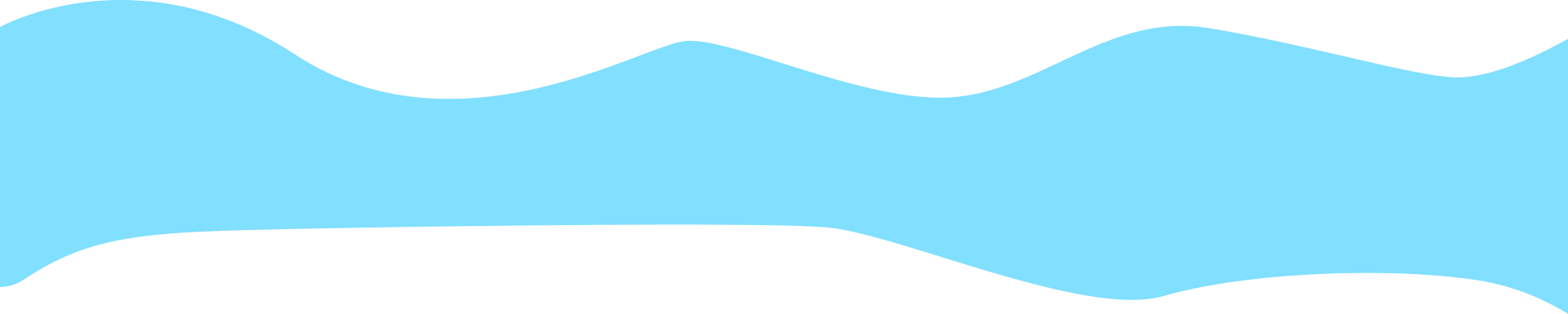 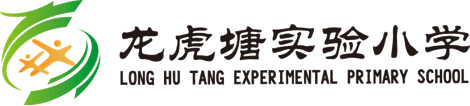 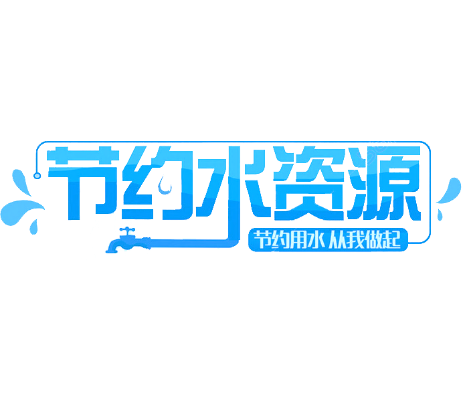 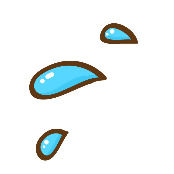 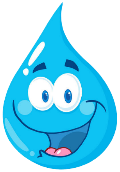 防治水体污染措施
农业节水：
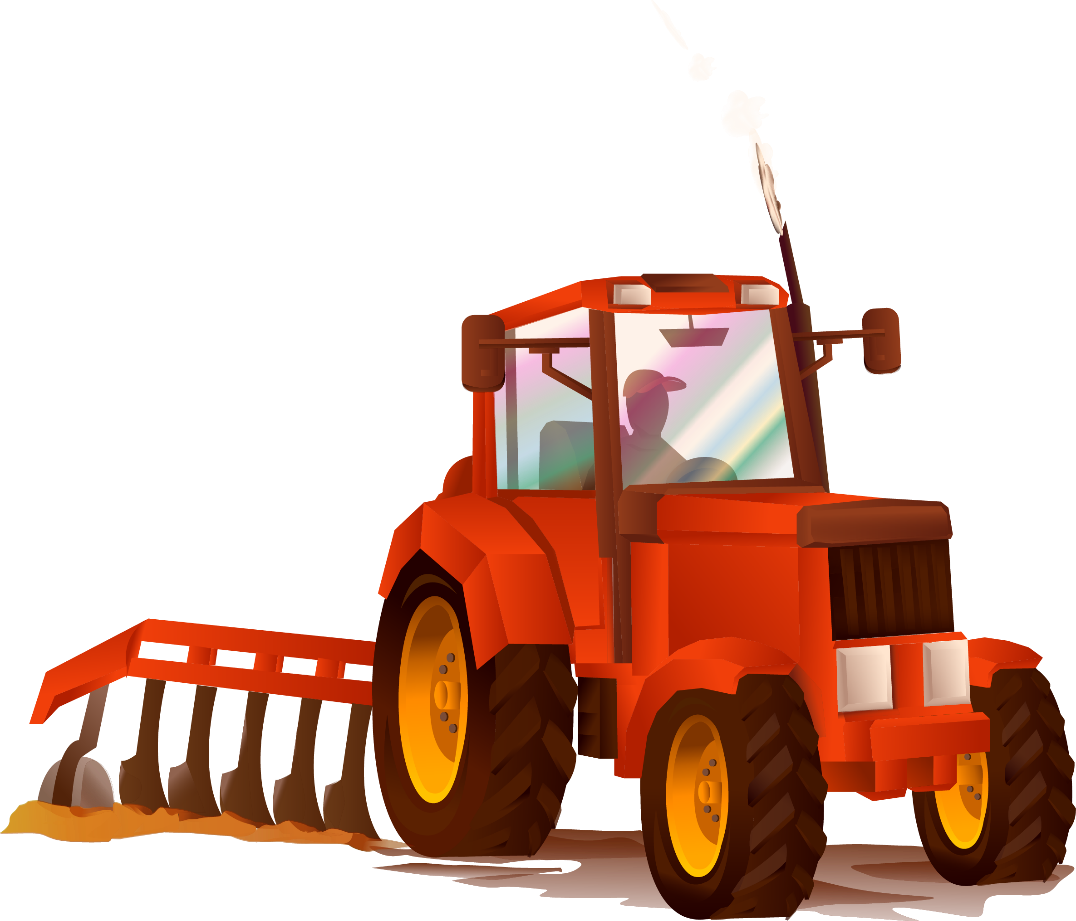 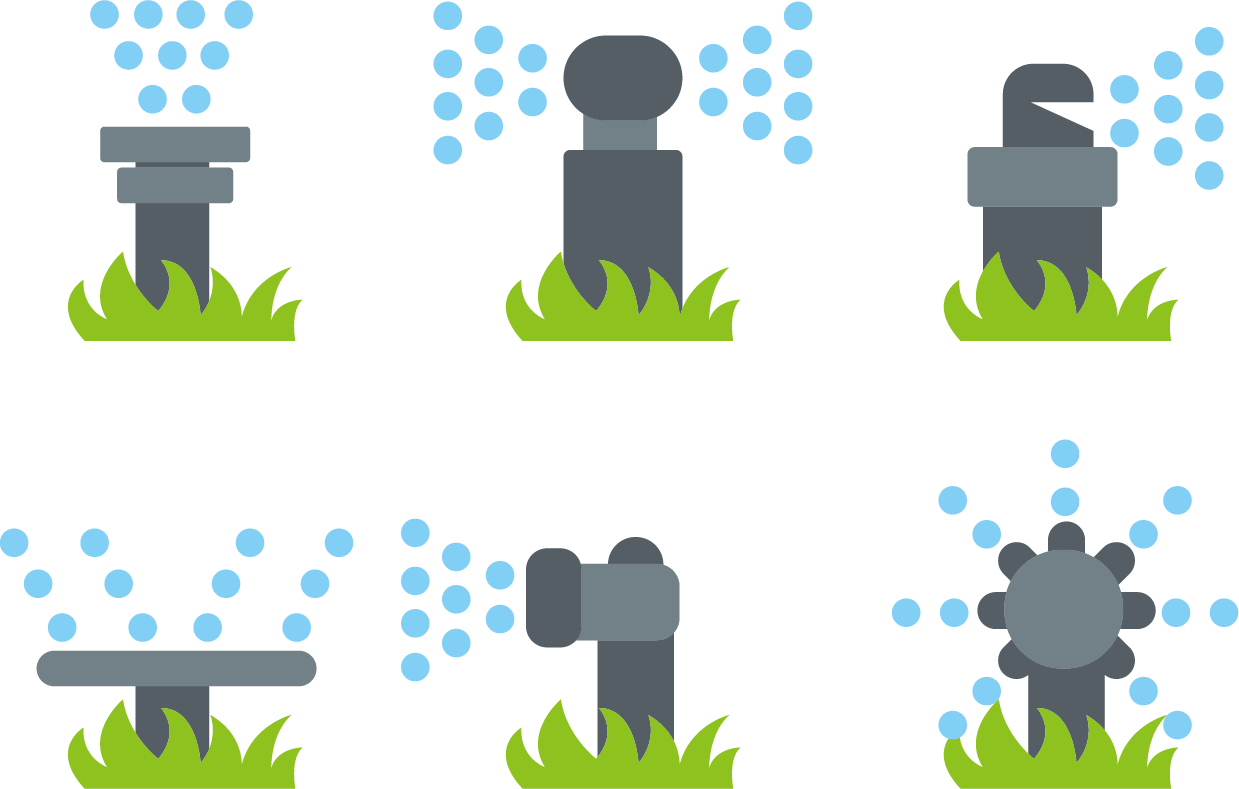 1、改变灌溉技术方式，废弃大水漫灌、自流灌溉，推广喷灌、滴灌，提高水的有效利用率。
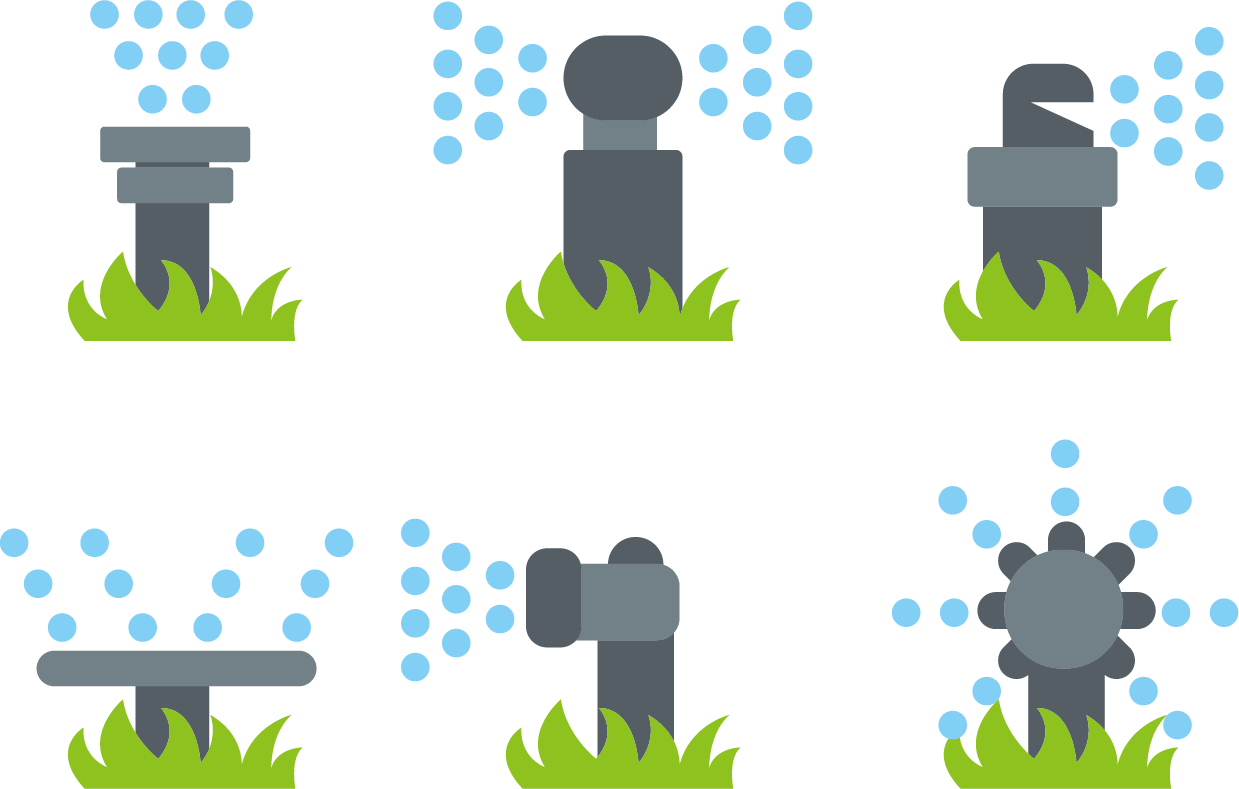 2、改变作物品种，在北方缺水地区种植耐旱、耗水量少的农作物，节约灌溉用水。
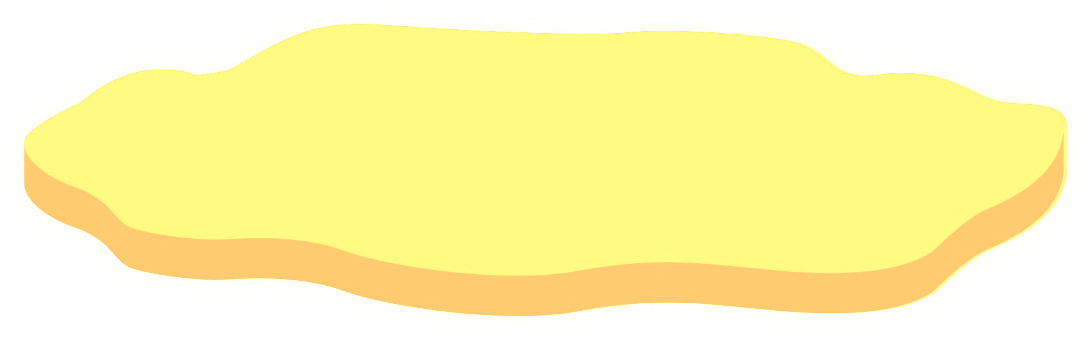 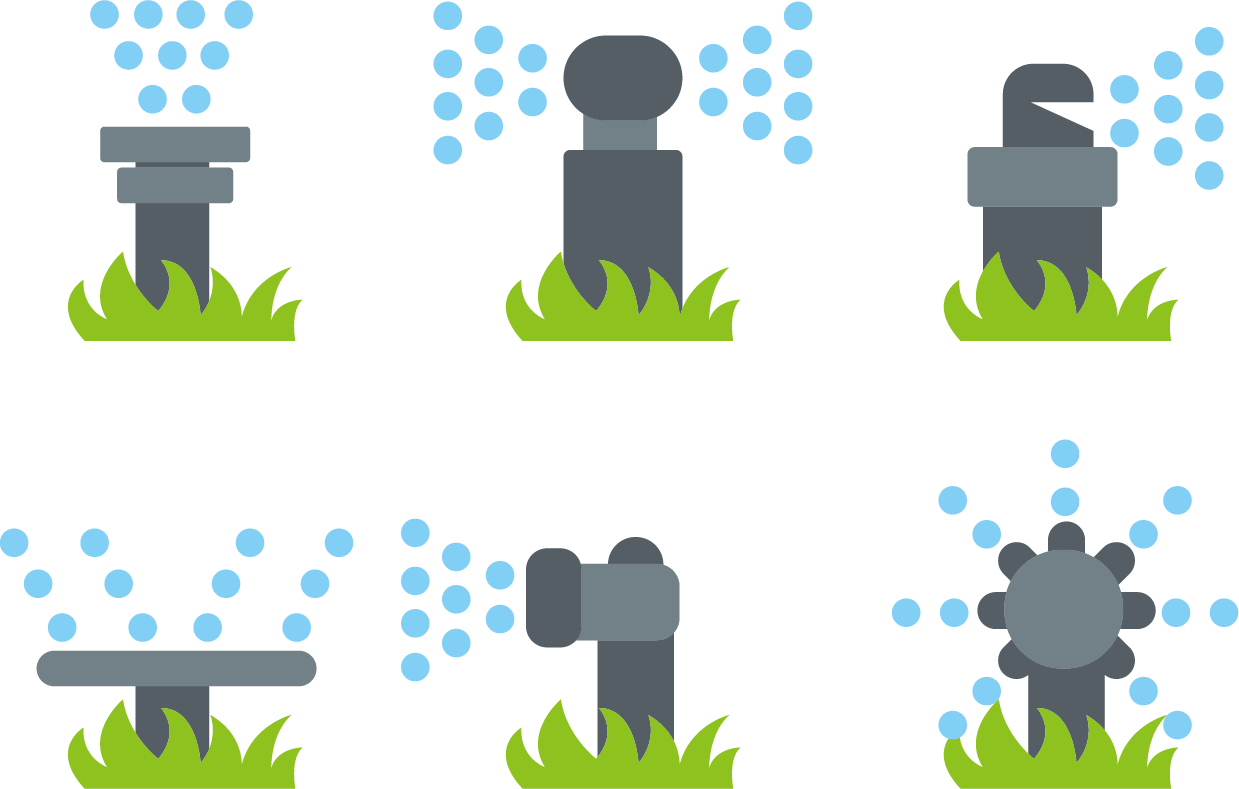 3、减少化肥、农药的使用，减少水污染。
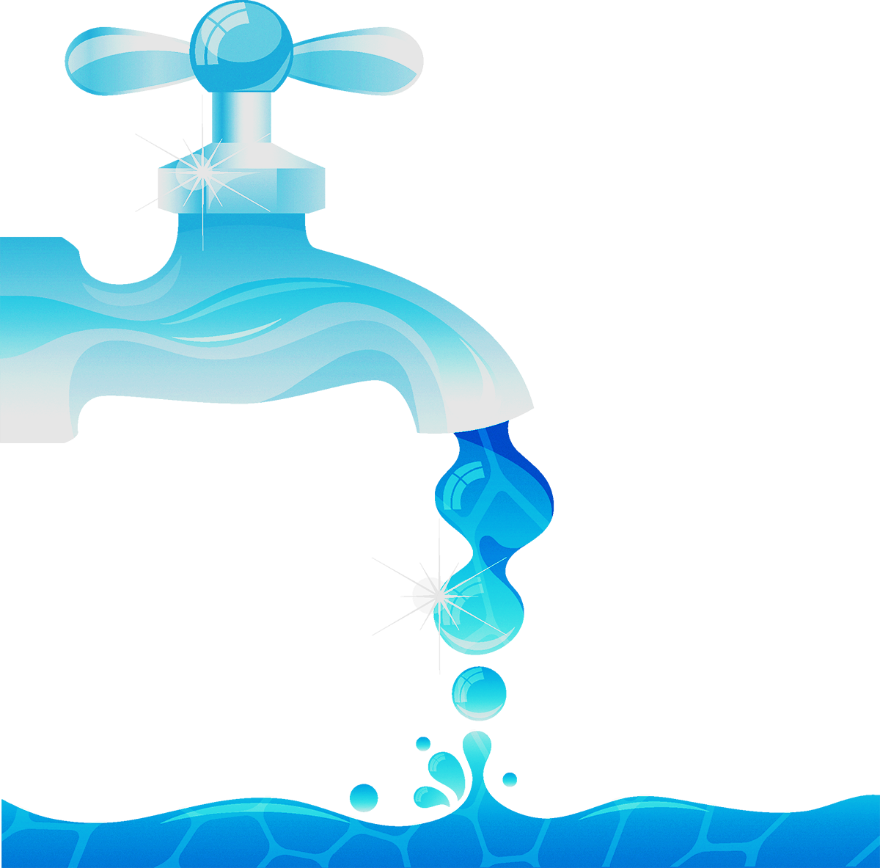 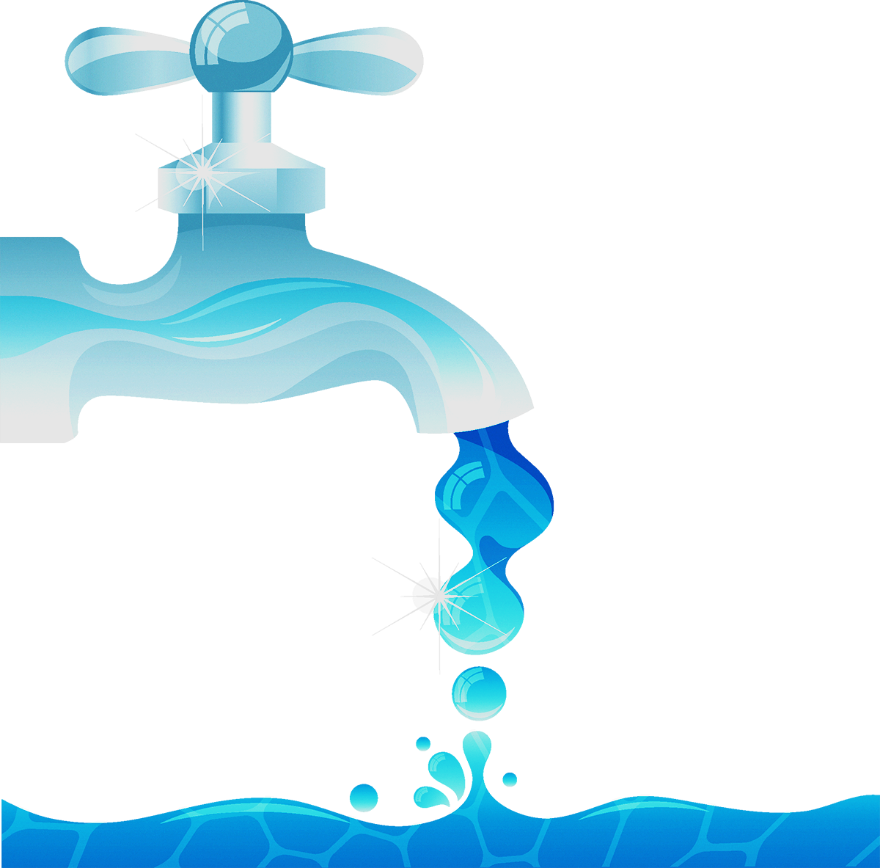 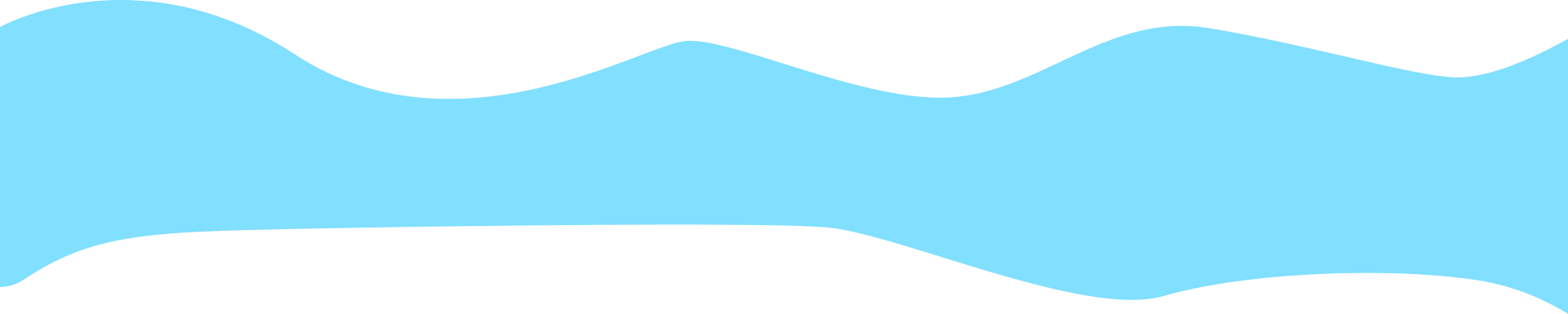 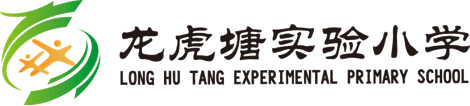 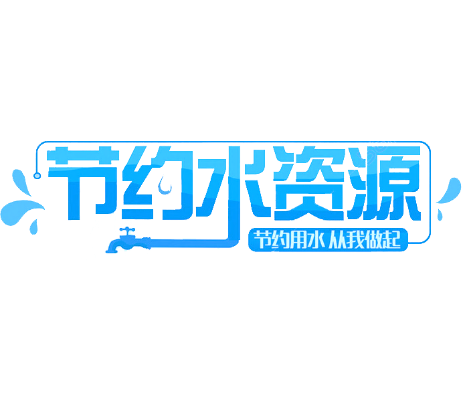 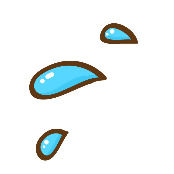 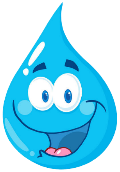 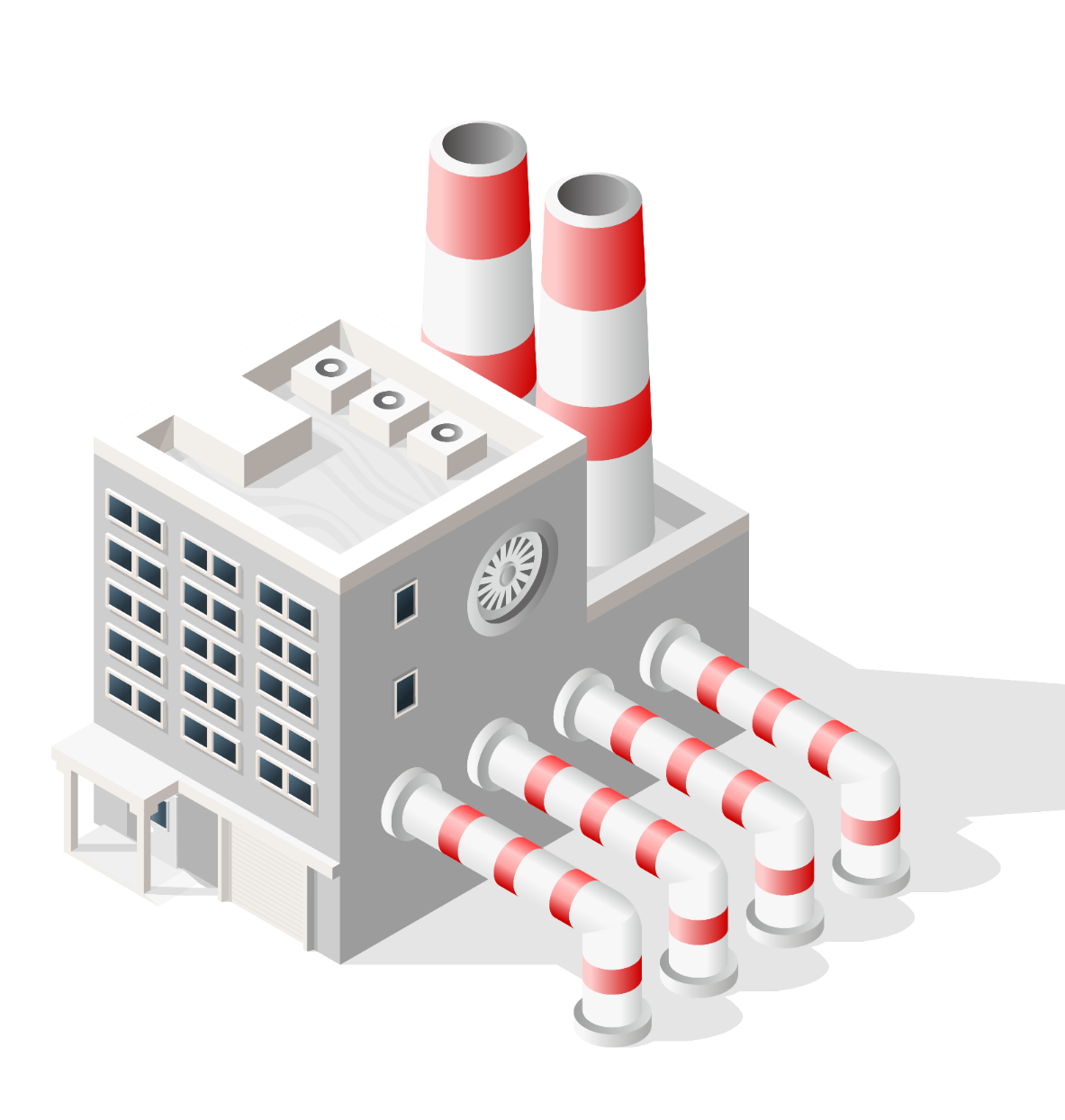 防治水体污染措施
工业节水：
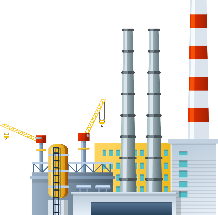 1、工业用水重复使用、循环使  用，提高水的利用率。
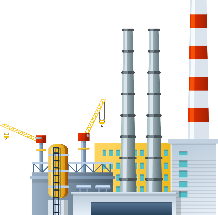 2、降低生产耗水，节约用水。
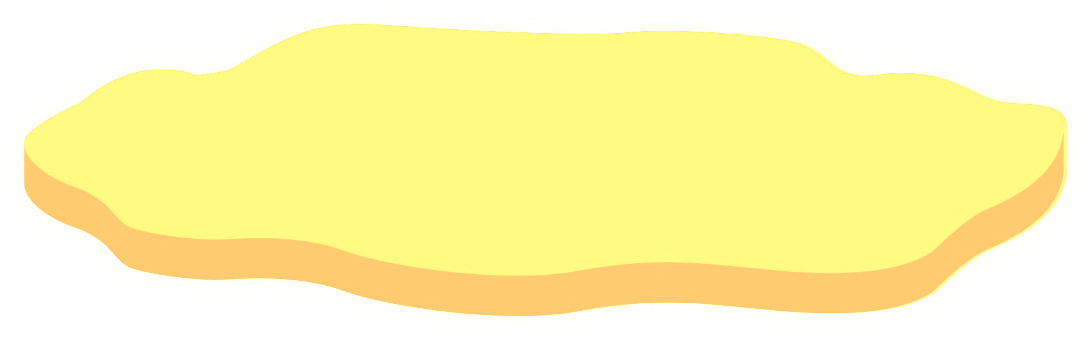 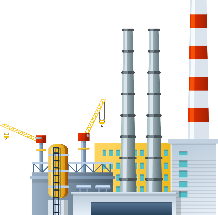 3、污水处理，达标排放。
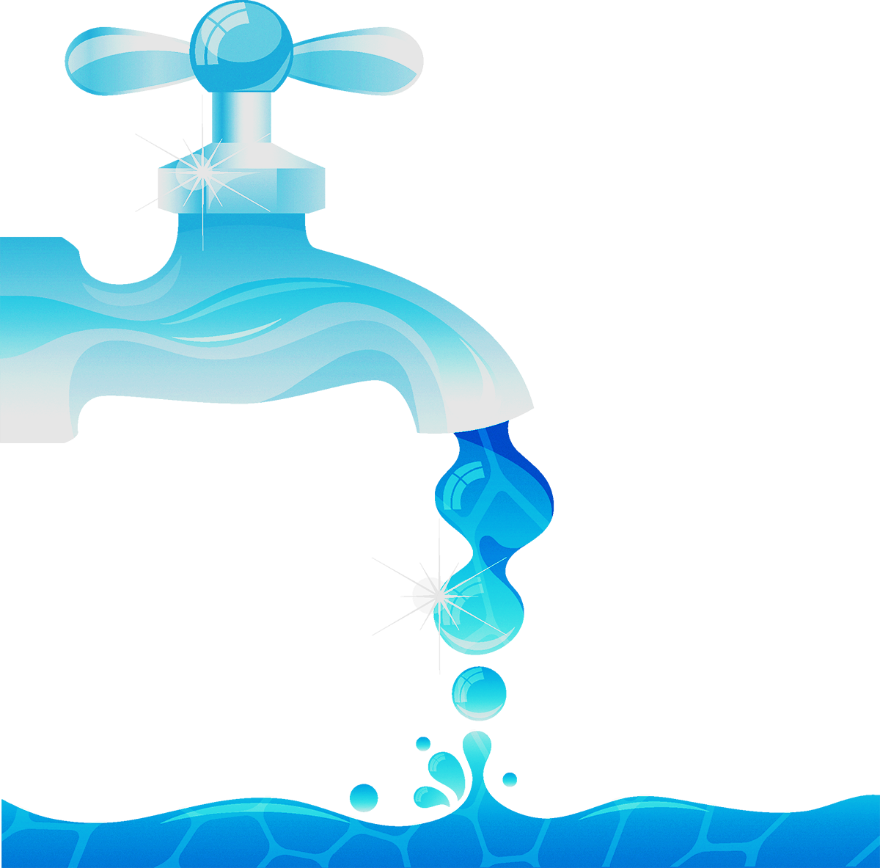 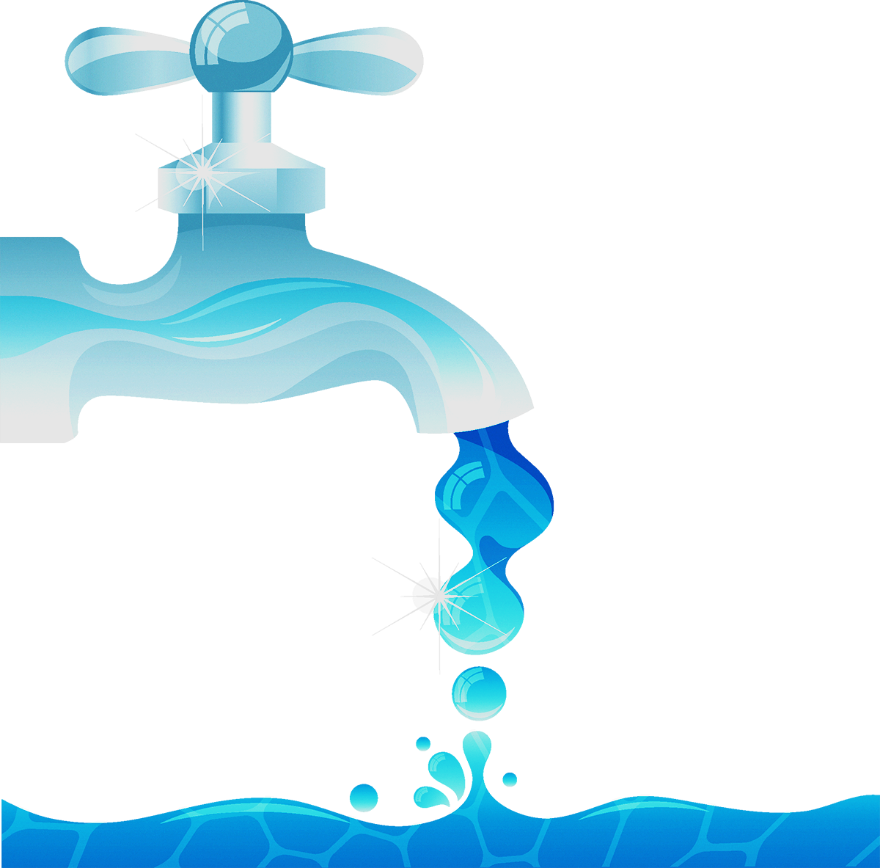 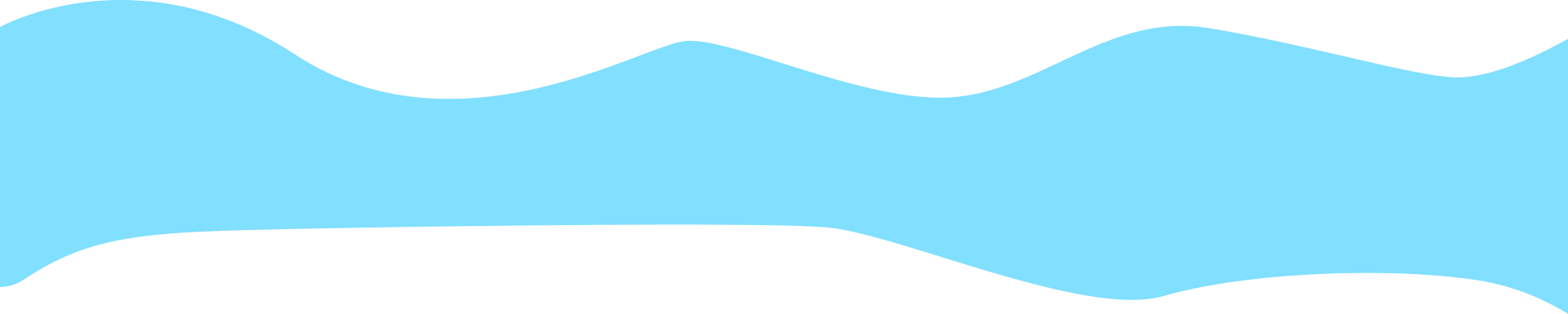 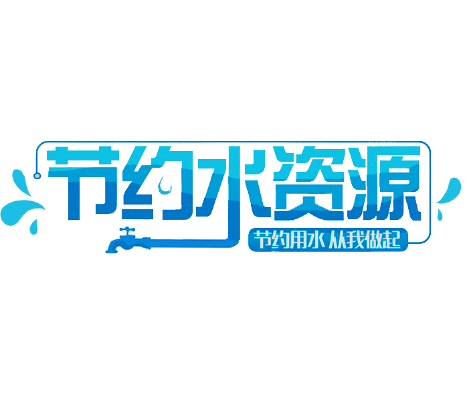 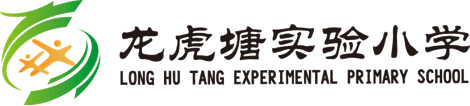 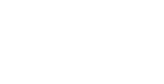 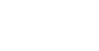 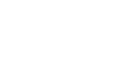 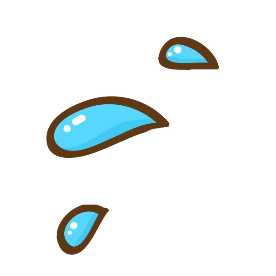 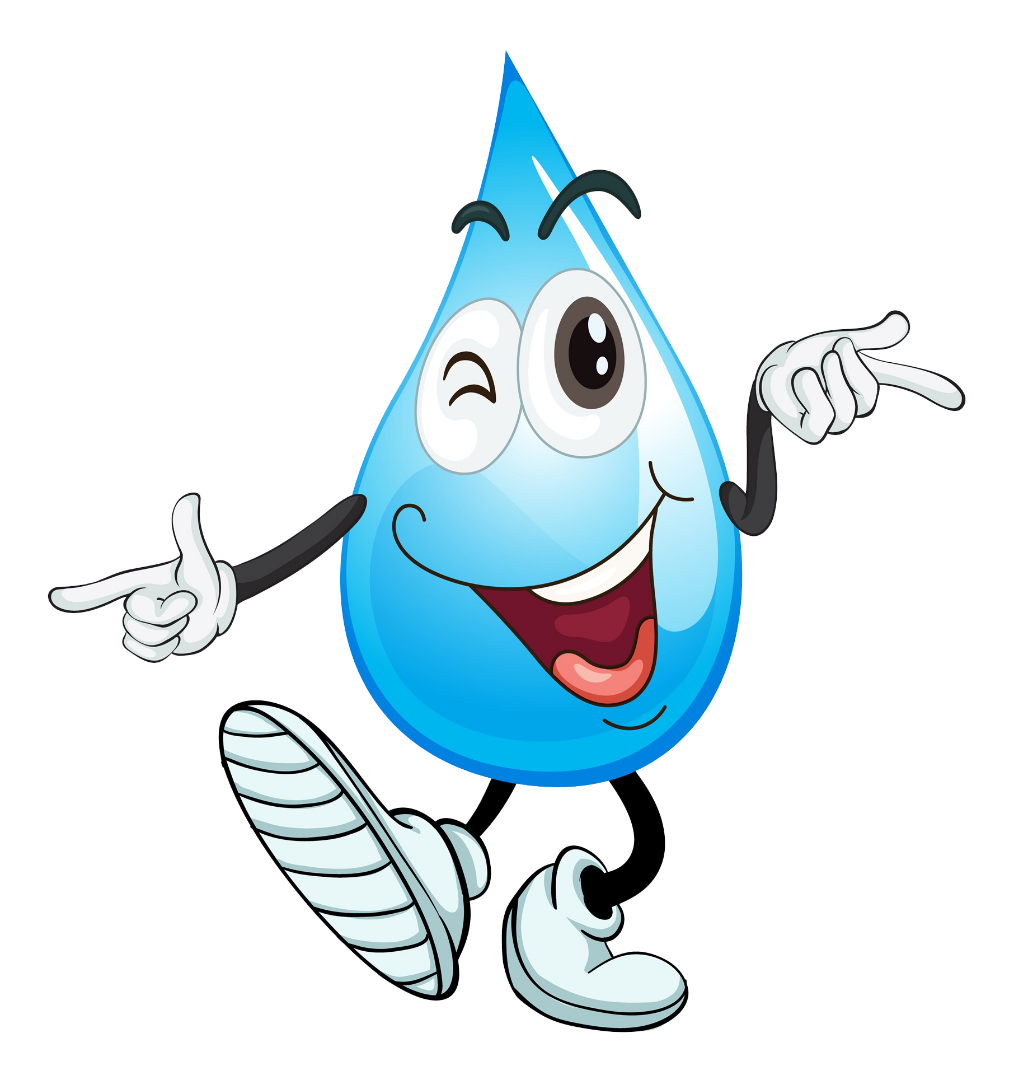 日常节水
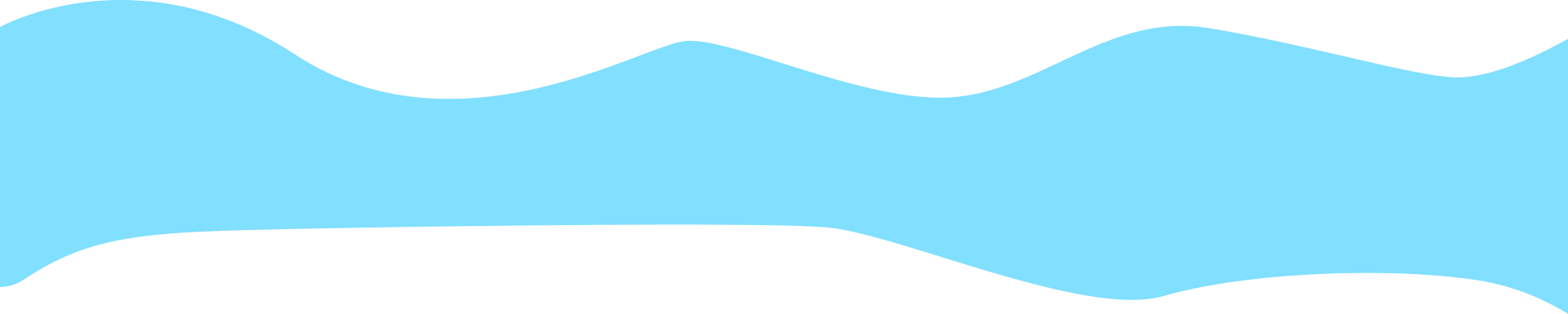 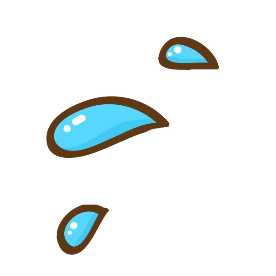 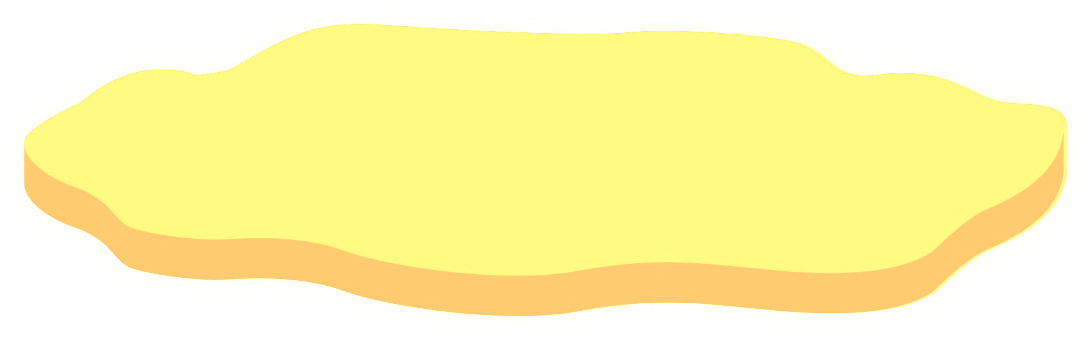 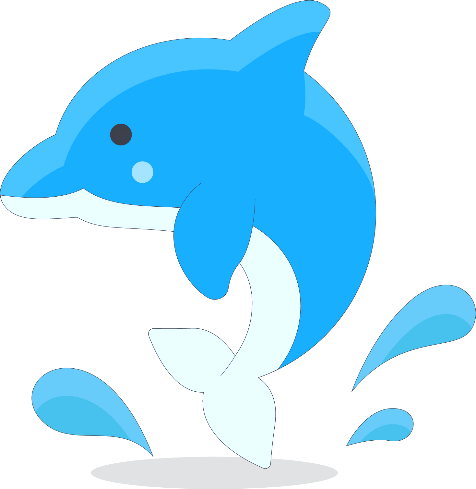 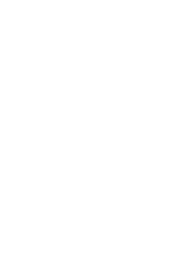 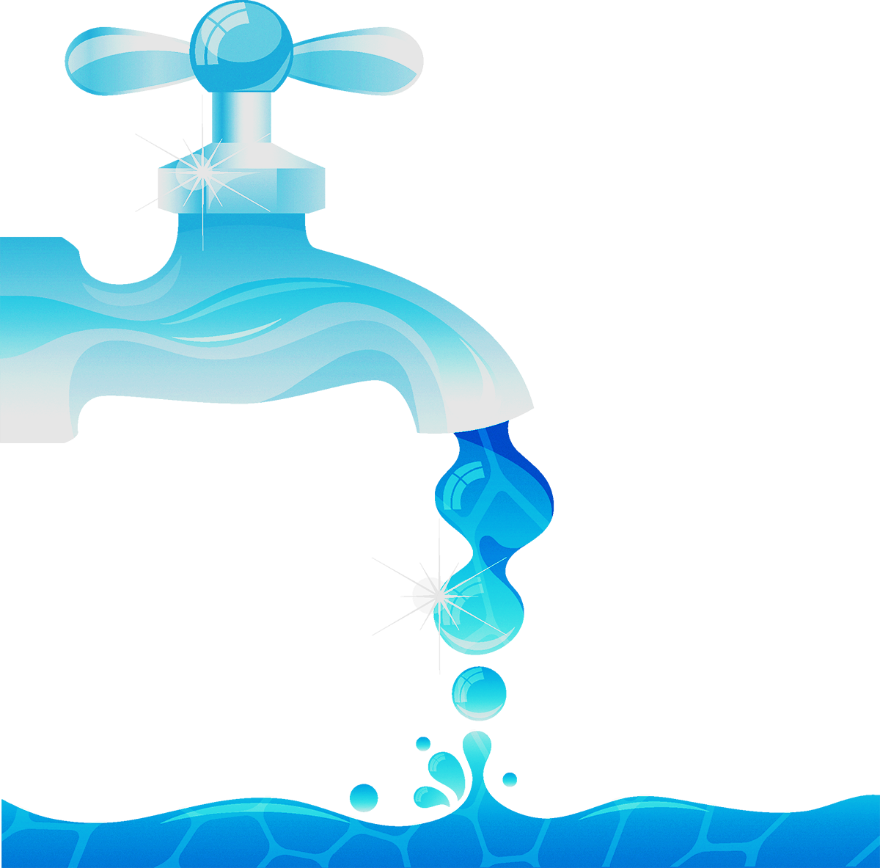 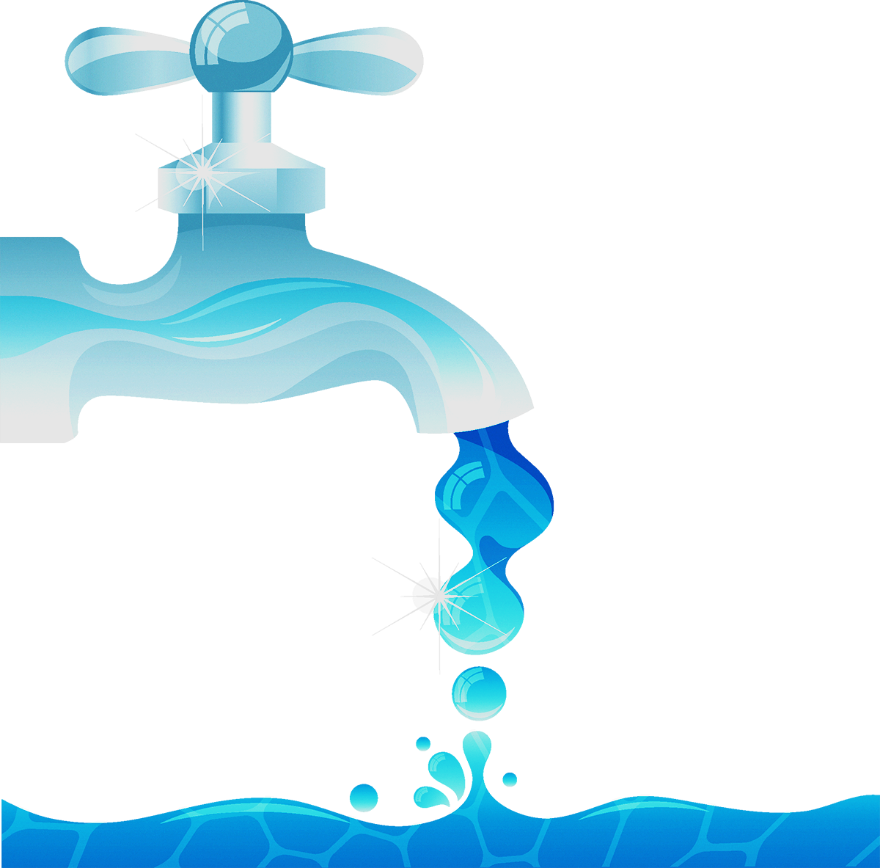 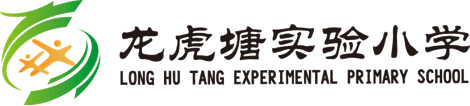 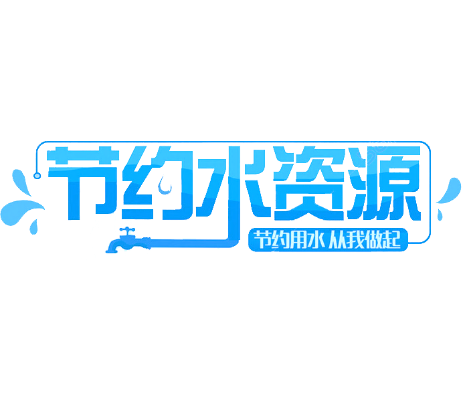 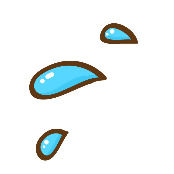 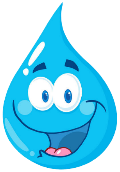 防治水体污染措施
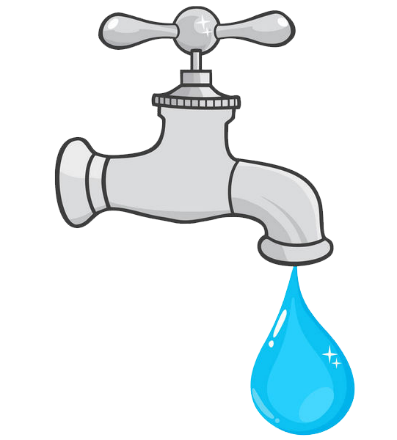 水的浪费是惊人的：
一个关不紧的水龙头，一个月可以流掉1~6m³水；
一个漏水的马桶，一个月要流掉3~25m³水；
一个城市如果有60万个水龙头关不紧、20万个马桶漏水，
一年可损失上亿m³的水。因此，在日常生活中掌握一些节水的小常识是很有必要的。
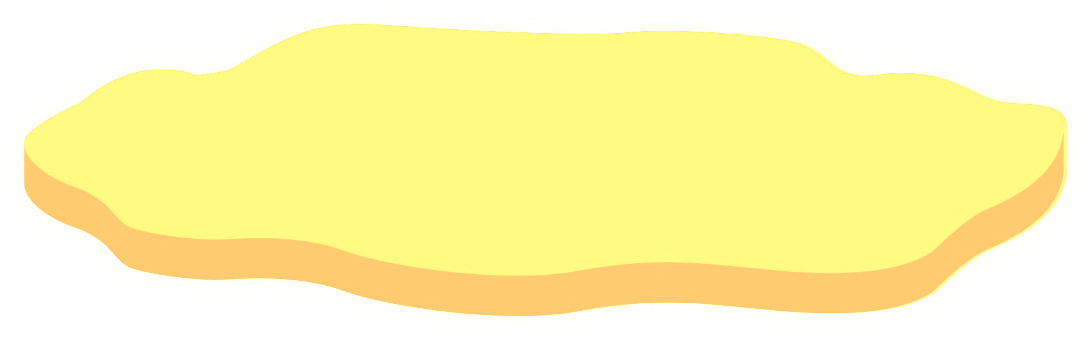 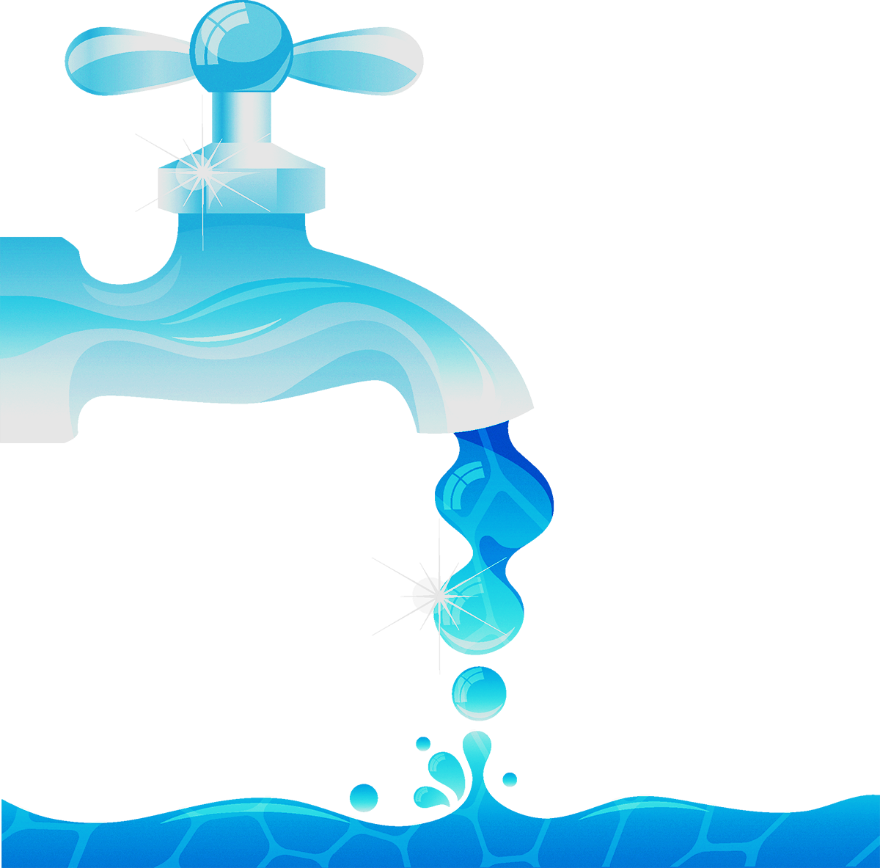 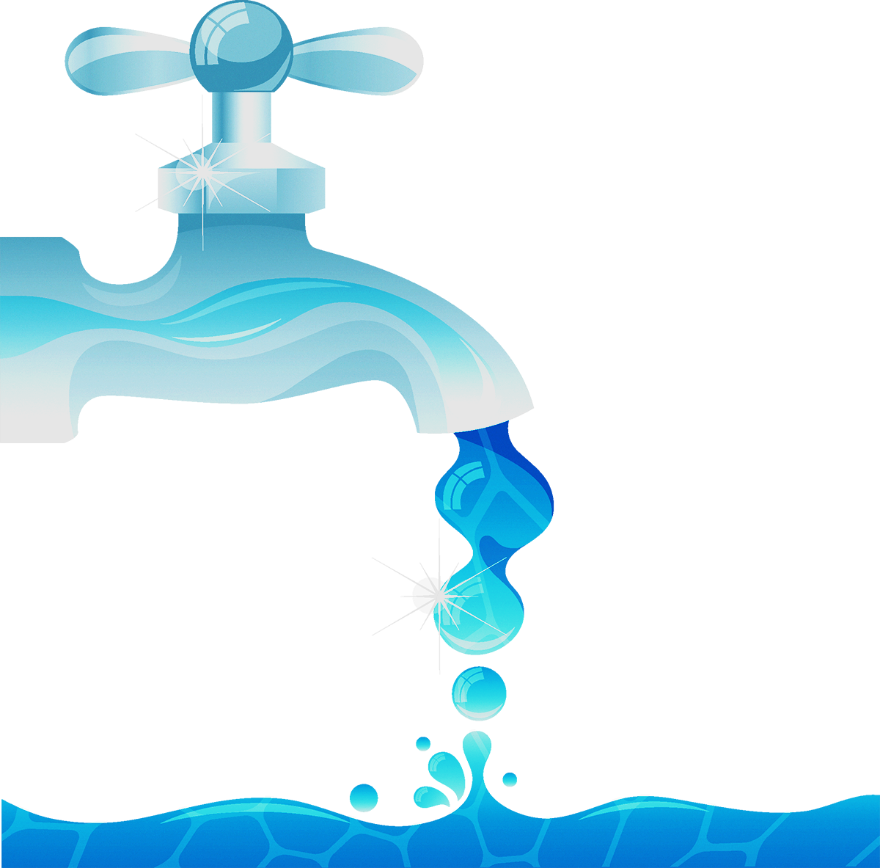 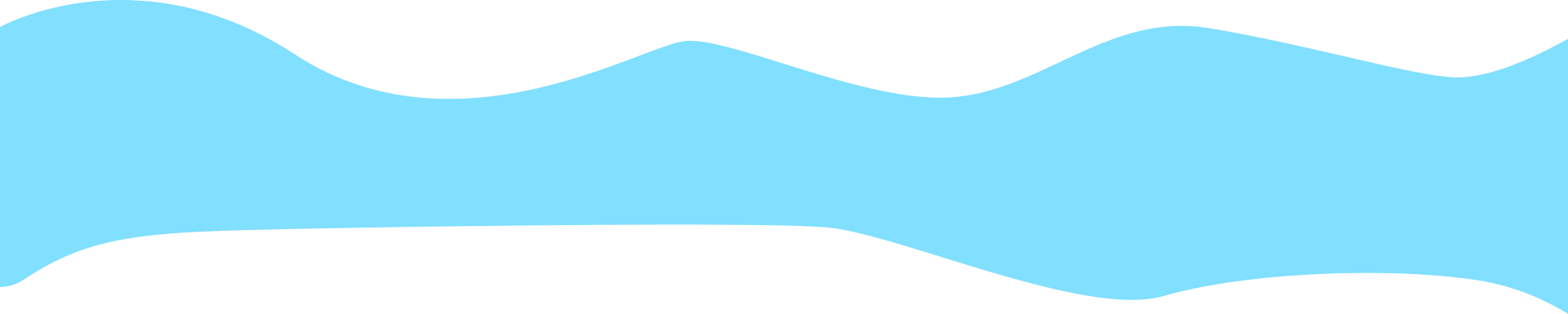 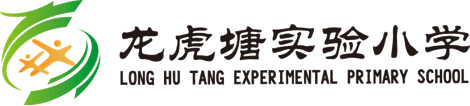 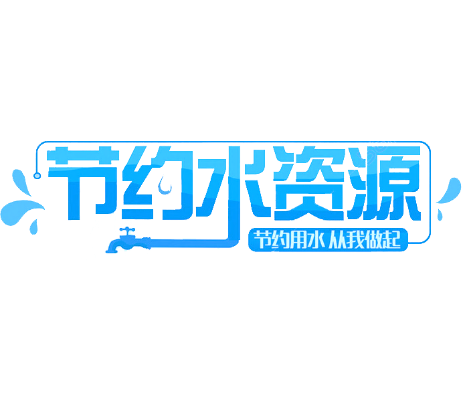 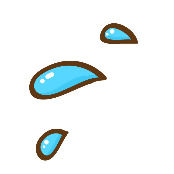 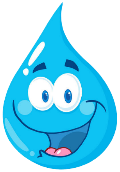 防治水体污染措施
洗衣机不间断地边注水边冲淋、排水的洗衣方式。 
　  节水：衣物集中洗涤，减少洗衣次数；小件、少量衣物提倡手洗；洗涤剂投放适量。
刷牙 ，洗脸：不间断放水。 
　  节水：用杯子接水，用洗脸盆洗脸。
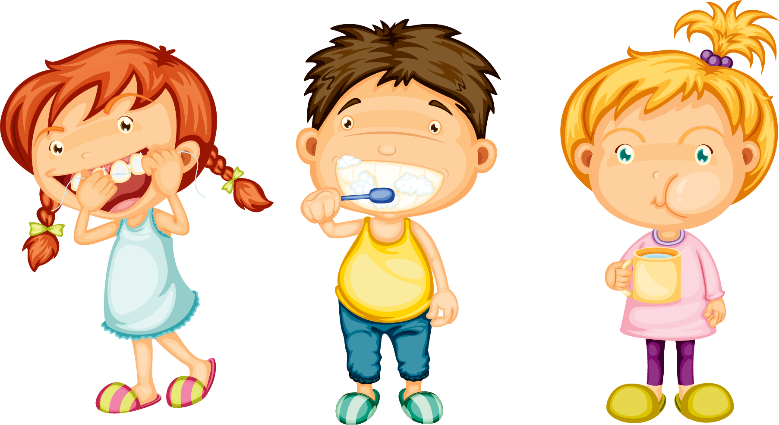 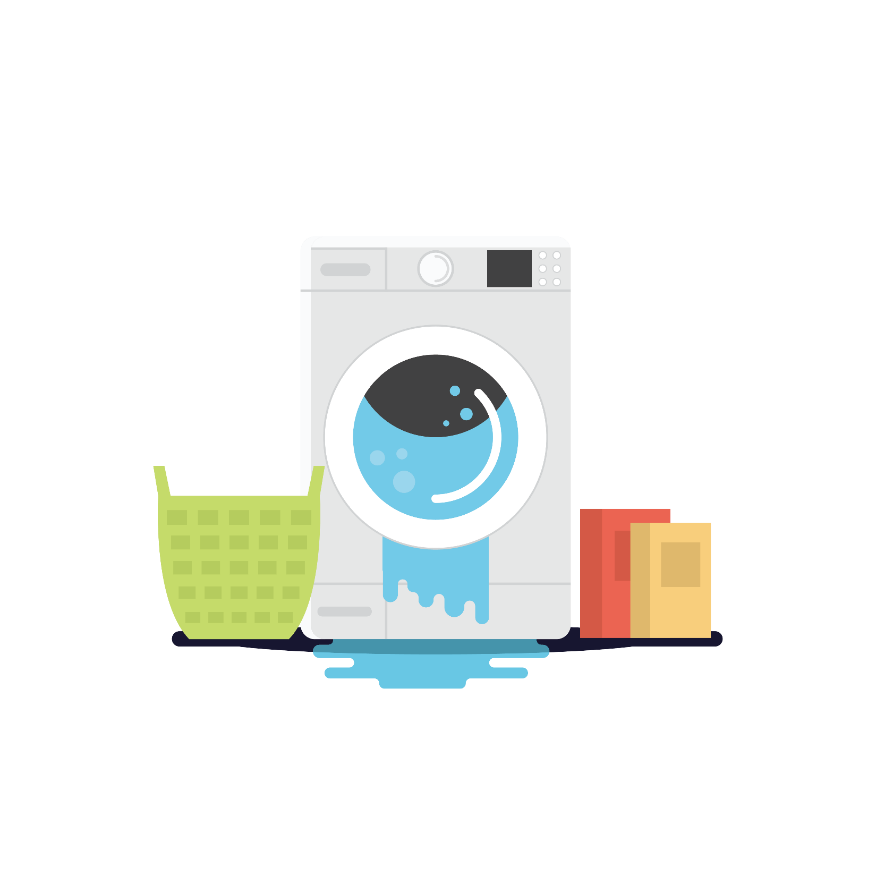 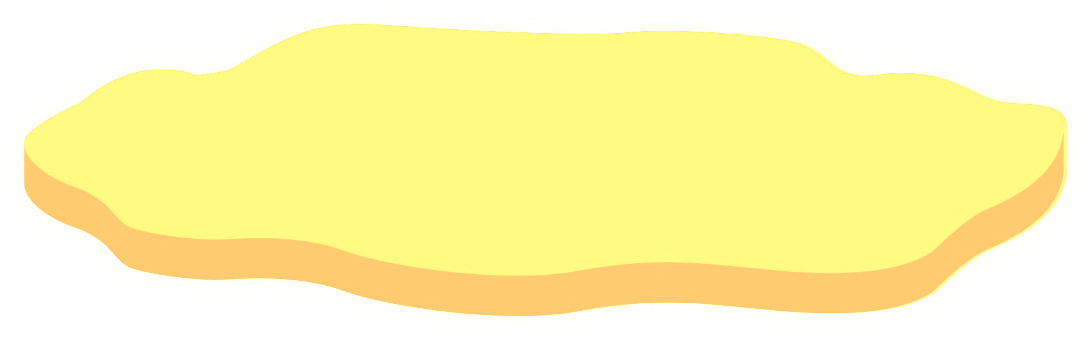 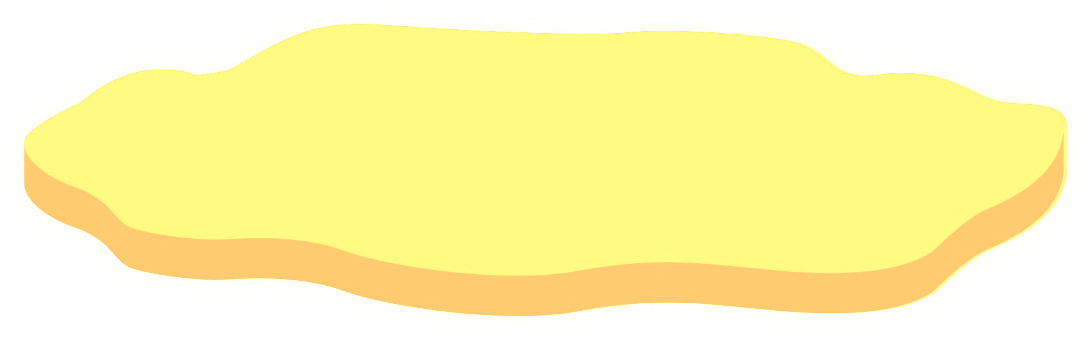 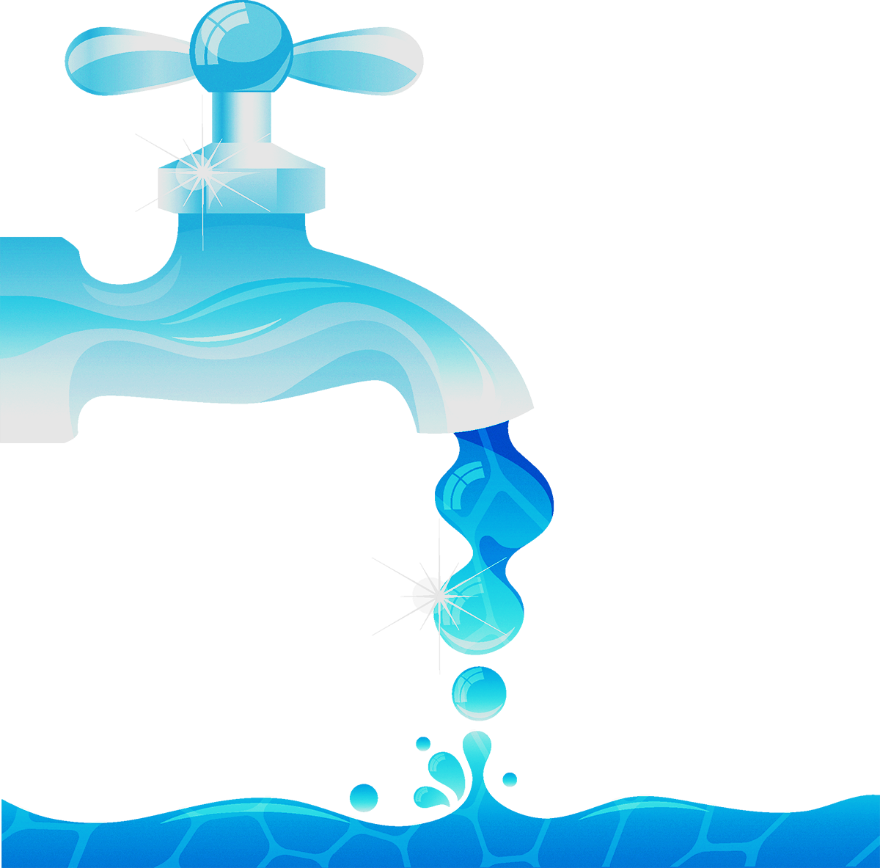 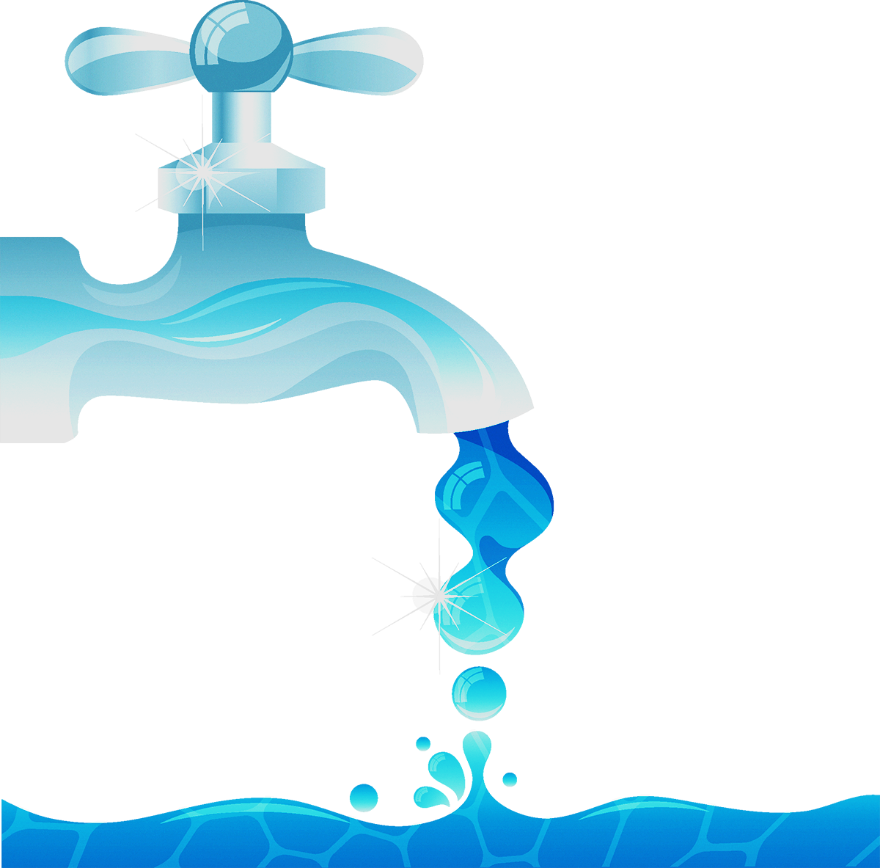 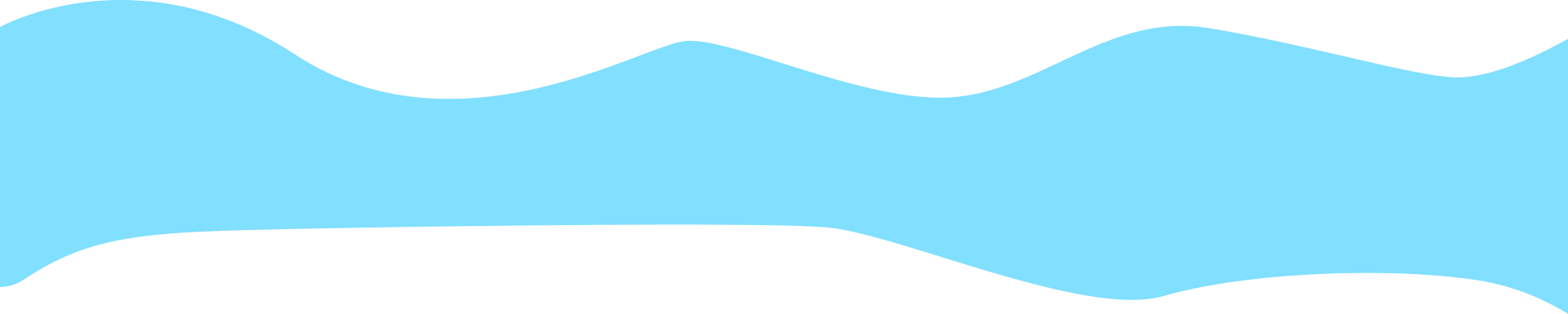 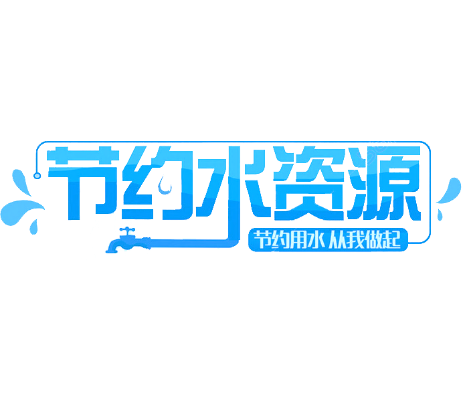 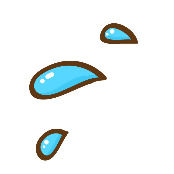 防治水体污染措施
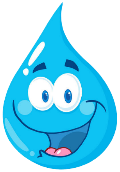 长时间不间断冲淋 。
　  节水：间断放水淋浴，搓洗时及时关水，避免过长时间冲淋。
热水出来需要一段时间，白白流走了。
      节水：用桶装着。
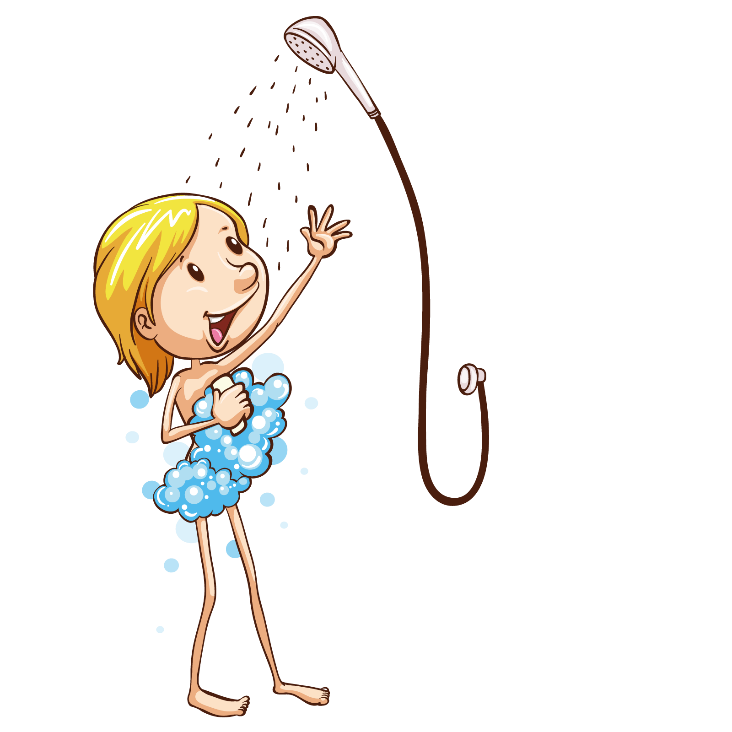 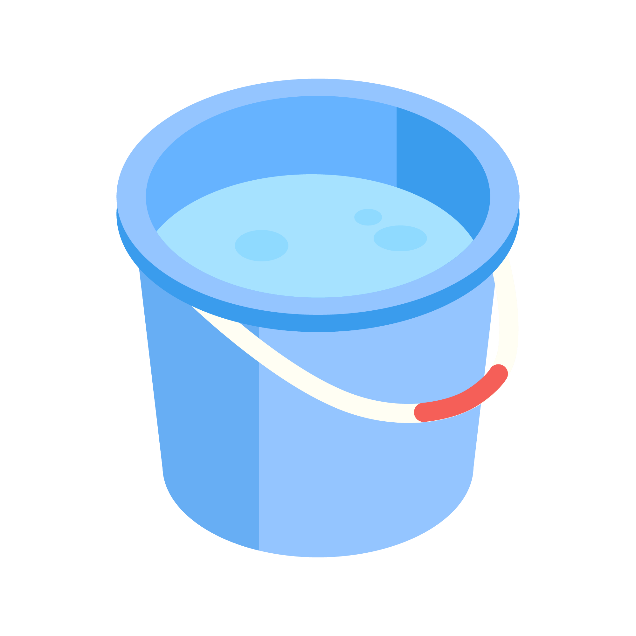 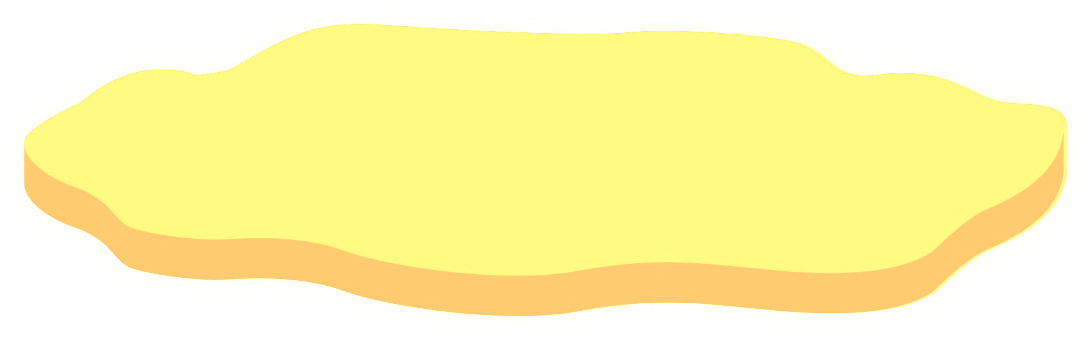 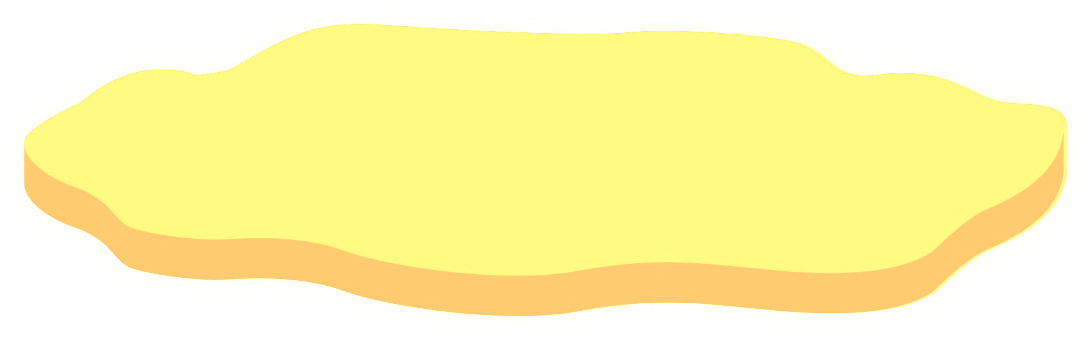 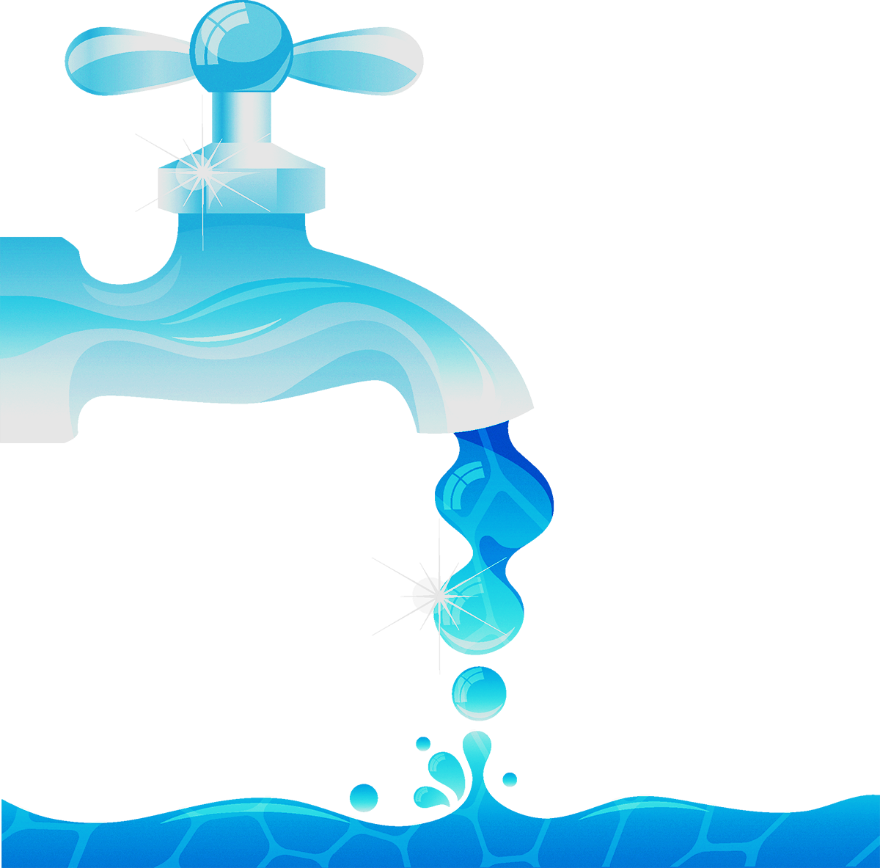 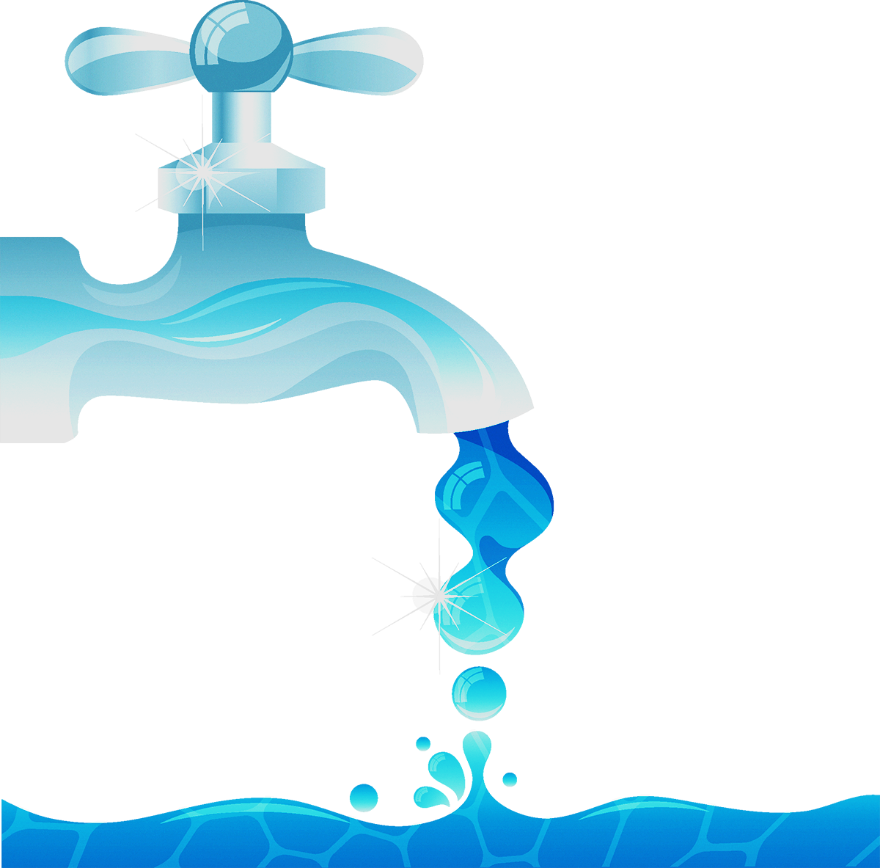 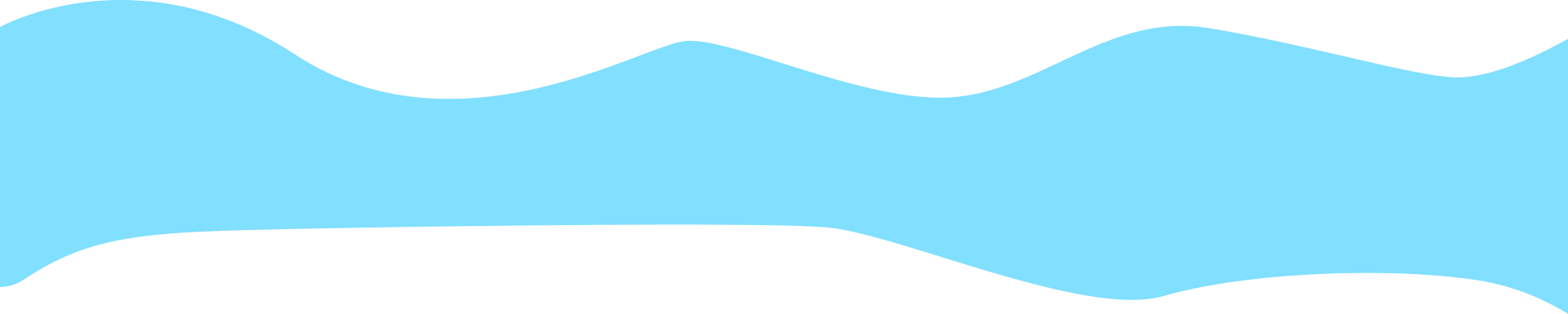 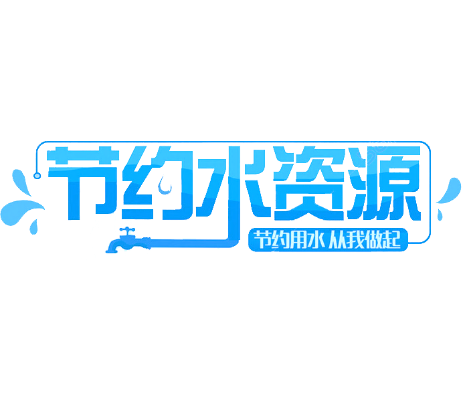 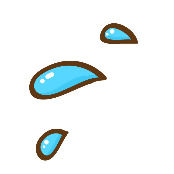 防治水体污染措施
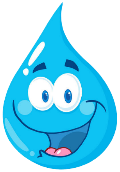 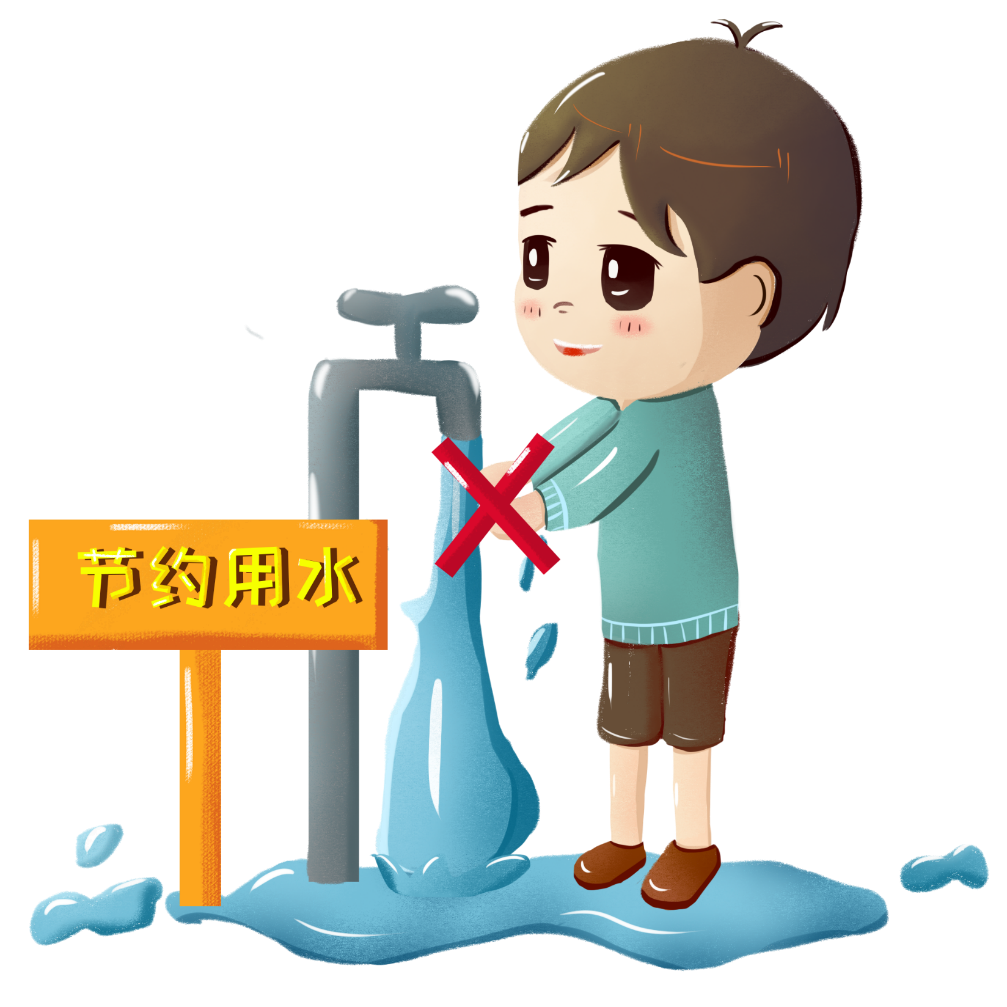 人走，水龙头忘关 
停水后水龙头没关，再来水时无人问津。
节水：在水龙头附近张贴提示，水龙头随开随关；出门前、临睡前仔细检查水龙头是否关好，有无漏水。
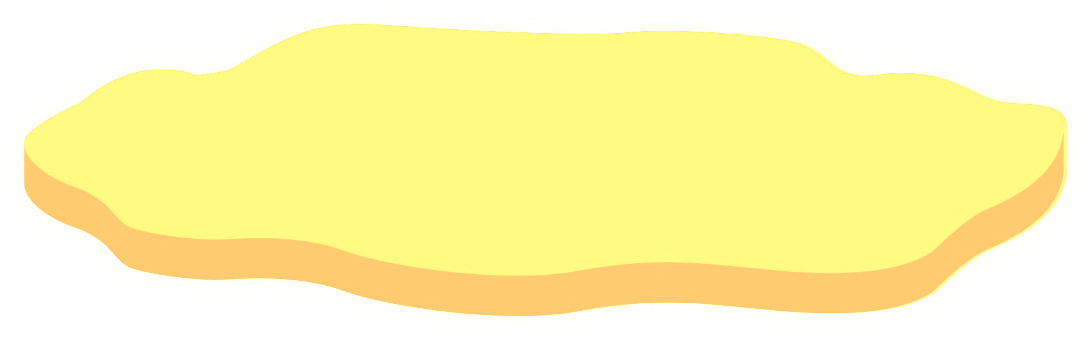 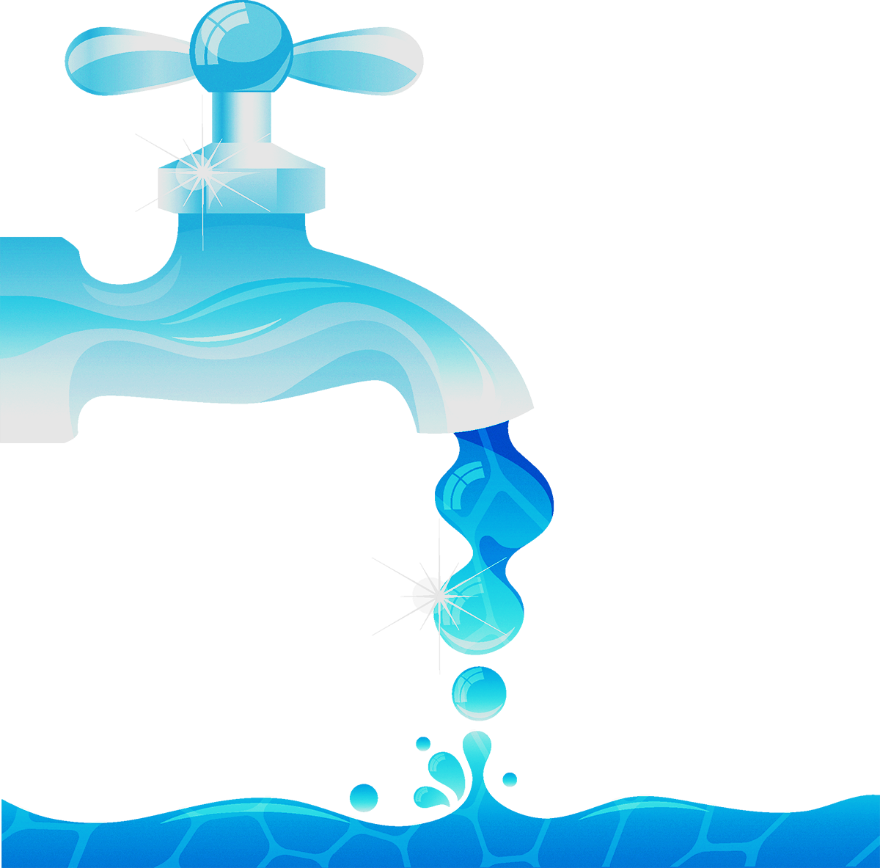 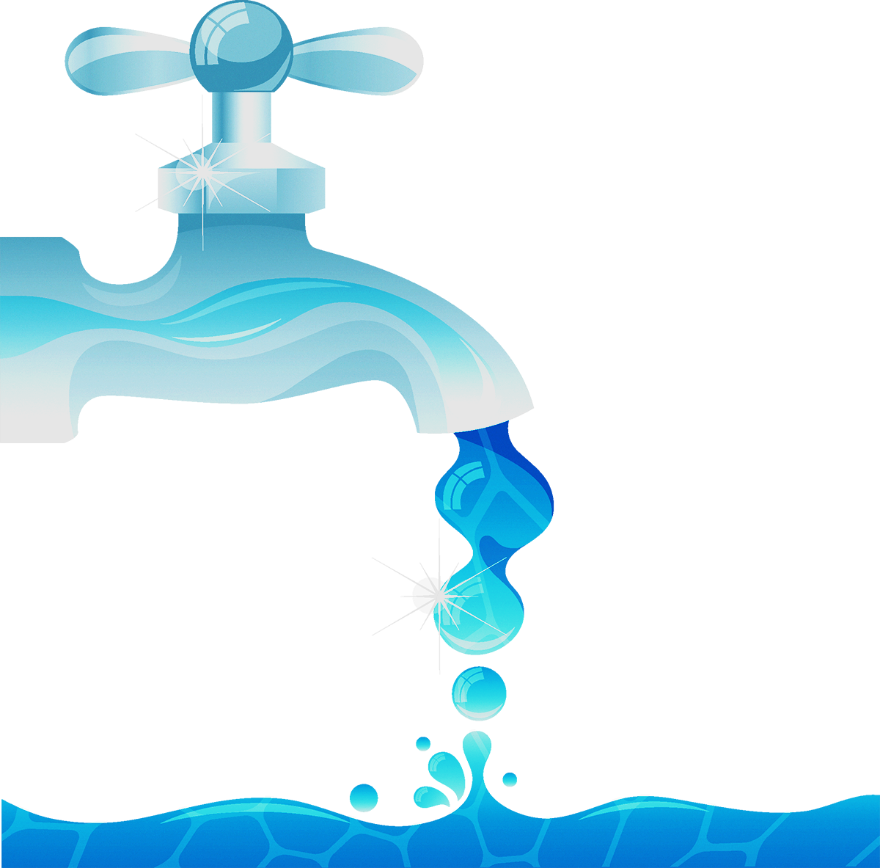 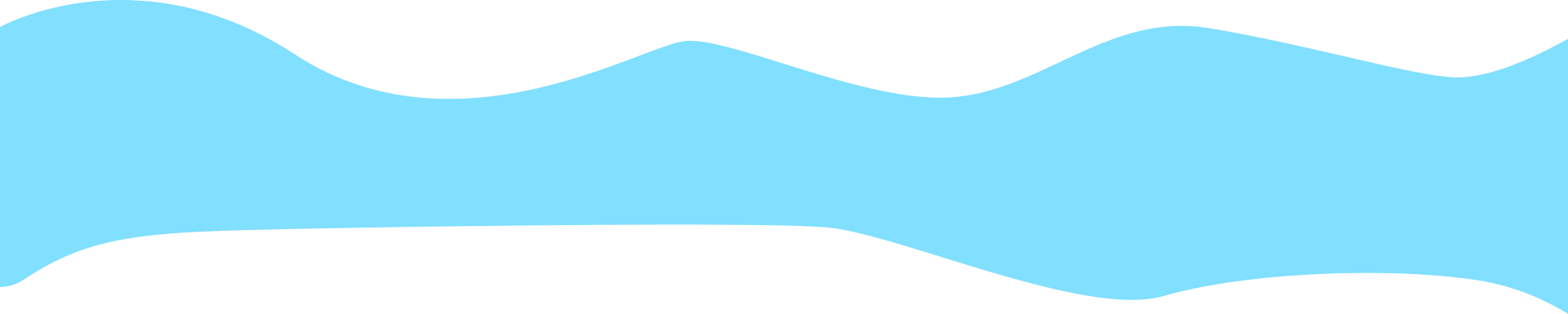 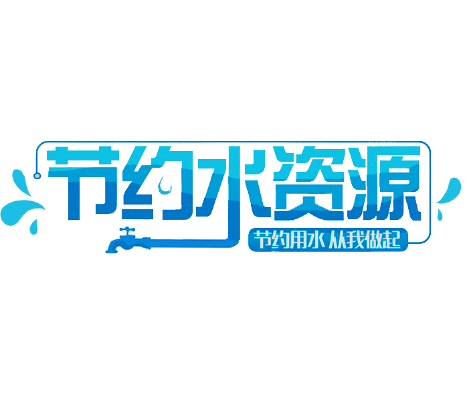 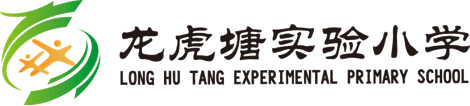 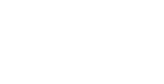 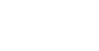 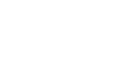 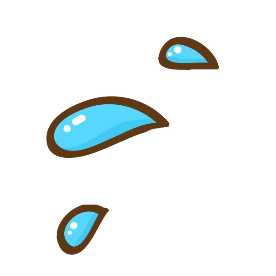 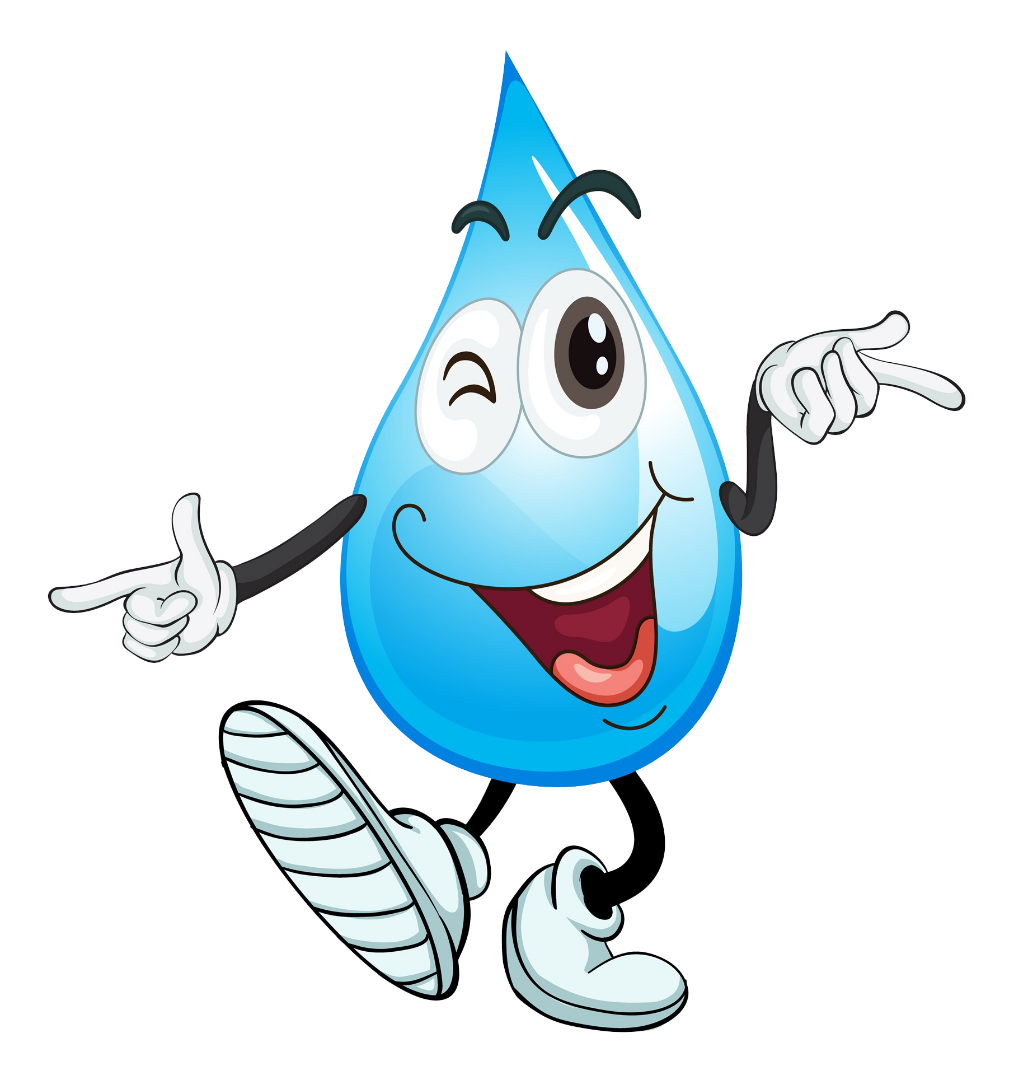 生活节水小窍门
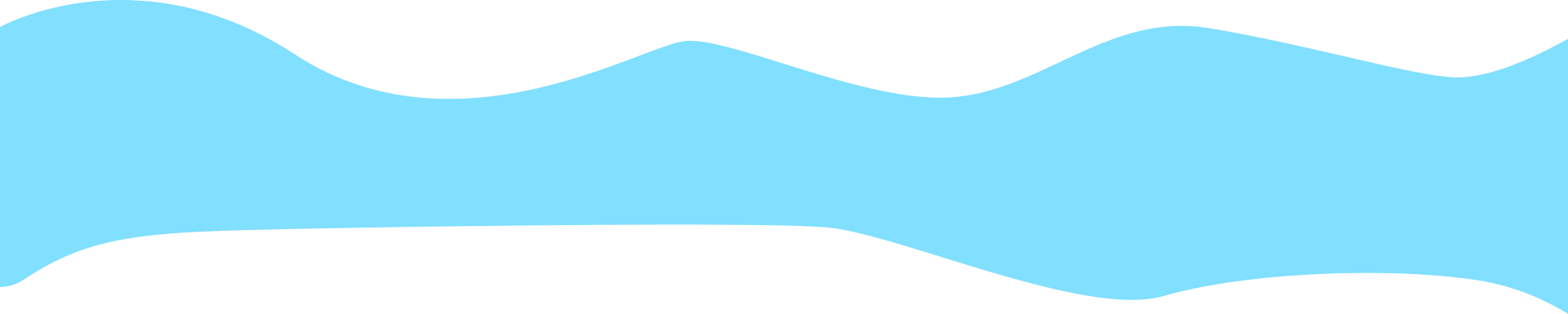 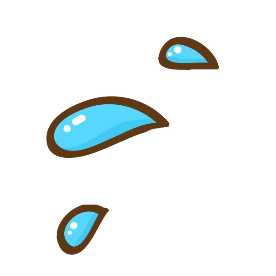 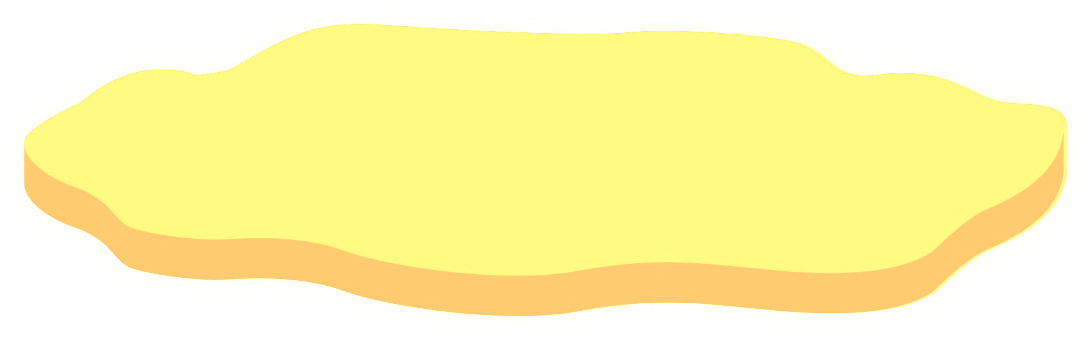 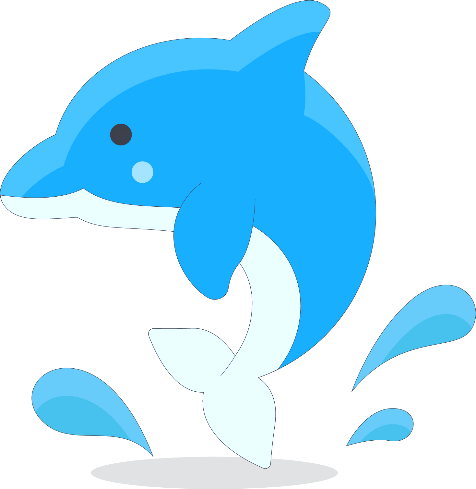 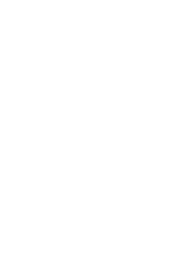 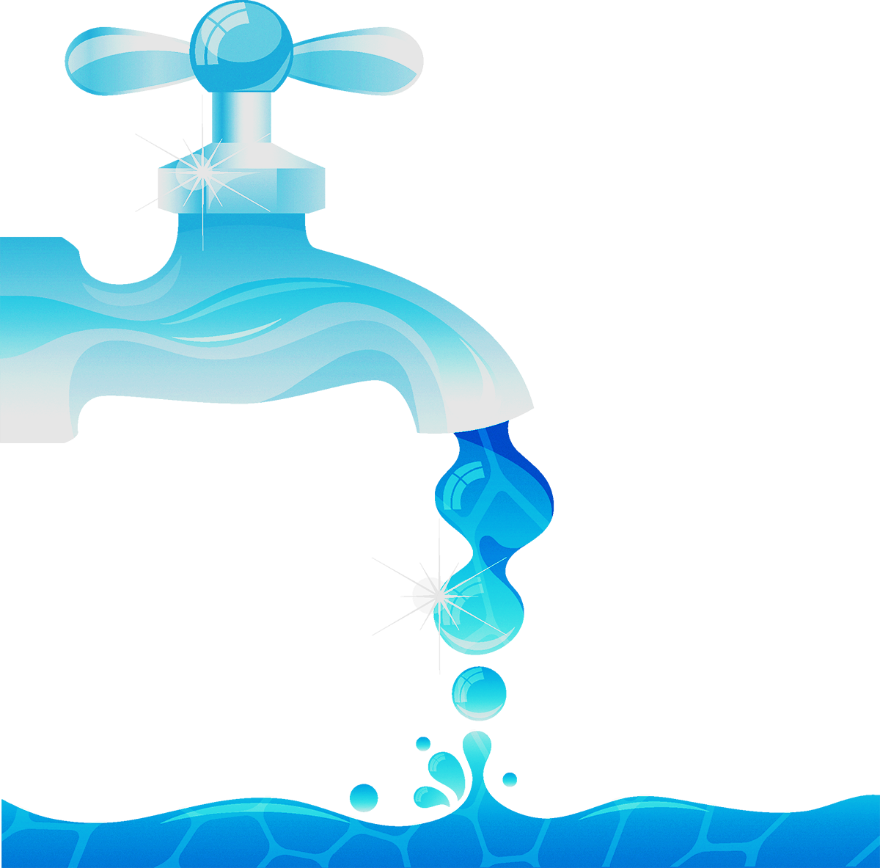 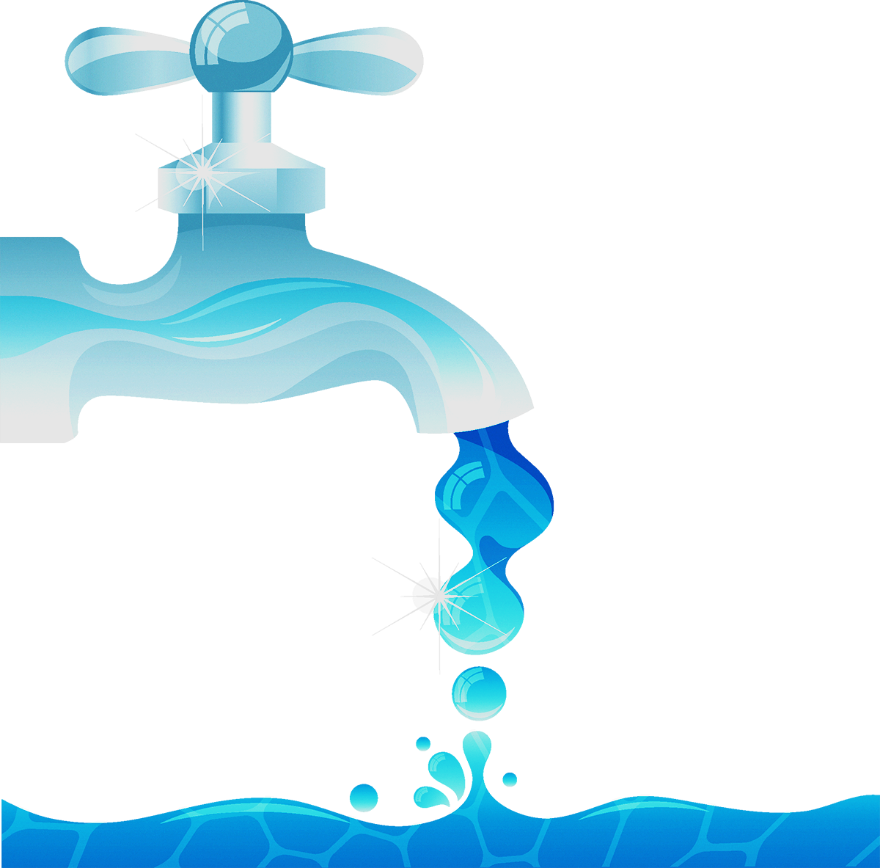 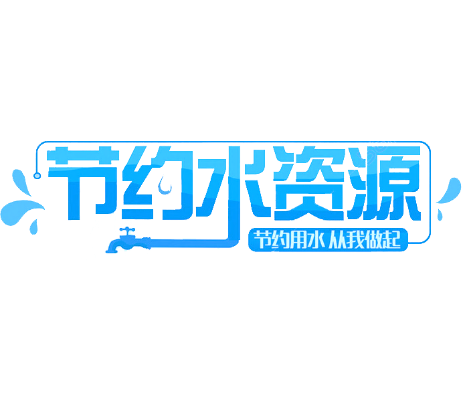 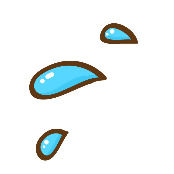 生活节水小窍门
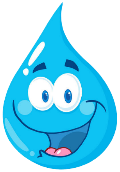 生活节水小窍门
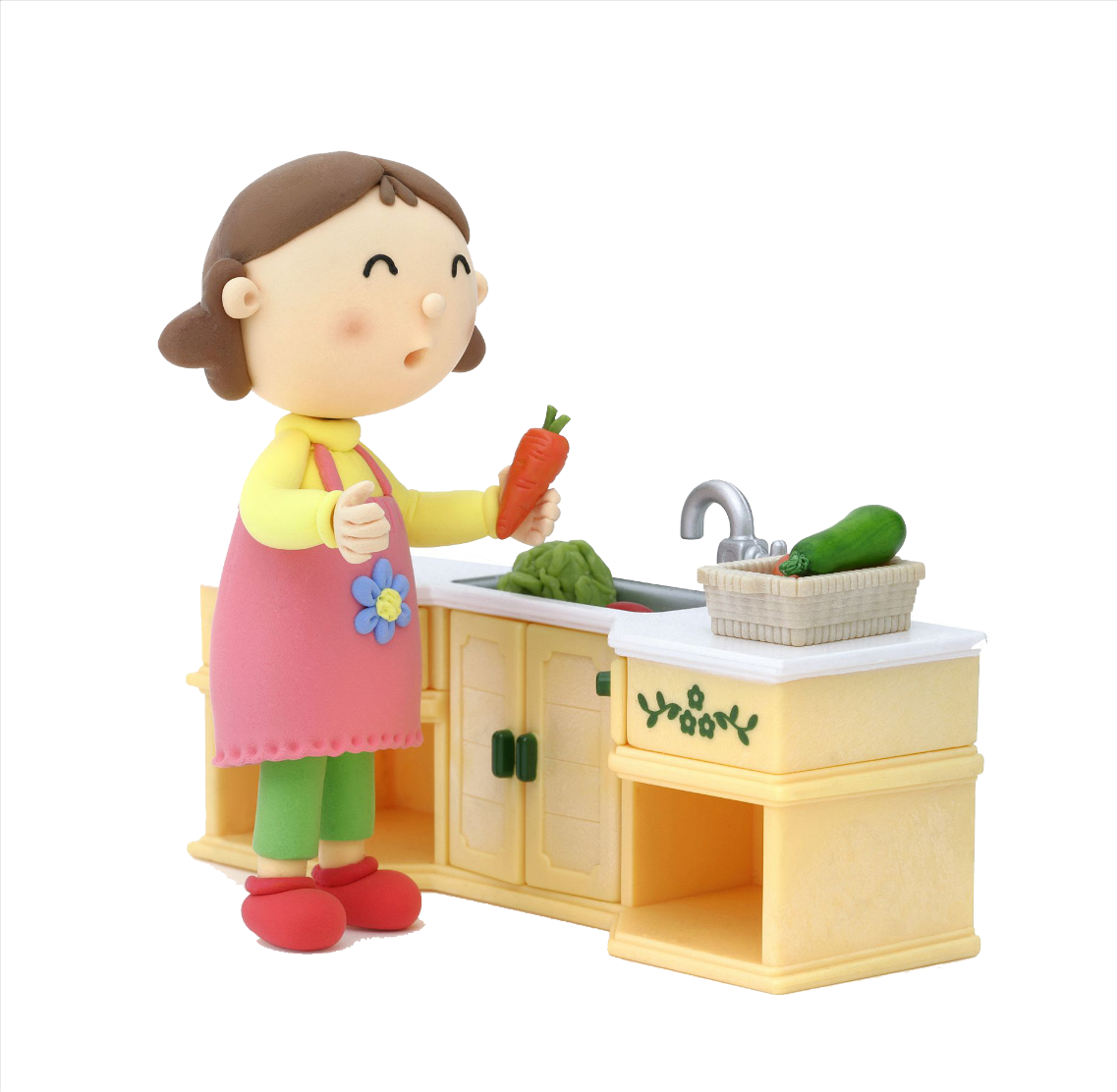 清洗炊具、餐具时，如果油污过重，可以先用纸擦去油污，然后进行冲洗。
用洗米水、煮面汤、过夜茶清洗碗筷，可以去油，节省用水量和洗洁精的污染。
用洗米水、煮面汤、过夜茶清洗碗筷，可以去油，节省用水量和洗洁精的污染。
清洗蔬菜时，尽量放入到盛水容器中，并调整清洗顺序，如：可以先对有皮的蔬菜进行去皮、去泥，然后再进行清洗；先清洗叶类、果类蔬菜，然后清洗根茎类蔬菜。
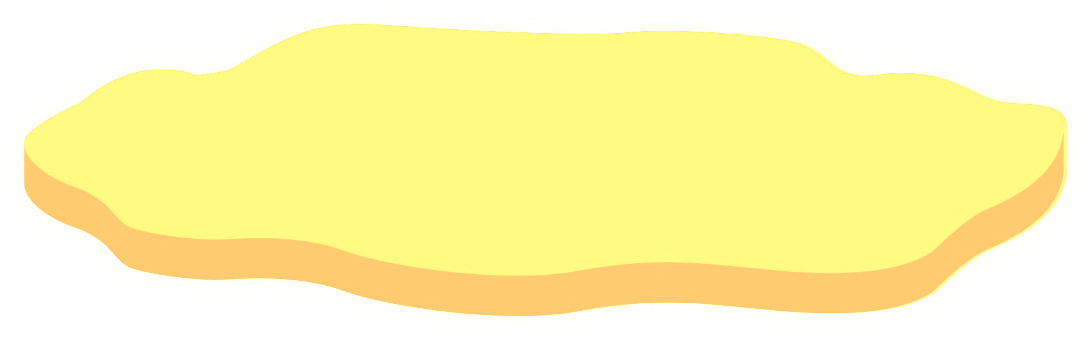 不用水来帮助解冻食品。
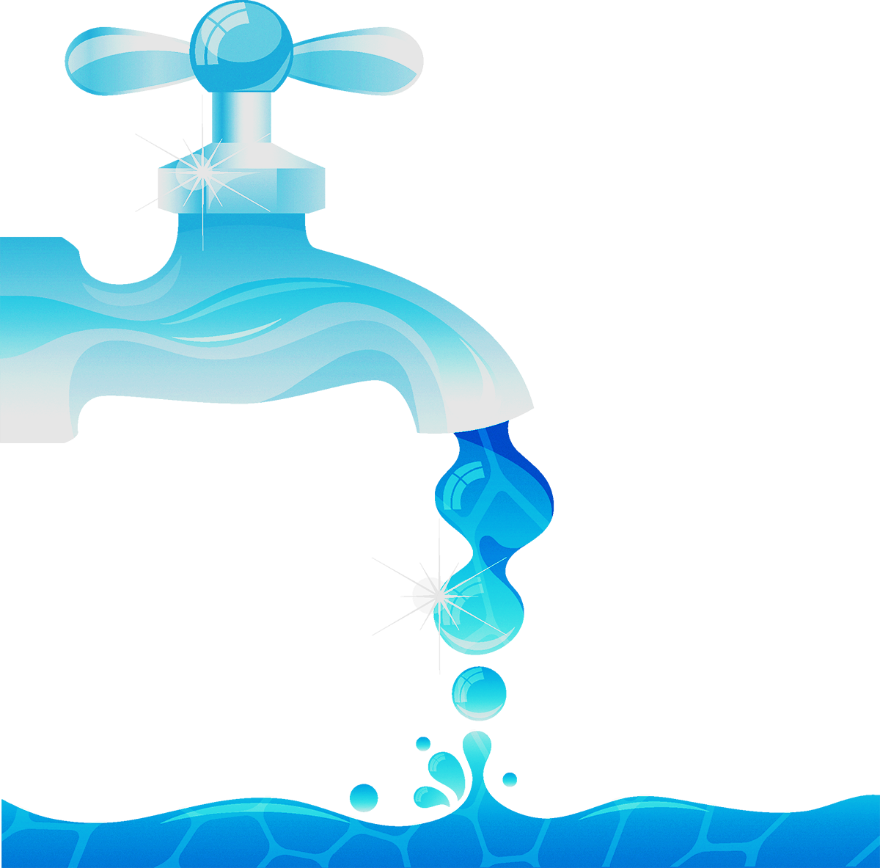 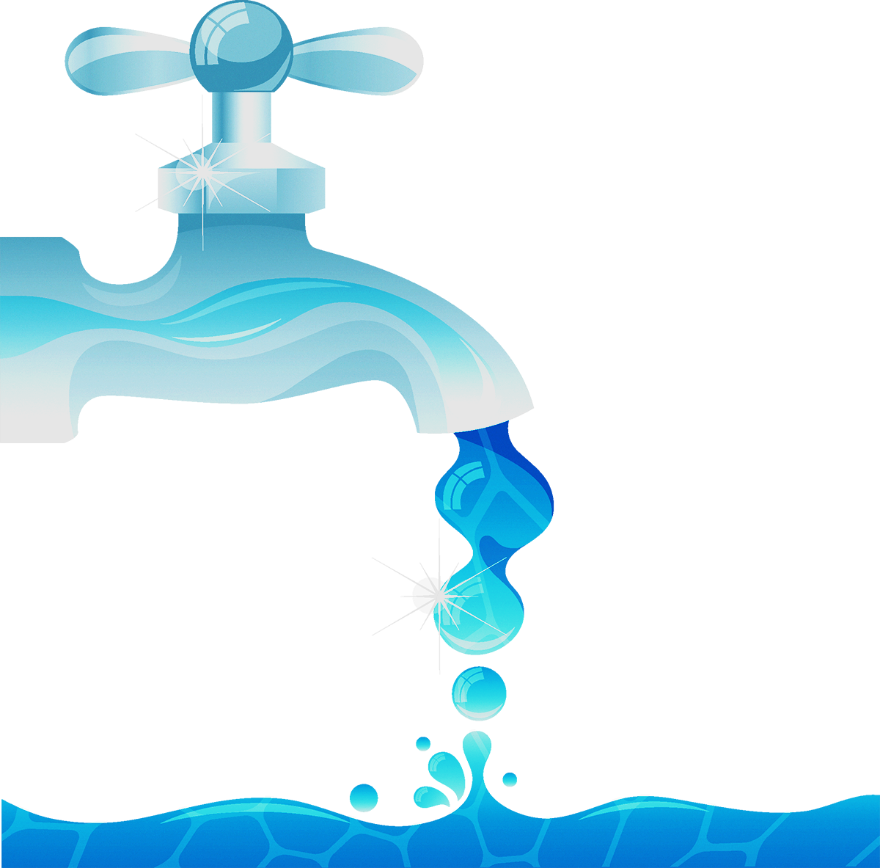 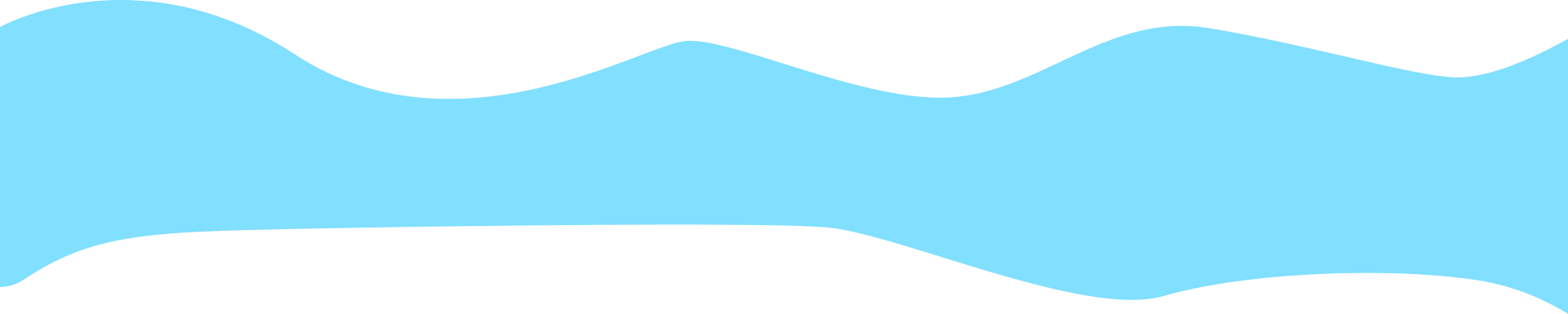 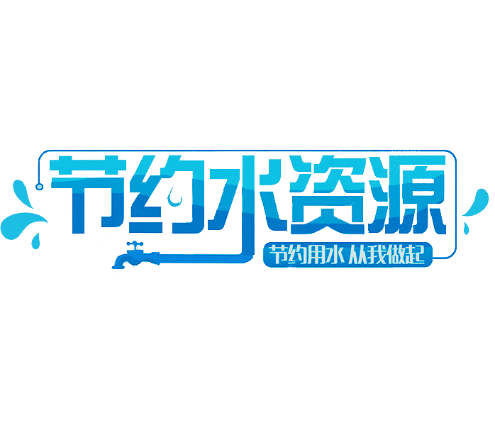 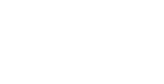 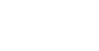 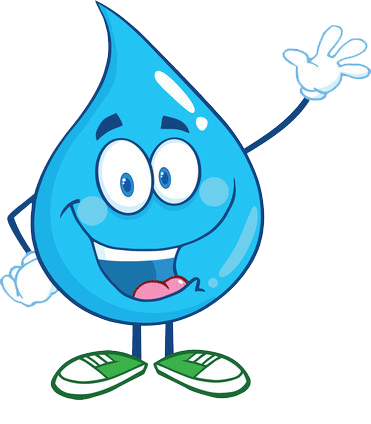 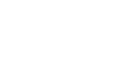 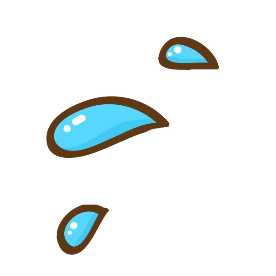 节约用水从我做起
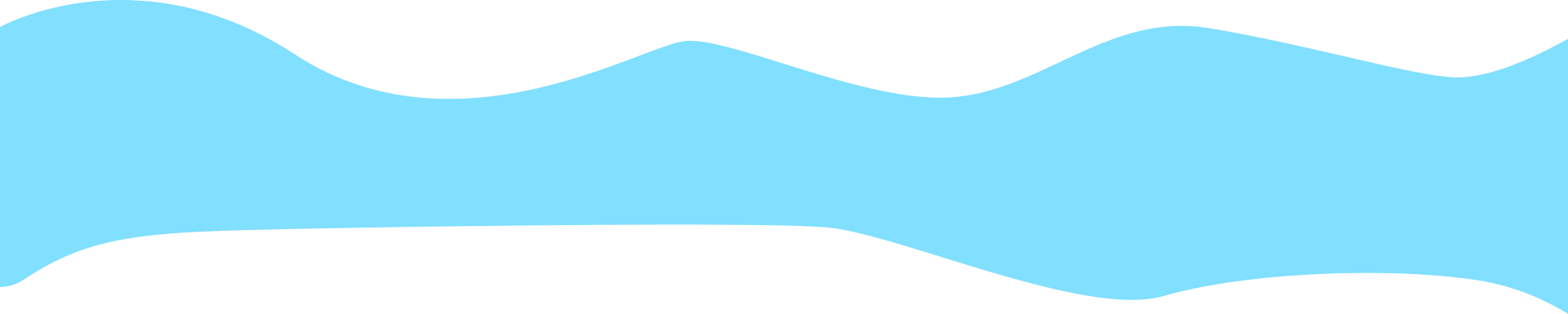 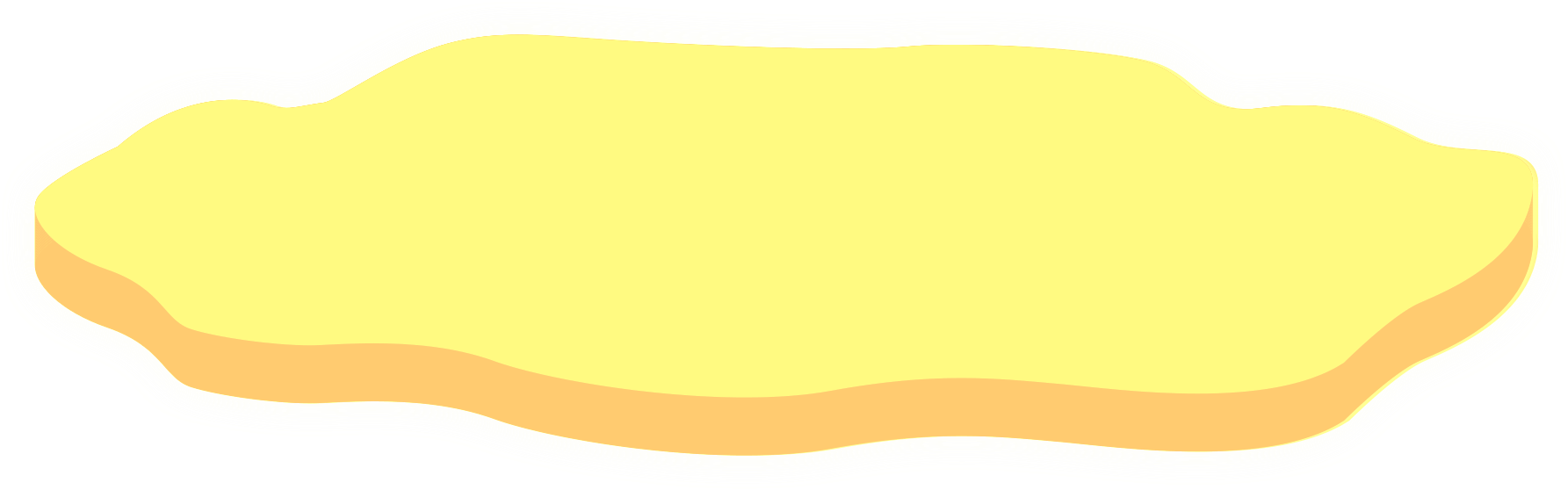 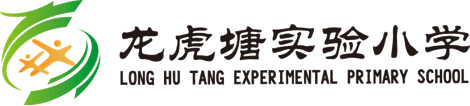 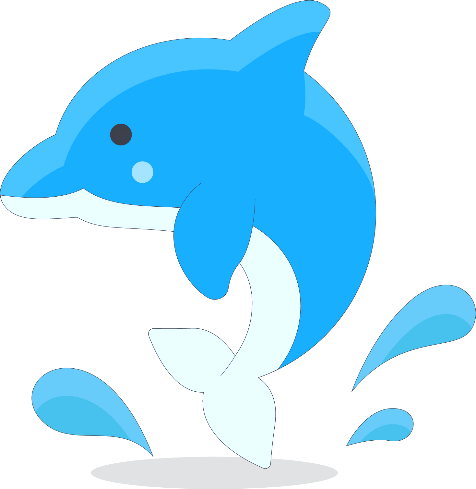 综合服务中心  宣
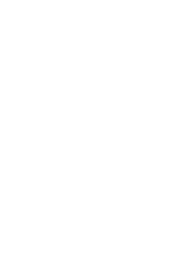 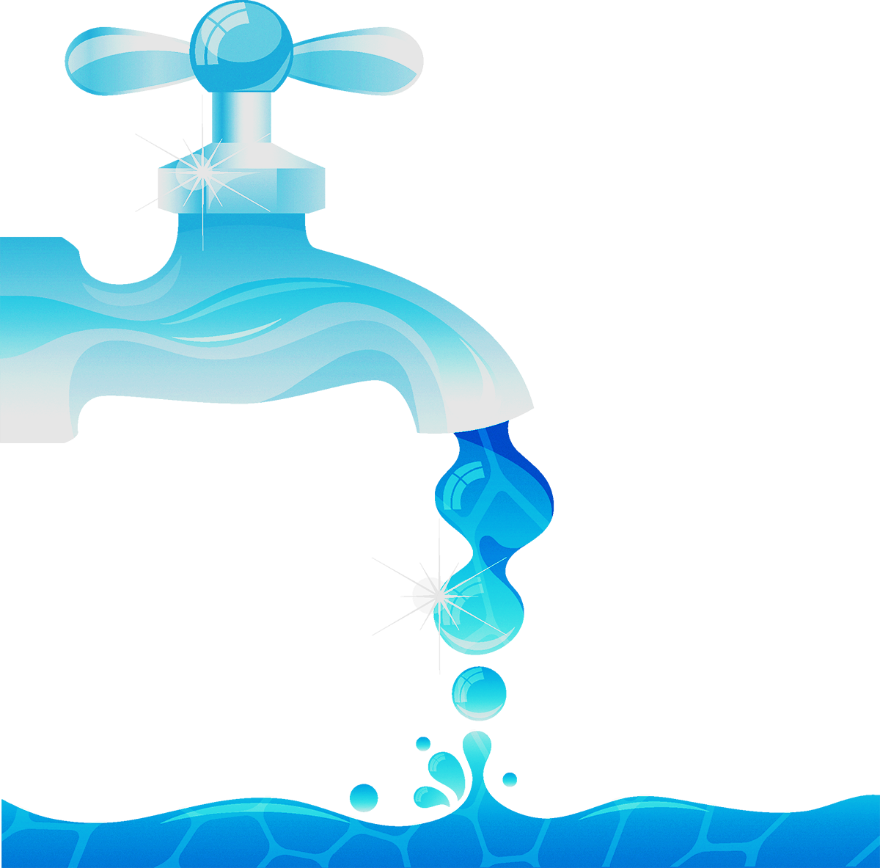 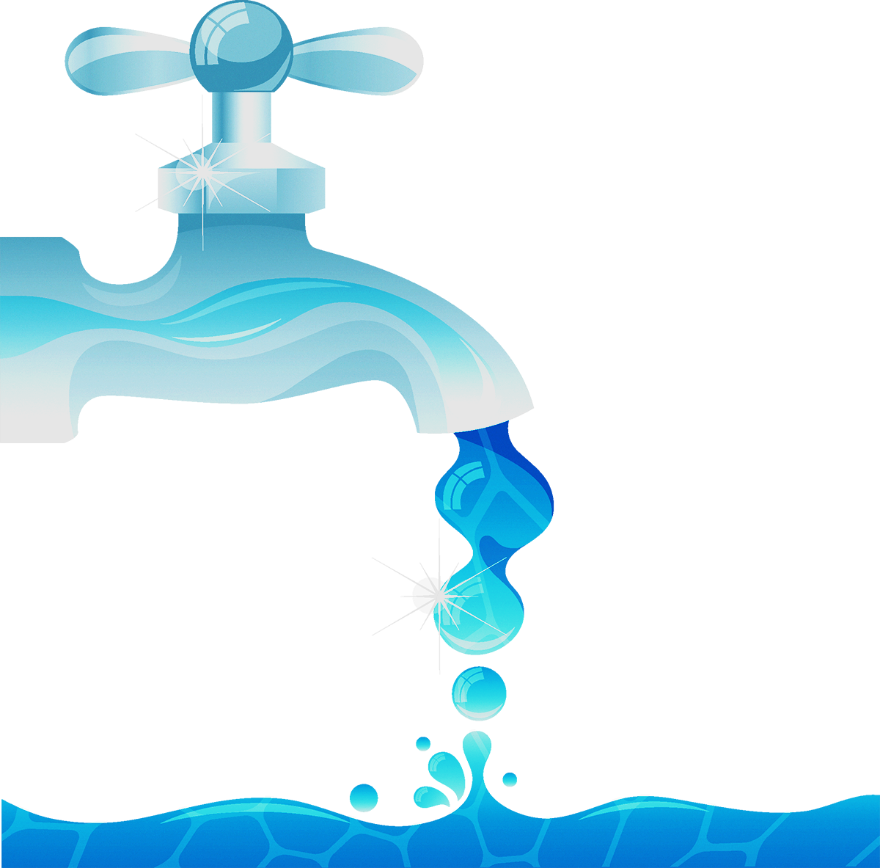